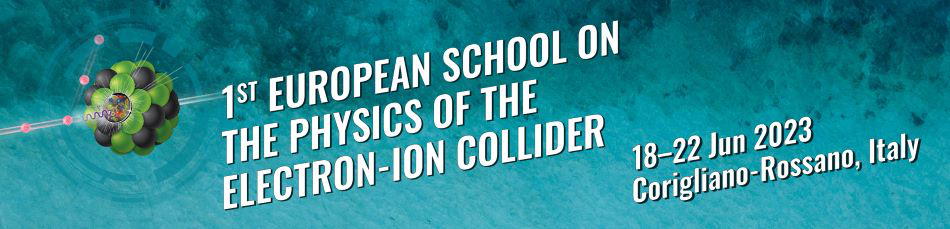 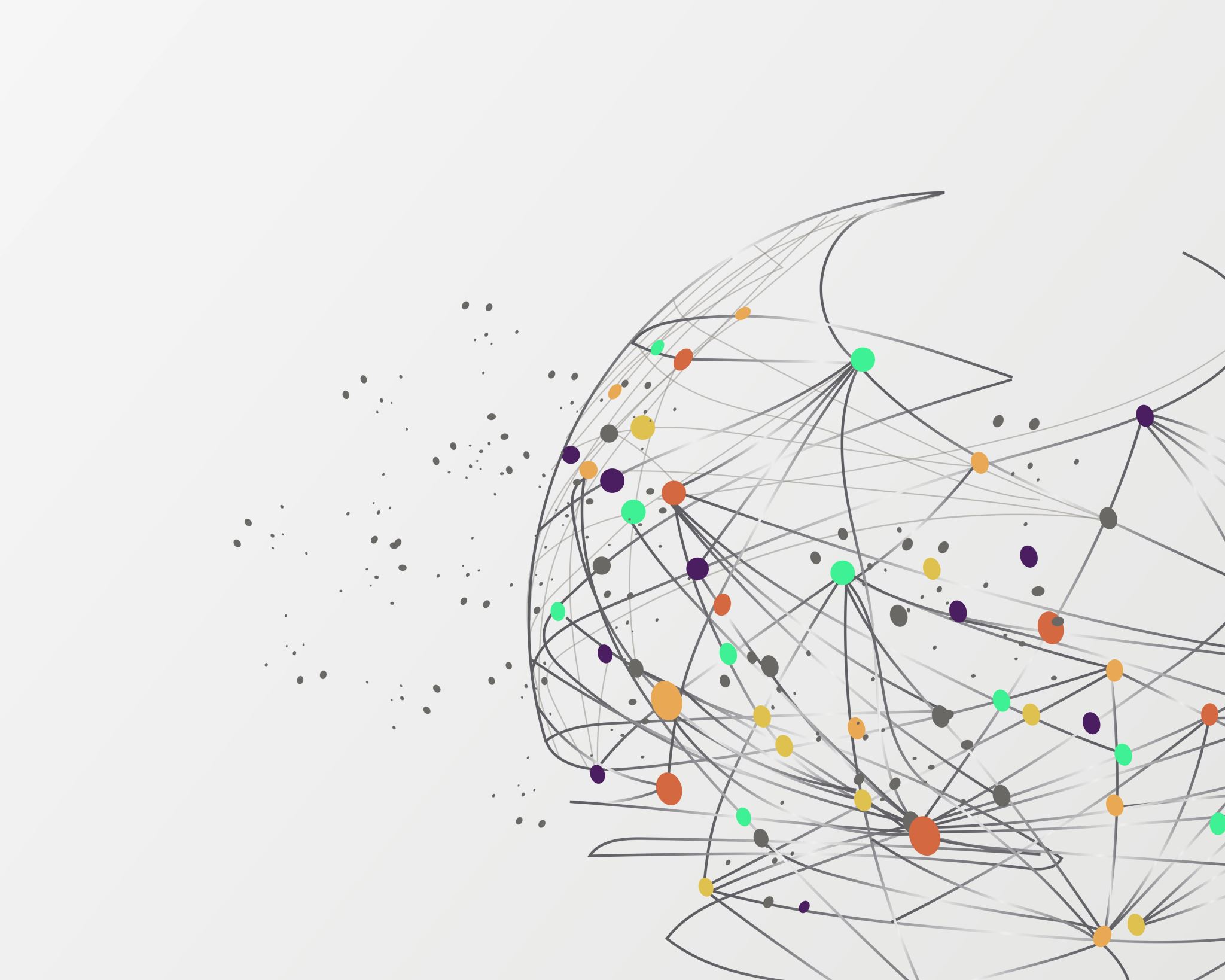 Introduction to Machine Learning Techniques
G. Miniello – Ph. D.
INFN - bari
Overview
2
Introduction to machine learning
ALL YOU NEED IS…DATA!
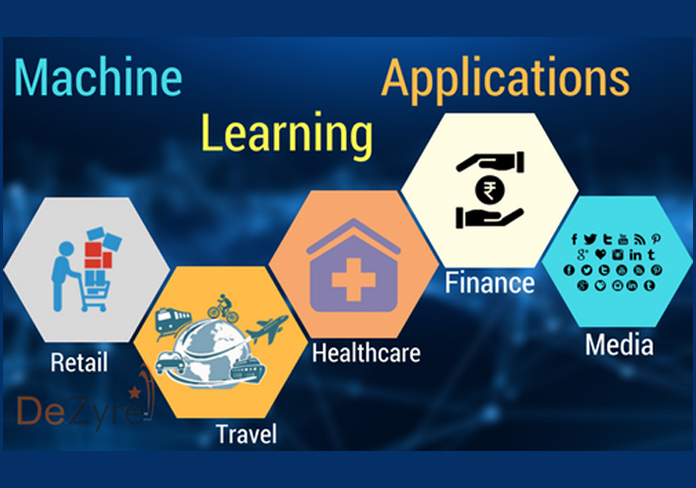 3
https://www.thetechnologyheadlines.com/images/Most_Popular/2019/8/Machine-Learning-Applications-in-Real-World.jpg
GENERAL ALGORITHM STRUCTURE IN MACHINE LEARNING
4
WHAT IS Machine learning?
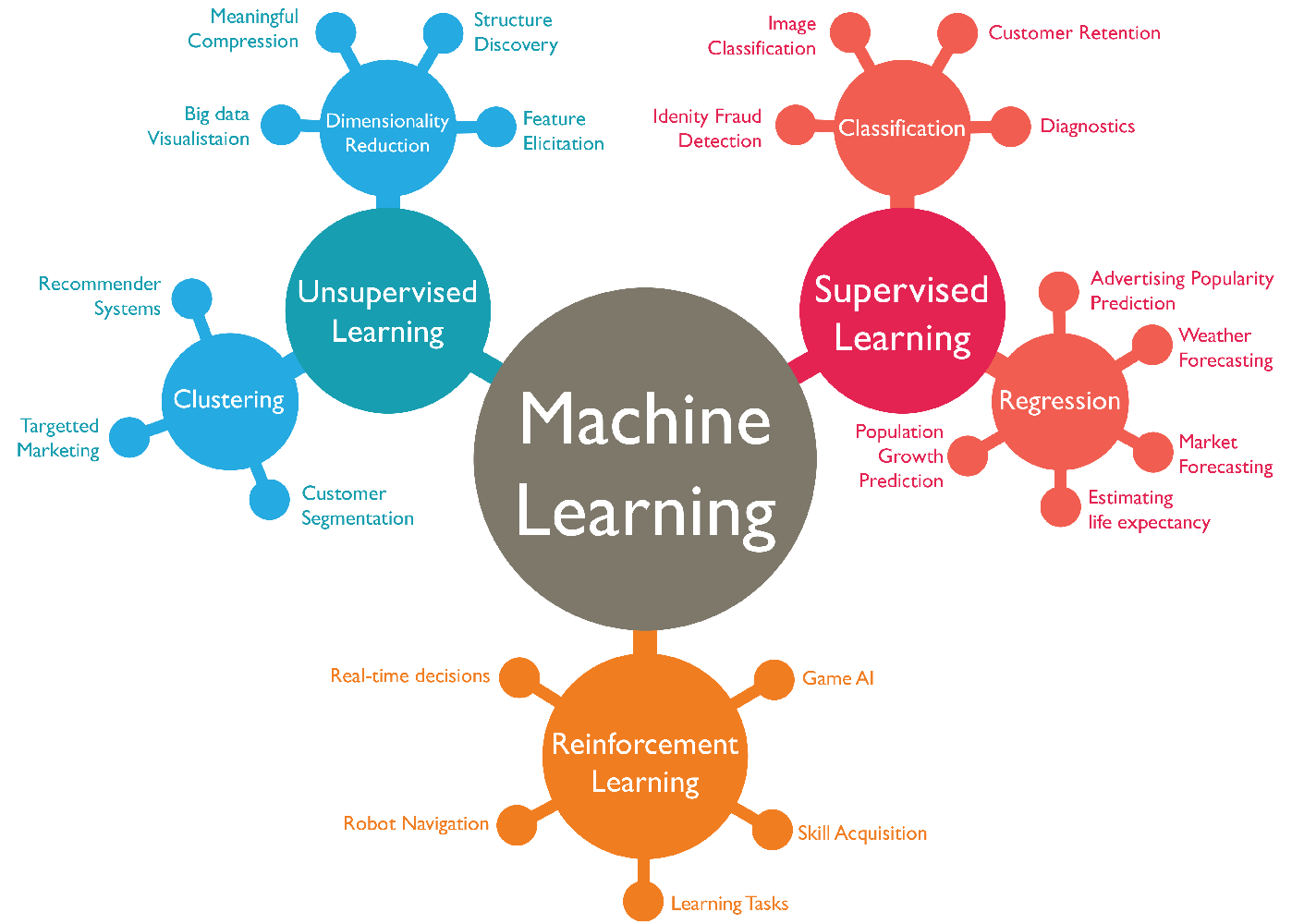 “Machine learning evolved as a subfield of artificial intelligence that involved the development of self-learning algorithms to gain knowledge from data in order to make predictions”

S. Raschka
DIFFERENT TYPES OF MACHINE LEARNING
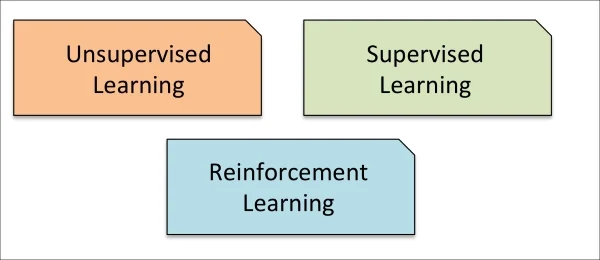 5
Credits: https://wordstream-files-prod.s3.amazonaws.com/s3fs-public/machine-learning.png
Supervised learning
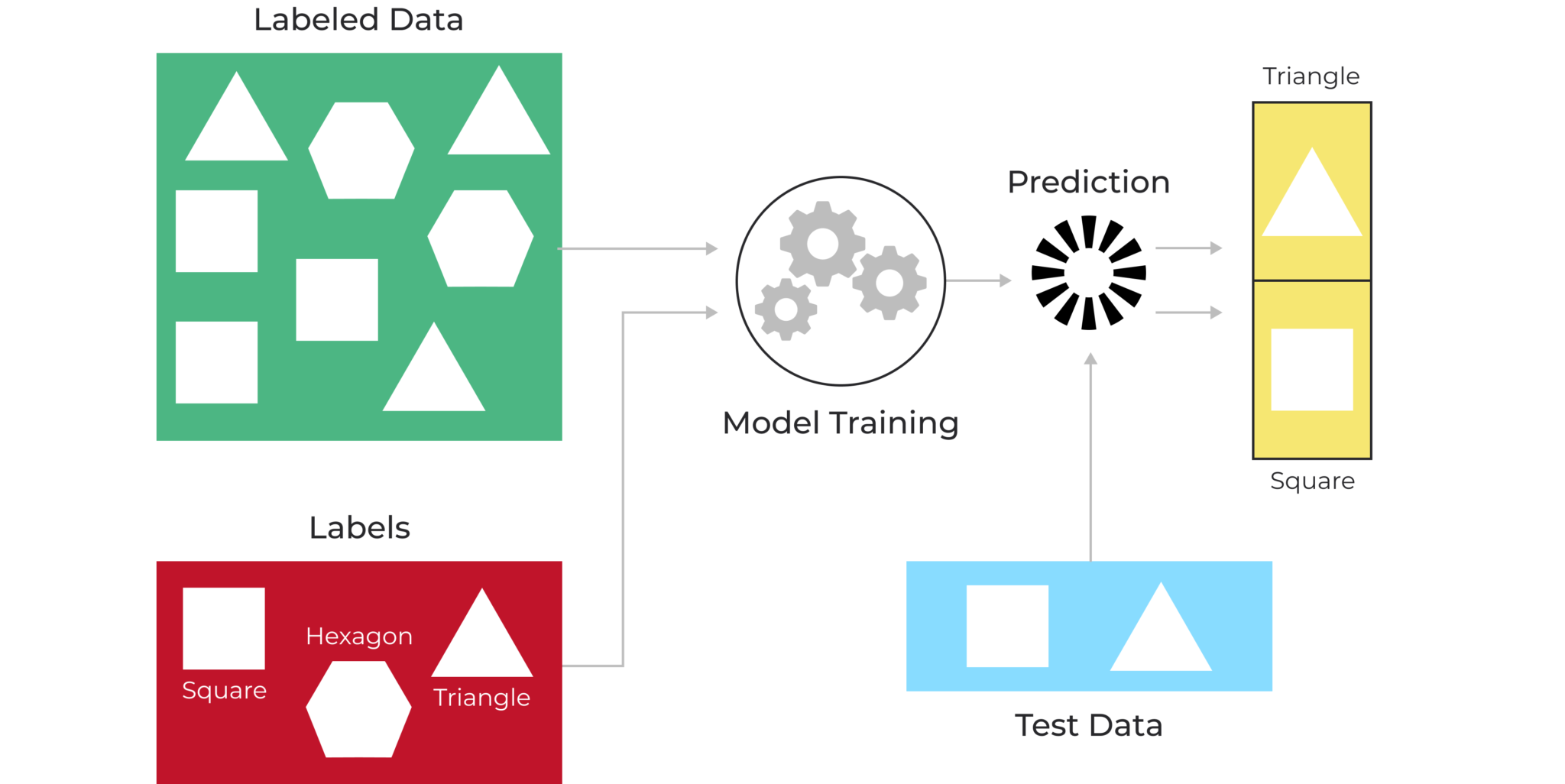 Supervised refers to a set of samples where the desired output signals (labels) are already known. 
GOAL: learning a model from labeled training data that allows us to make predictions about unseen data.
Credits: https://postindustria.com/how-to-know-which-machine-learning-algorithms-to-use-techniques-in-machine-learning/
6
SUPERVISED LEARNING: CLASSIFICATION
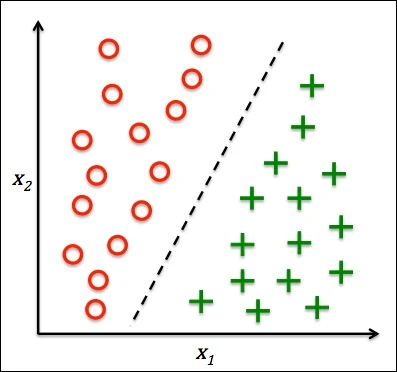 Class A
Class B
The goal of the classification is to predict the categorical class labels of new data based on past observations.  Classic examples are:
EMAIL SPAM: binary classification
HANDWRITTEN DIGIT RECOGNITION: multiple class classification
7
SUPERVISED LEARNING: REGRESSION
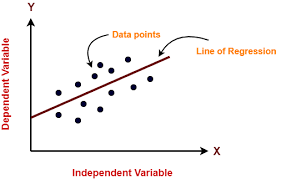 8
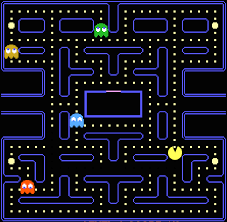 REINFORCEMENT LEARNING
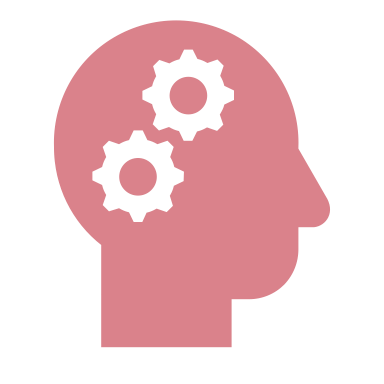 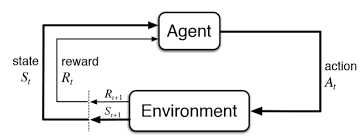 9
UNSUPERVISED LEARNING
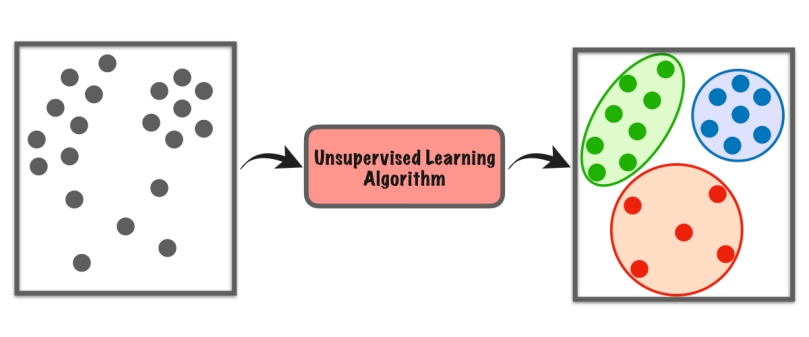 10
Supervised Machine Learning
11
Supervised Learning goals and features
learning a model from labeled training data allowing to make predictions about unseen data 
supervised  samples where the desired output signals (labels) are already known
discrete output (e-mail spam-filtering): classification
 continuous output values : regression
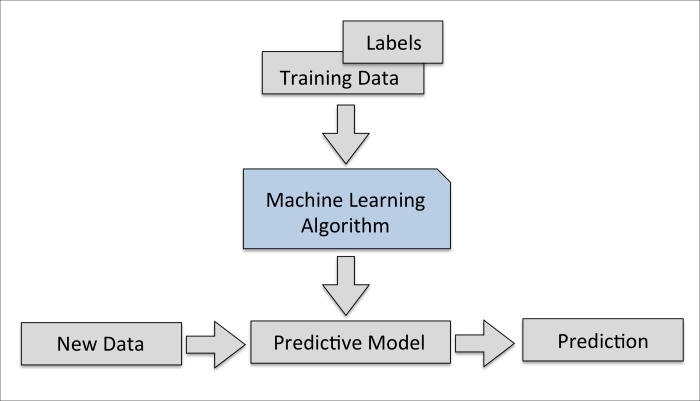 12
Roadmap for building Machine Learning systems
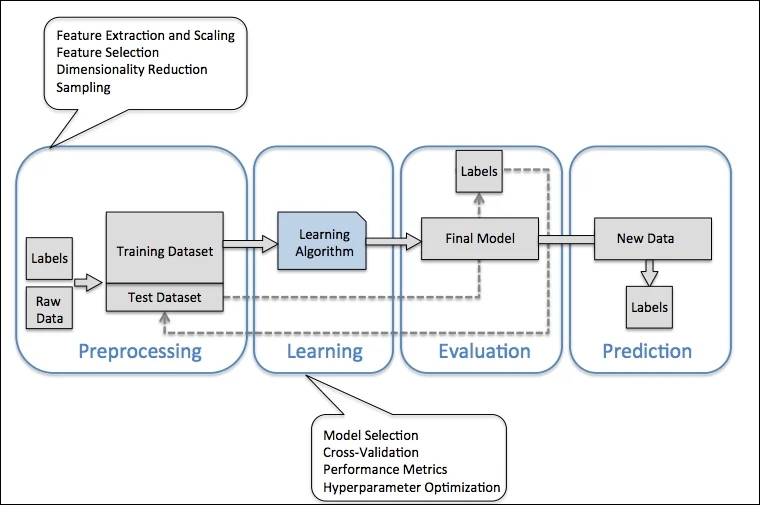 13
LABELED DATA
IRIS MNIST
IRIS DATASET
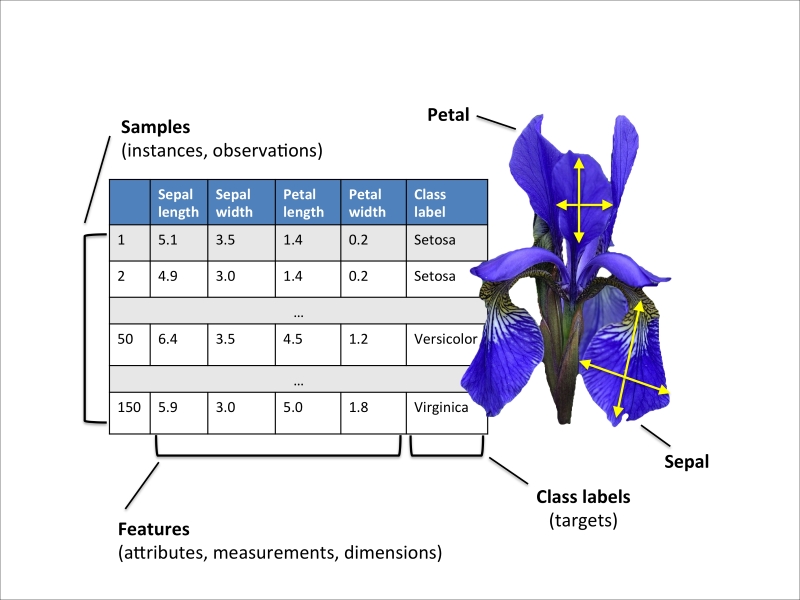 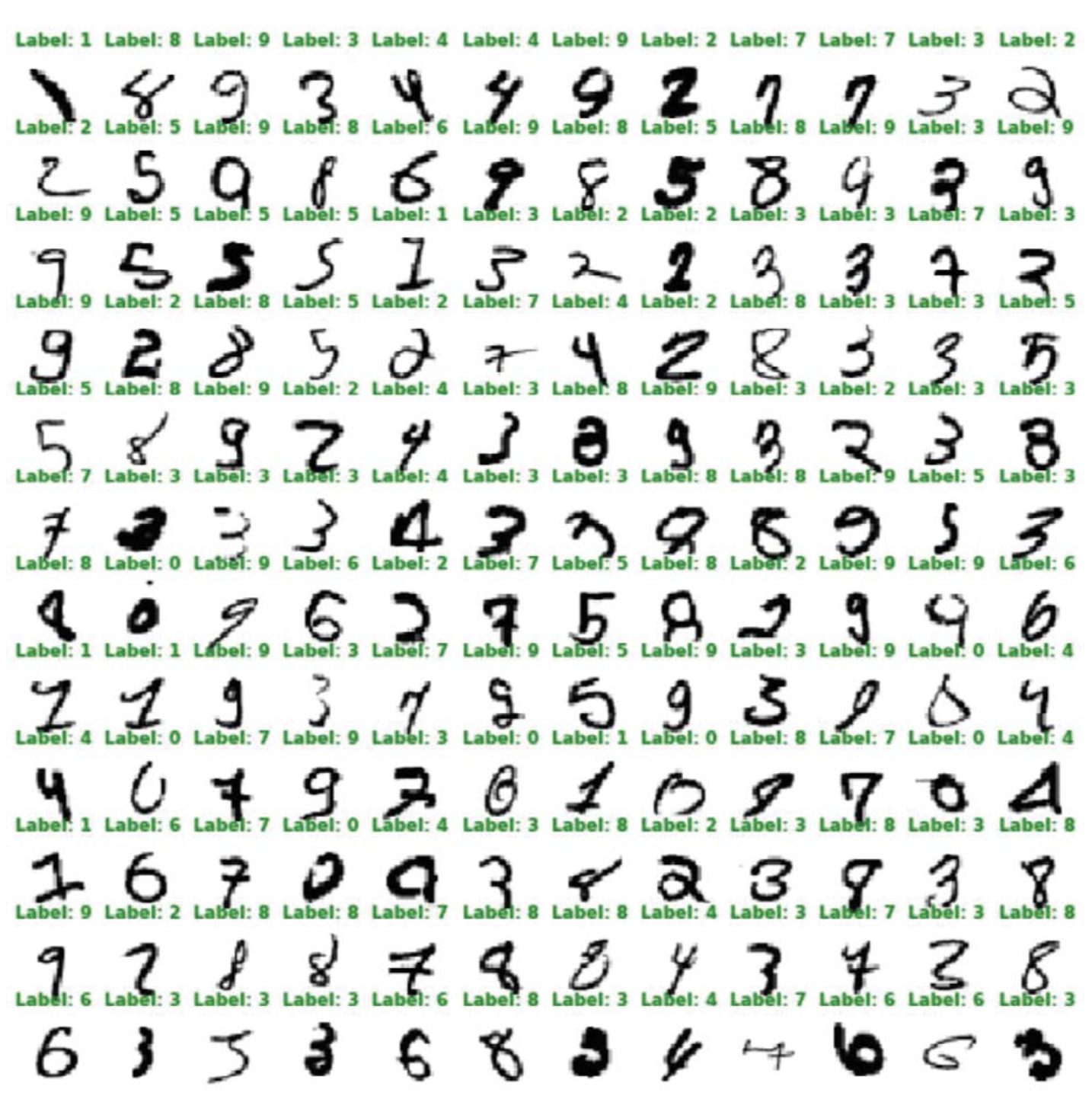 14
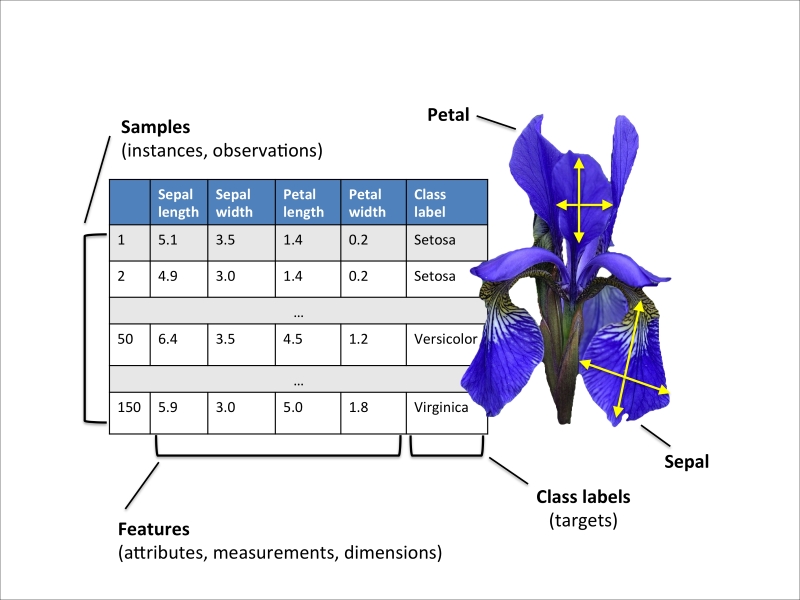 Basic terminology and notation
The Iris dataset  150 iris flowers from species: 
Setosa, 
Versicolor,
Virginica. 
1 row of X= 1 flower (4-dim row vector)
1 column of X= 1 feature (150-dim column vector)
y= class label vector (150-dim column vector)
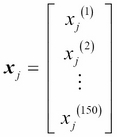 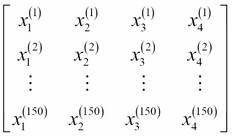 X=
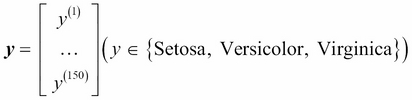 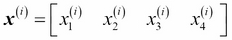 15
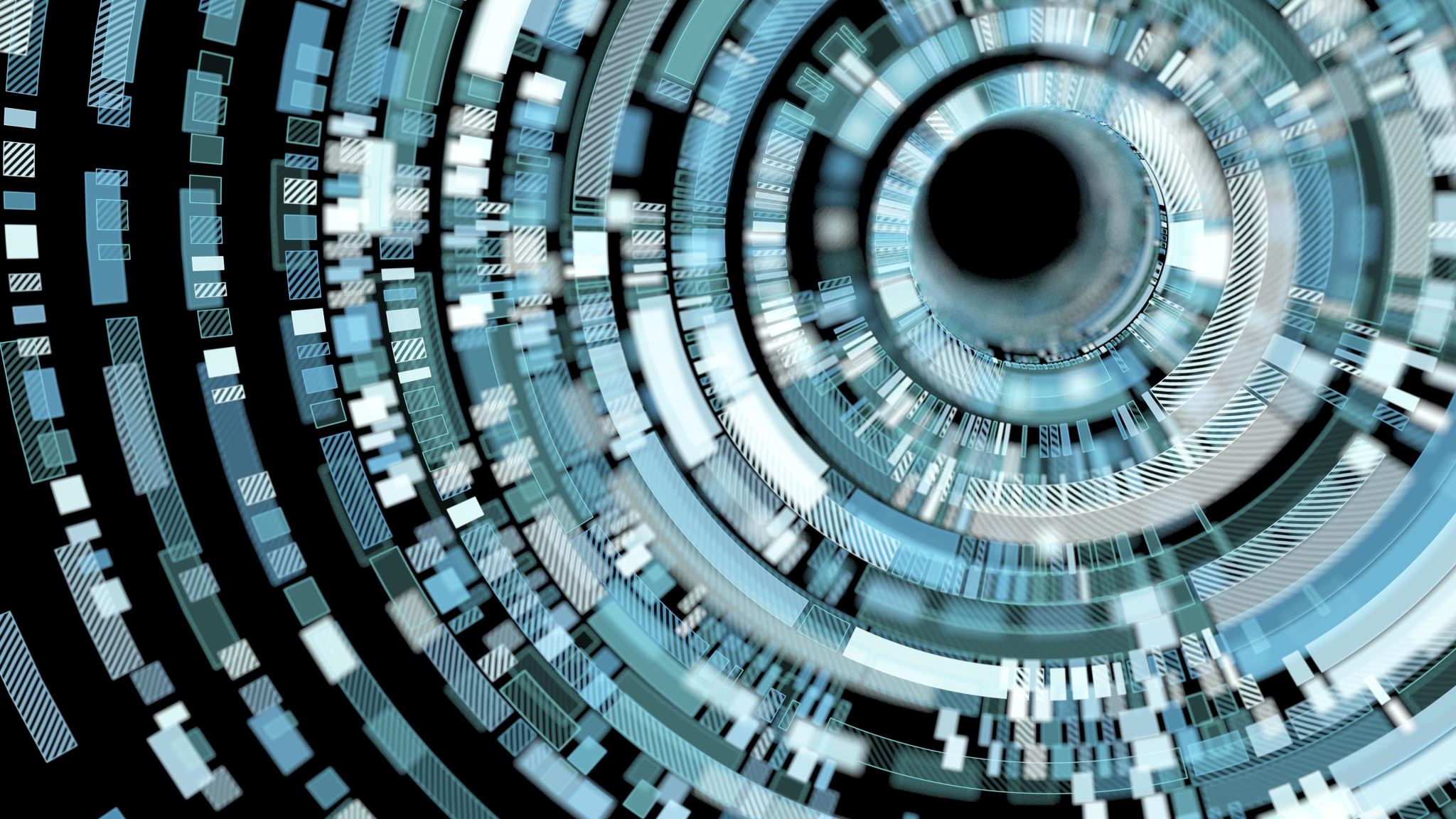 PREPROCESSING
16
What is preprocessing?
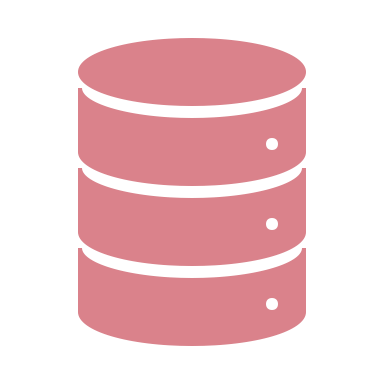 17
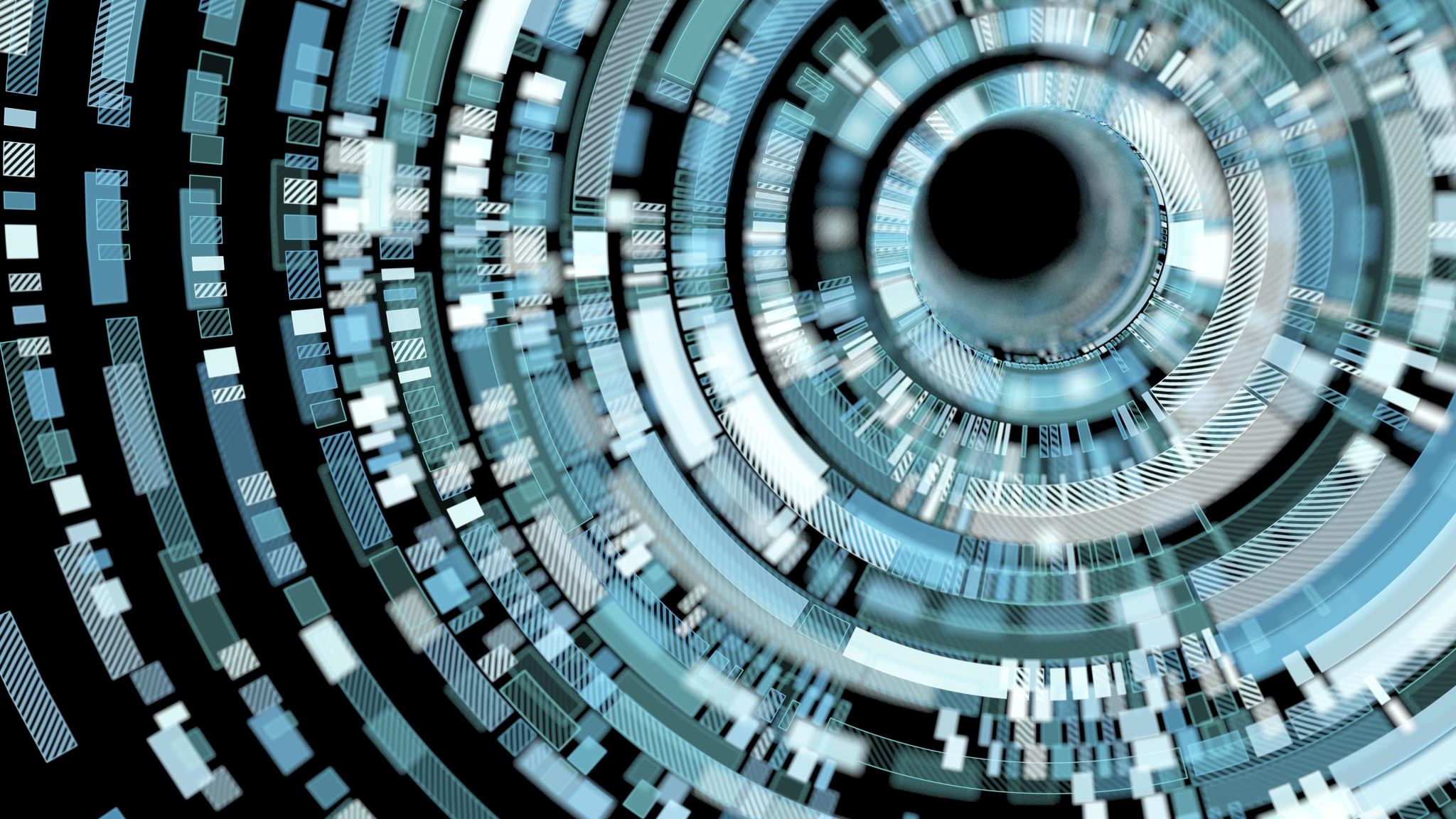 SUPERVISED LEARNING Algorithms
Perceptron
ADALINE
Logistic Regression
Artificial neural network
Support Vector Machine
Decision Trees
K-nearest neighbors
18
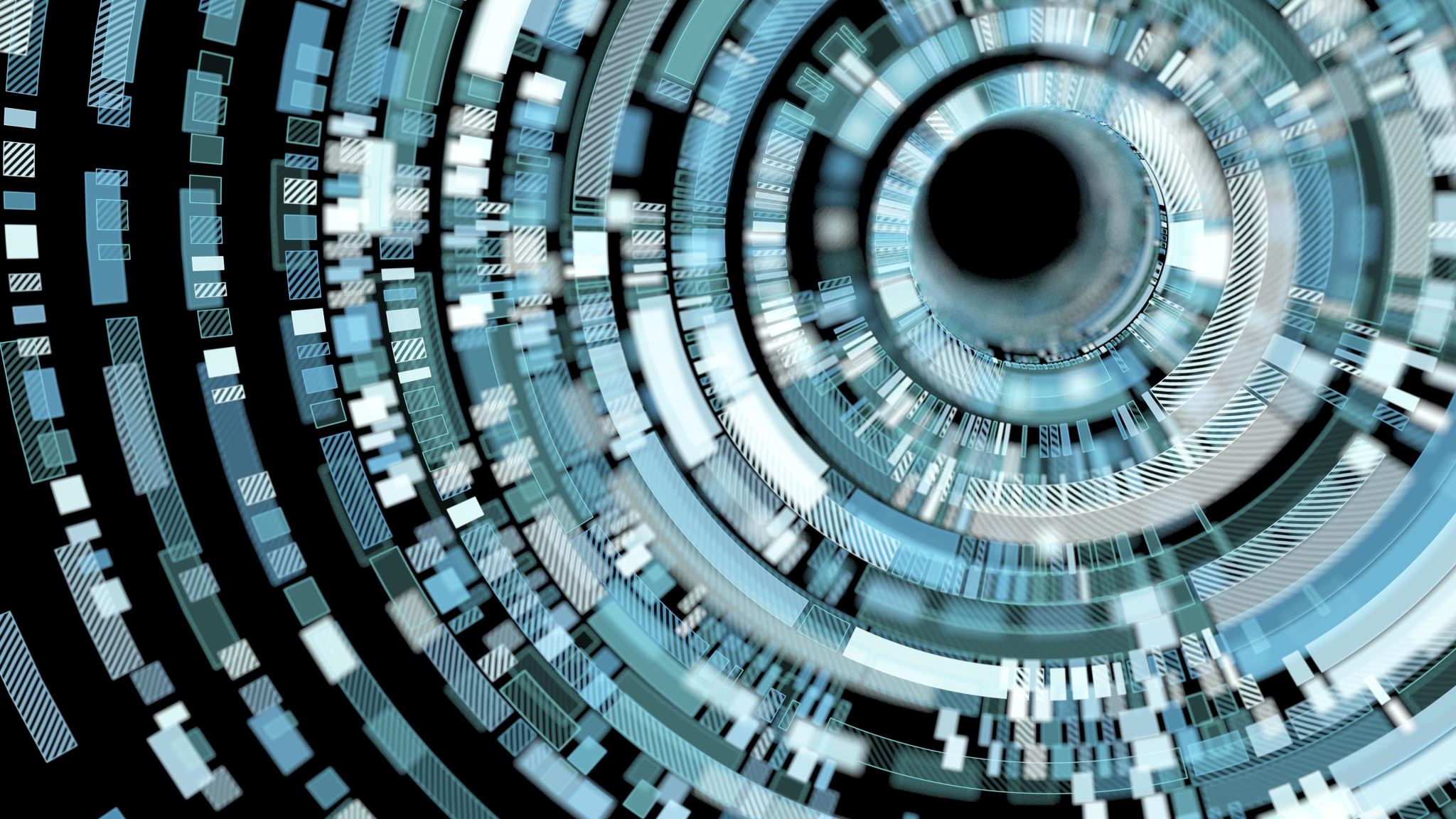 SUPERVISED LEARNING Algorithms
Perceptron
ADALINE
Logistic Regression
Artificial neural network
Support Vector Machine
Decision Trees
K-nearest neighbors
19
A brief history of early ML models
20
What are neurons and how do they look like?
Neurons: interconnected nerve cells in the brain involved in the processing and transmitting of chemical and electrical signals
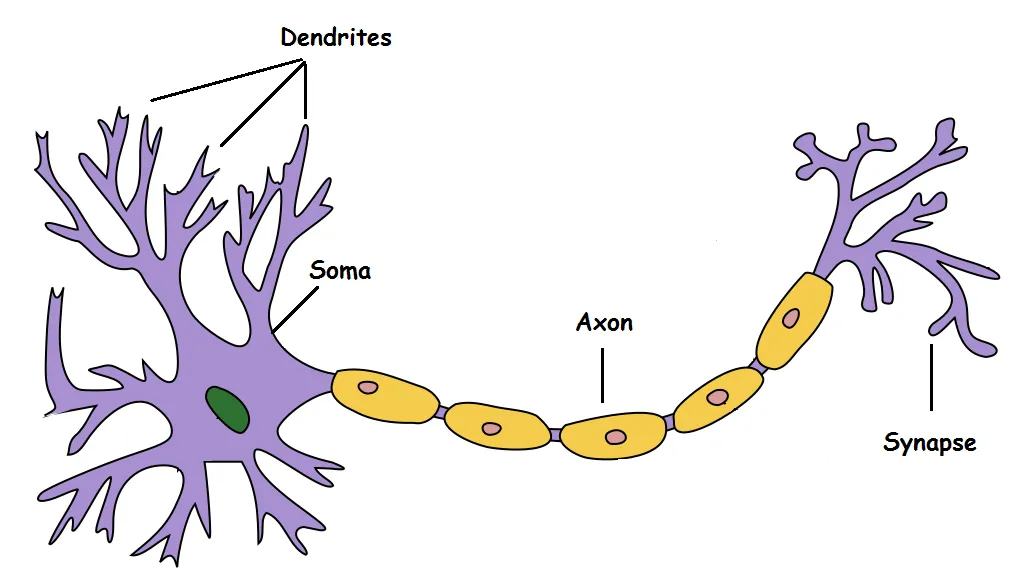 Dendrite: Receives signals from other neurons
Soma: Processes the information
Axon: Transmits the output of this neuron
Synapse: Point of connection to other neurons
21
Mc Culloch-Pitts Neuron: the simplest artificial neuron
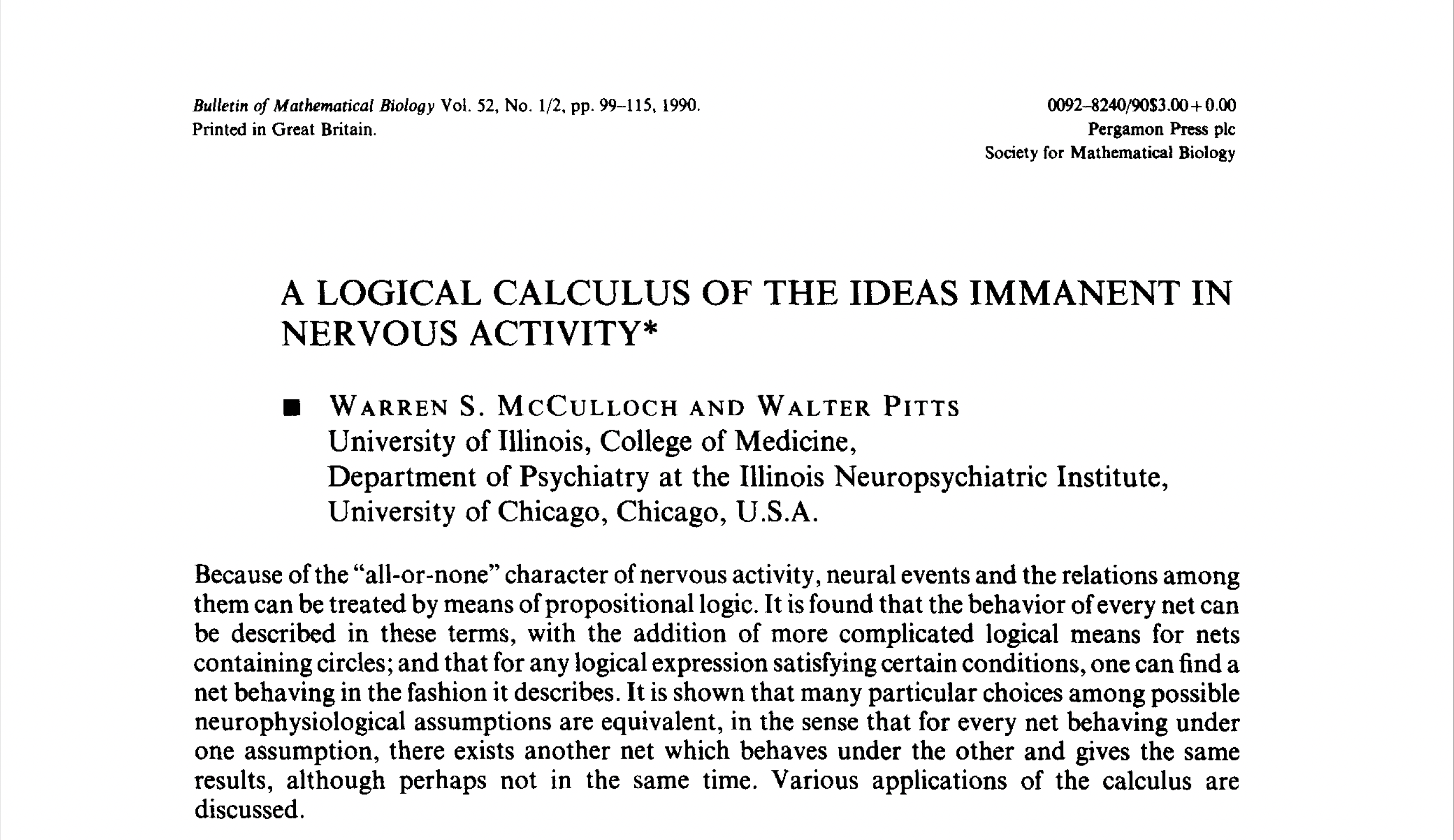 1943: Warren McCullock and Walter Pitts published the first model of a simplified brain cell, the so-called McCullock-Pitts (MCP) neuron, in 1943 (W. S. McCulloch and W. Pitts. A Logical Calculus of the Ideas Immanent in Nervous Activity. The bulletin of mathematical biophysics, 5(4):115–133, 1943).
22
Mc Culloch-Pitts Model
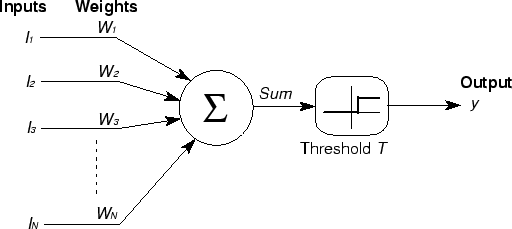 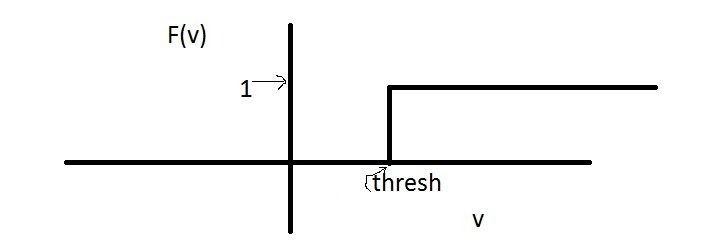 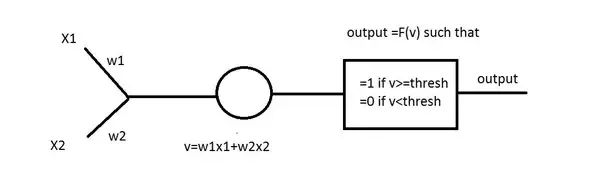 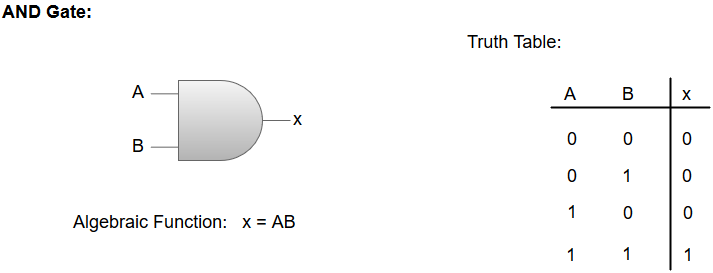 23
Limitations of Mc Culloch-Pitts Model
24
Rosenblatt’s Perceptron
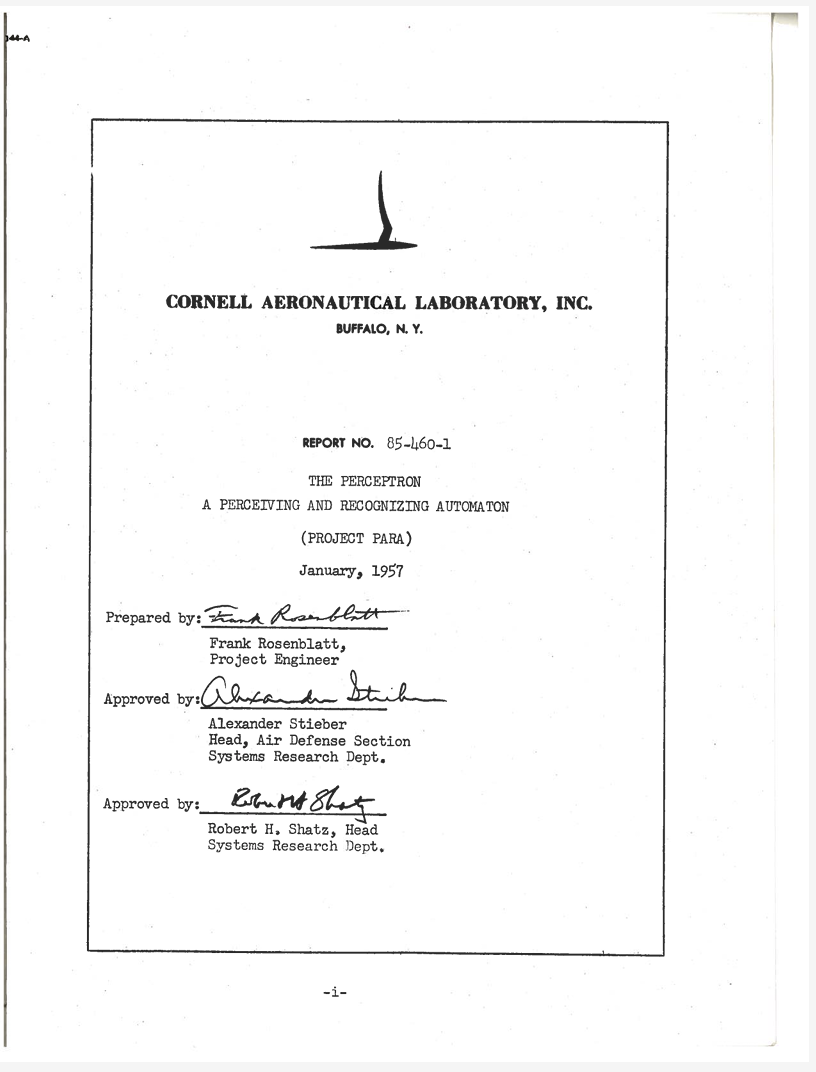 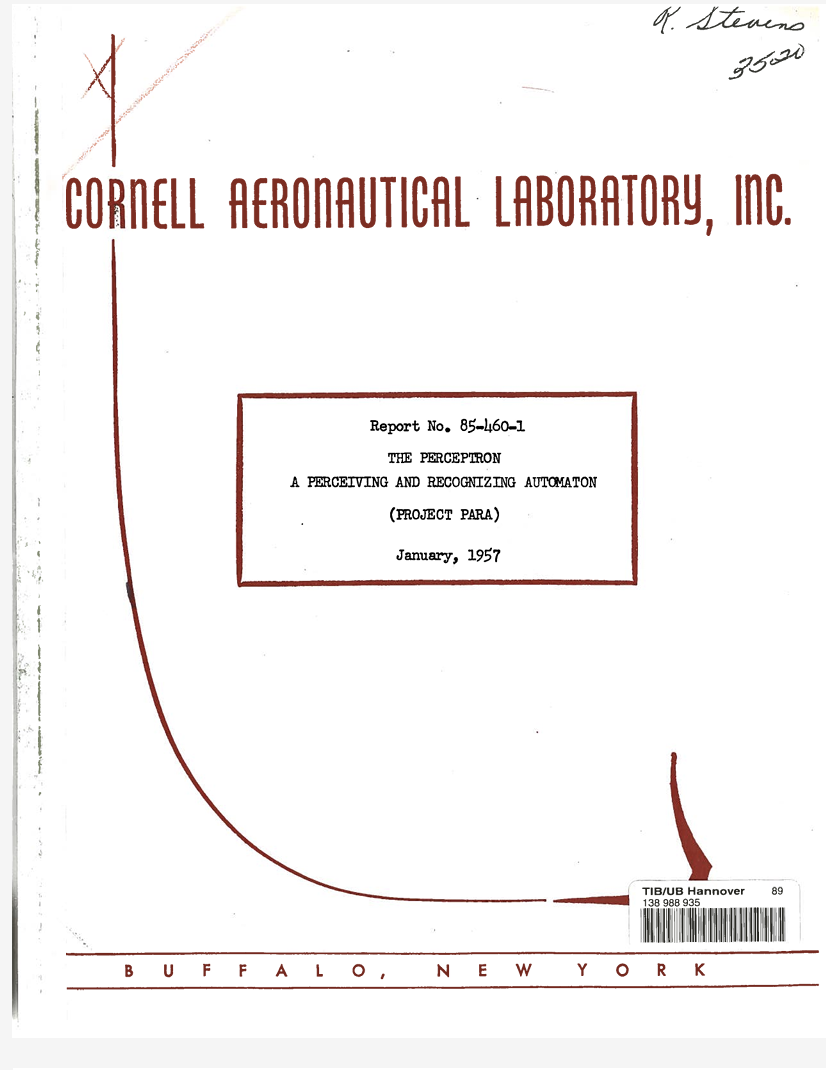 Few years later, Frank Rosenblatt published the first concept of the perceptron learning rule based on the MCP neuron model (F. Rosenblatt, The Perceptron, a Perceiving and Recognizing Automaton. Cornell Aeronautical Laboratory, 1957)
Rosenblatt proposed an algorithm that automatically learns the optimal weight coefficients that are then multiplied with the input features in order to make the decision of whether a neuron fires or not.
 In the context of supervised learning and classification, such an algorithm could then be used to predict if a sample belonged to one class or the other.
25
Rosenblatt’s Perceptron
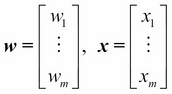 Heaviside step function
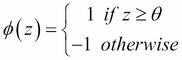 LINEAR DECISION BOUNDARY
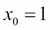 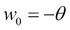 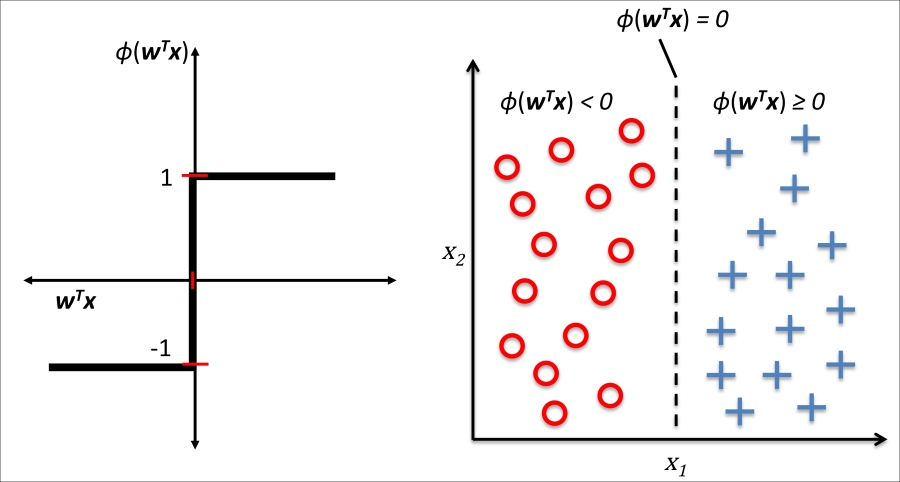 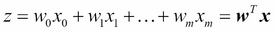 26
Rosenblatt’s Perceptron Rules
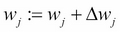 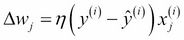 27
Rosenblatt’s Perceptron Example
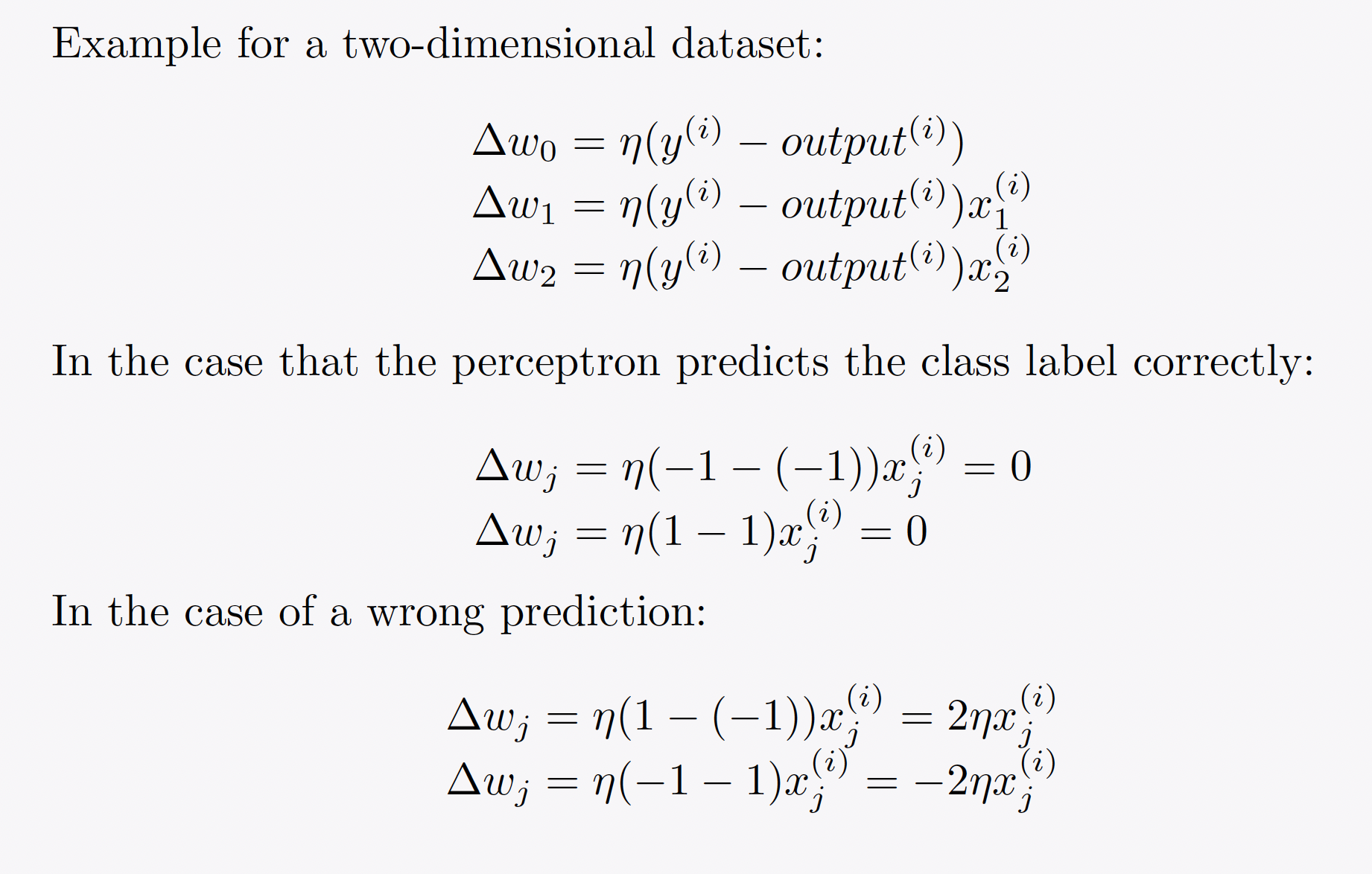 28
Rosenblatt’s Perceptron:Final scheme
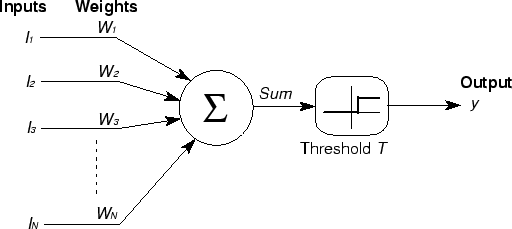 The learning algorithm passes
over the training dataset until all
the input vectors are classified
correctly (until it achieves
convergence)
MCP Model
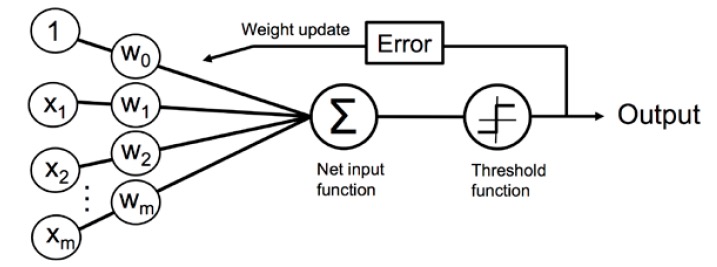 29
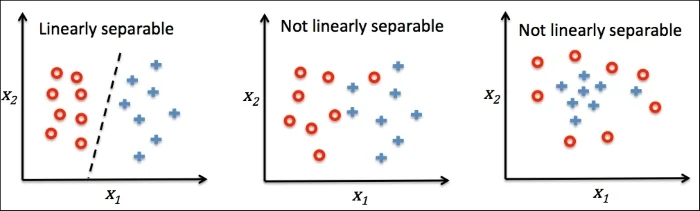 The convergence of the perceptron is only guaranteed if the two classes are linearly separable and the learning rate is sufficiently small. 
If the two classes can't be separated by a linear decision boundary, we can set a maximum number of passes over the training dataset (epochs) and/or a threshold for the number of tolerated misclassifications—the perceptron would never stop updating the weights otherwise!!!!
!!! IMPORTANT !!!
DEEP NEURAL NETWORK OR KERNEL FUNCTION
30
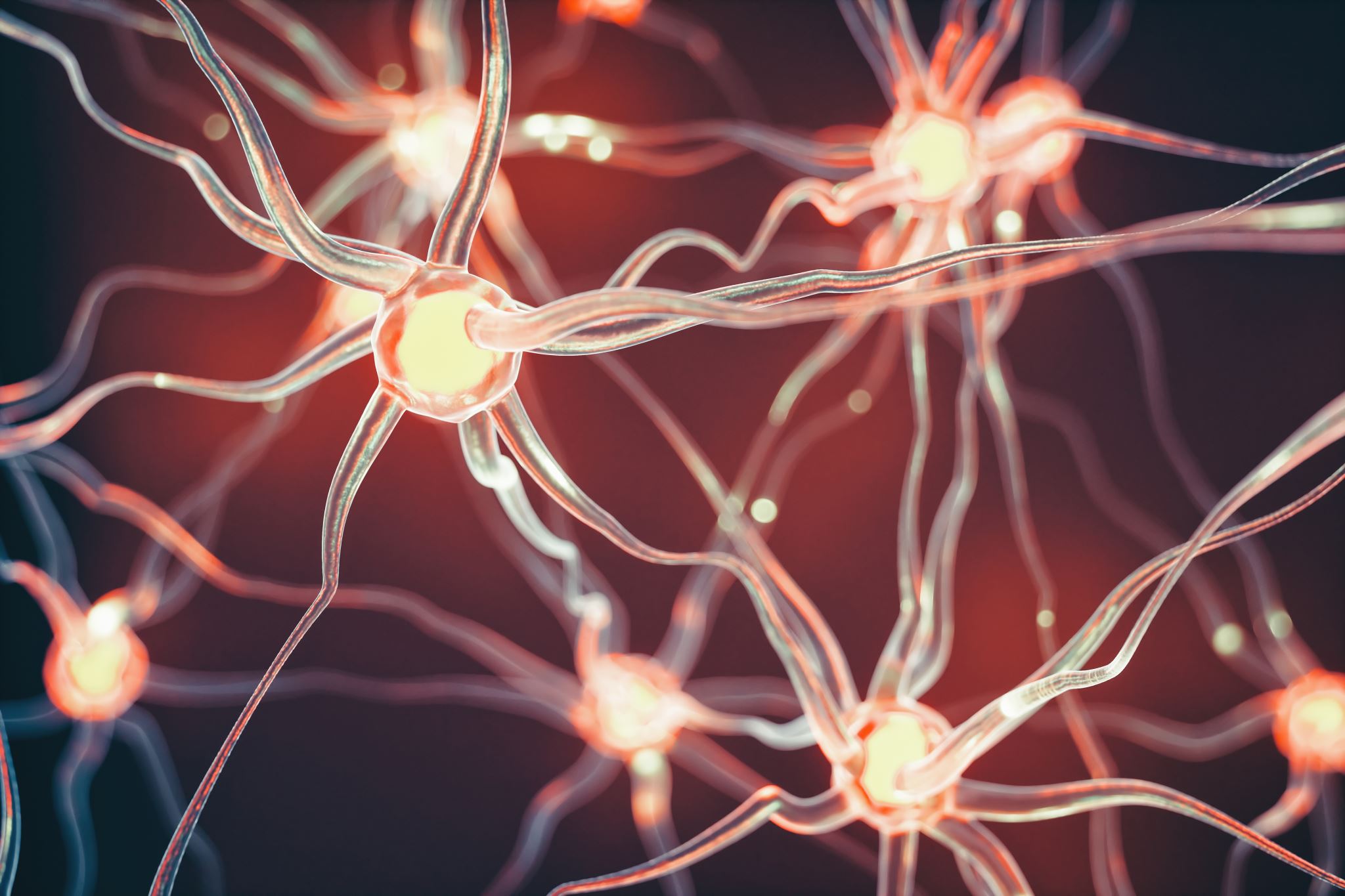 Adaptive linear neurons and the convergence of learning
ADAptive LInear NEuron (Adaline)
32
Adaline
The key difference between the Adaline rule (a.k.a. the Widrow-Hoff rule) and Rosenblatt's perceptron is that the weights are updated based on a linear activation function rather than a unit step function like in the perceptron. 
In Adaline, this linear activation function φ(z) is simply the identity function of the net input so that 

While the linear activation function is used for learning the weights, a quantizer, which is similar to the unit step function that we have seen before, can then be used to predict the class labels
If we compare the preceding figure to the illustration of the perceptron algorithm that we saw earlier, the difference is that we use the continuous valued output from the linear activation function to compute the model error and update the weights, rather than the binary class labels, which is more “powerful” since it tells us by “how much” we are right or wrong
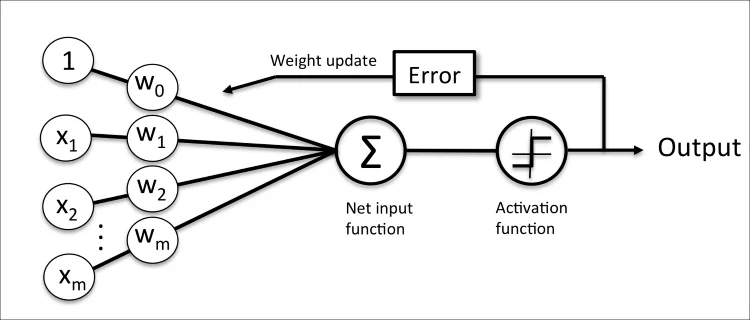 Rosenblatt’s Perceptron
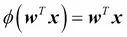 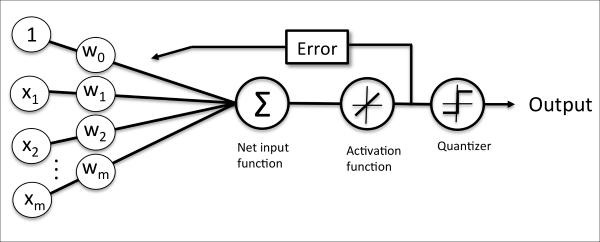 33
Minimizing cost functions with gradient descent
In supervised machine learning algorithms we define an objective function that must be optimized during the learning process. 
This objective function is often a cost function that we want to minimize. 
In the case of Adaline, we can define the cost function J to learn the weights as the Sum of Squared
 Errors (SSE) between the calculated outcomes and the true class labels 

The term     is to make it easier to derive the gradient
The main advantage of this continuous linear activation function —in contrast to the unit step function— is that the cost function becomes differentiable. 
Another property of this cost function is that it is convex; thus, we can use a simple, yet powerful, optimization algorithm called gradient descent to find the weights that minimize our cost function to classify the samples in the Iris dataset.
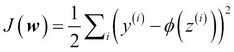 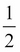 34
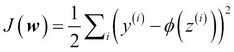 Principles behind gradient descent:
climbing down a hill until a local or global cost minimum is reached. 
In each iteration we take a step away from the gradient where the step size is determined by the value of the learning rate as well as the slope of the gradient
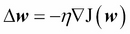 Adaline’s Cost function
35
Although the Adaline learning rule looks identical to the perceptron rule                               is a real number and not an integer class label
The weight update is calculated based on all samples in the training set (instead of updating the weights incrementally after each sample), which is why this approach is also referred to as "batch" gradient descent.
Adaline vs Perceptron
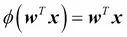 36
Gradient Descent: Learning Rate
• 𝜂 is the learning rate constant that determines the size of the steps
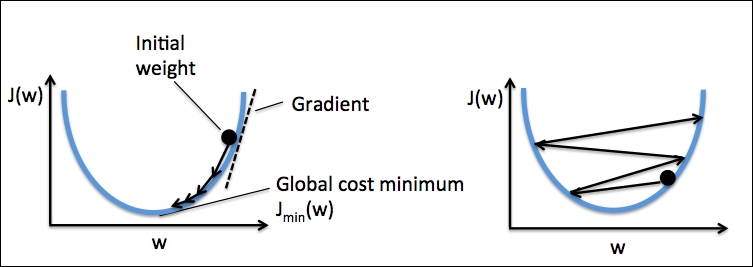 Small 𝜂
High 𝜂
With a very low learning rate, we can
move in the direction of the negative
gradient since we are recalculating it frequently,
but calculating the gradient is time-consuming,
so it will take us a very long time to get to the
bottom.
With a high learning rate we can cover more
ground each step (so it learns faster), but we
risk overshooting the lowest point since the
slope of the hill is constantly changing
37
Scaling and Logistic Regression
Scaling Data
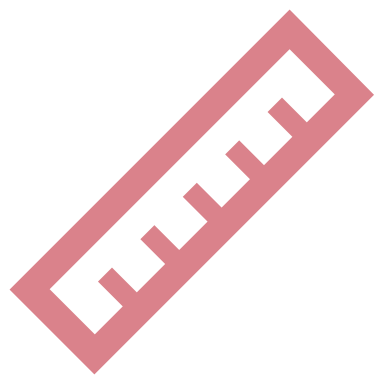 Feature data can have different scales and ranges.
 This can be a problem for gradient descent:
The weights updated is proportional to feature value, so, with features being on different scales
certain weights may update faster than others
It is difficult to select the most suitable learning rate value
If we choose the value based on the input value having the smallest range, small learning rate it takes ages for the large range to converge.
if we choose high value for learning rate, the gradient descent might not converge for small ranges.
Feature scaling is a method used to normalize the range of features of data.
!!! If we have features on a similar scale we help the gradient descent to converge faster to the minimum !!!
39
Scaling Data: Normalization
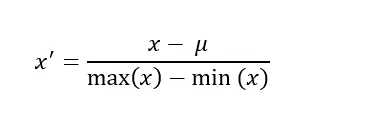 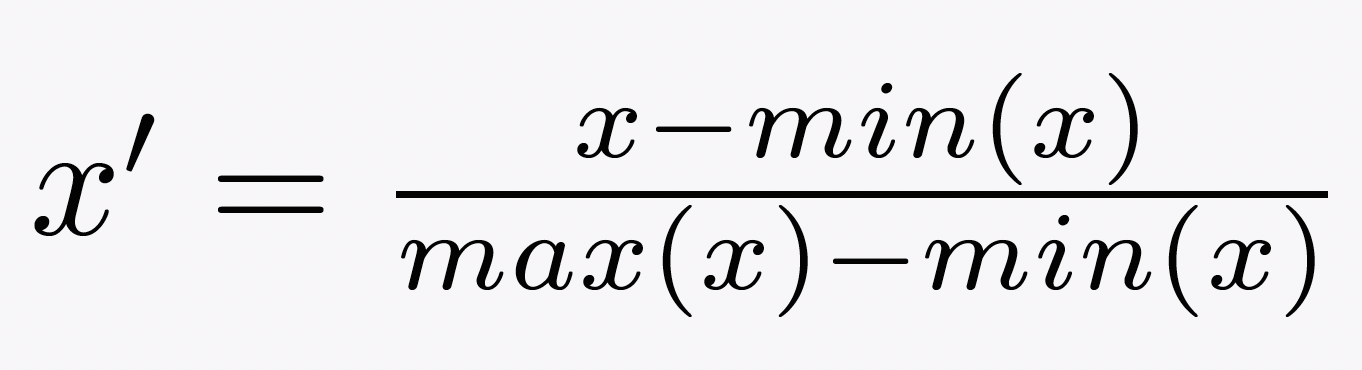 Normalization is a scaling technique in which values are shifted and rescaled so that they end up ranging between 0 and 1.
The general formula for a min-max of [0, 1] is given as the top-left equation
Another form of normalization is called mean-normalization:
it calculates and subtracts the mean for every feature. The formula is the equation in the top-right
40
Feature standardization makes the values of each featurein the data have zero-mean (when subtracting the mean in the numerator) and unit-variance.
The general method of calculation is to determine thedistribution mean and standard deviation for each feature.Next, we subtract the mean from each feature. Then wedivide the values (mean is already subtracted) of eachfeature by its standard deviation
SCALING DATA: FEATURE STANDARDIZATION
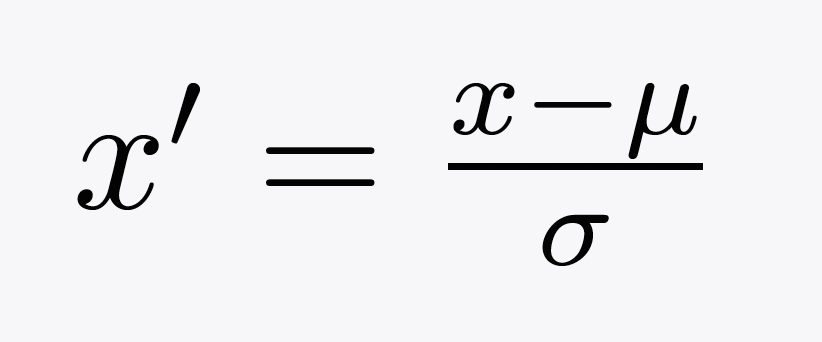 41
Logistic Regression
42
Logistic Regression
To explain the idea behind logistic regression as probabilistic model for binary classification we introduce the odds in favor of a particular event.
The logit function is the logarithm of the odds:

Logit function takes input values in range 0 and 1 and transforms them to values over the entire real-number range, which we can use to express a linear relationship between feature values and the log-odds
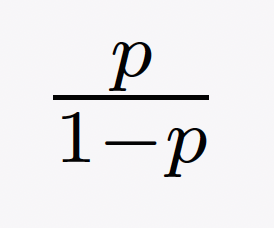 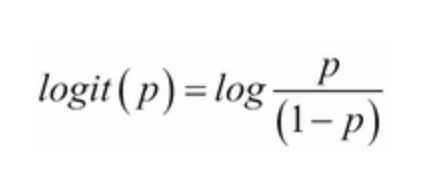 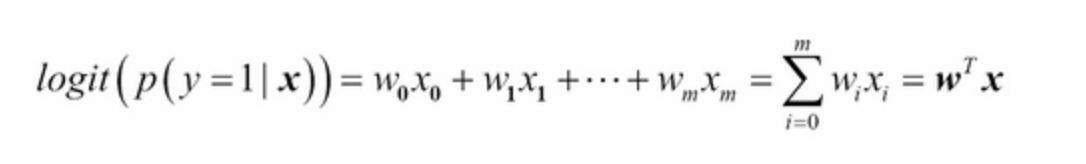 43
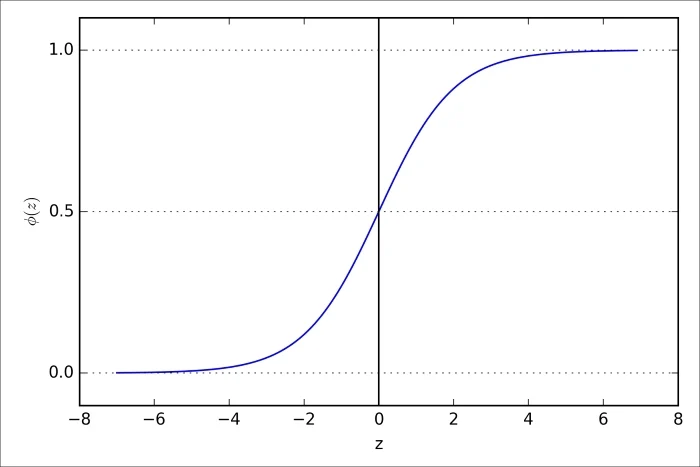 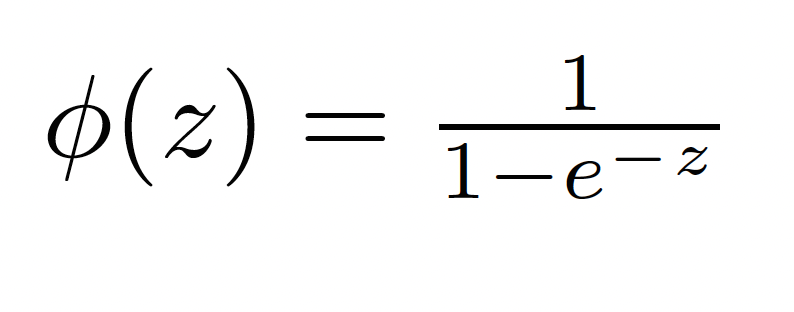 Logistic Regression: Sigmoid Function
We are actually interested in predicting the probability that a certain example belongs to a particular class, which is the inverse form of the logit function.
It is also called the logistic sigmoid function, which is sometimes simply abbreviated to sigmoid function due to its characteristic S-shape a new NOT LINEAR activation function with an intrinsic probability meaning!
44
Logistic Regression: HOW TO MAKE PREDICTION - Decision Boundary
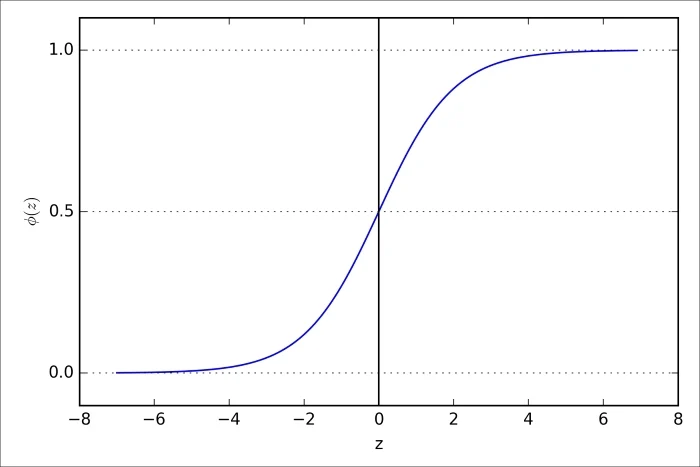 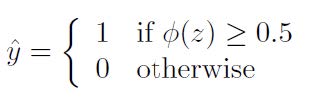 The predicted probability can then simply be converted into a binary outcome via a quantizer (unit step function)
45
Logistic Regression: Scheme
In Adaline, we used the identity function 
𝜙(𝑧) = 𝑧 as activation function. 
In logistic regression, this activation function simply becomes the sigmoid function
There are many applications where we are not only interested in the predicted class labels, but where the estimation of the class-membership probability is particularly useful
Using LR we should maximize the likelihood function L


LR uses gradient descent after converting the log-likelihood function in the cost function J
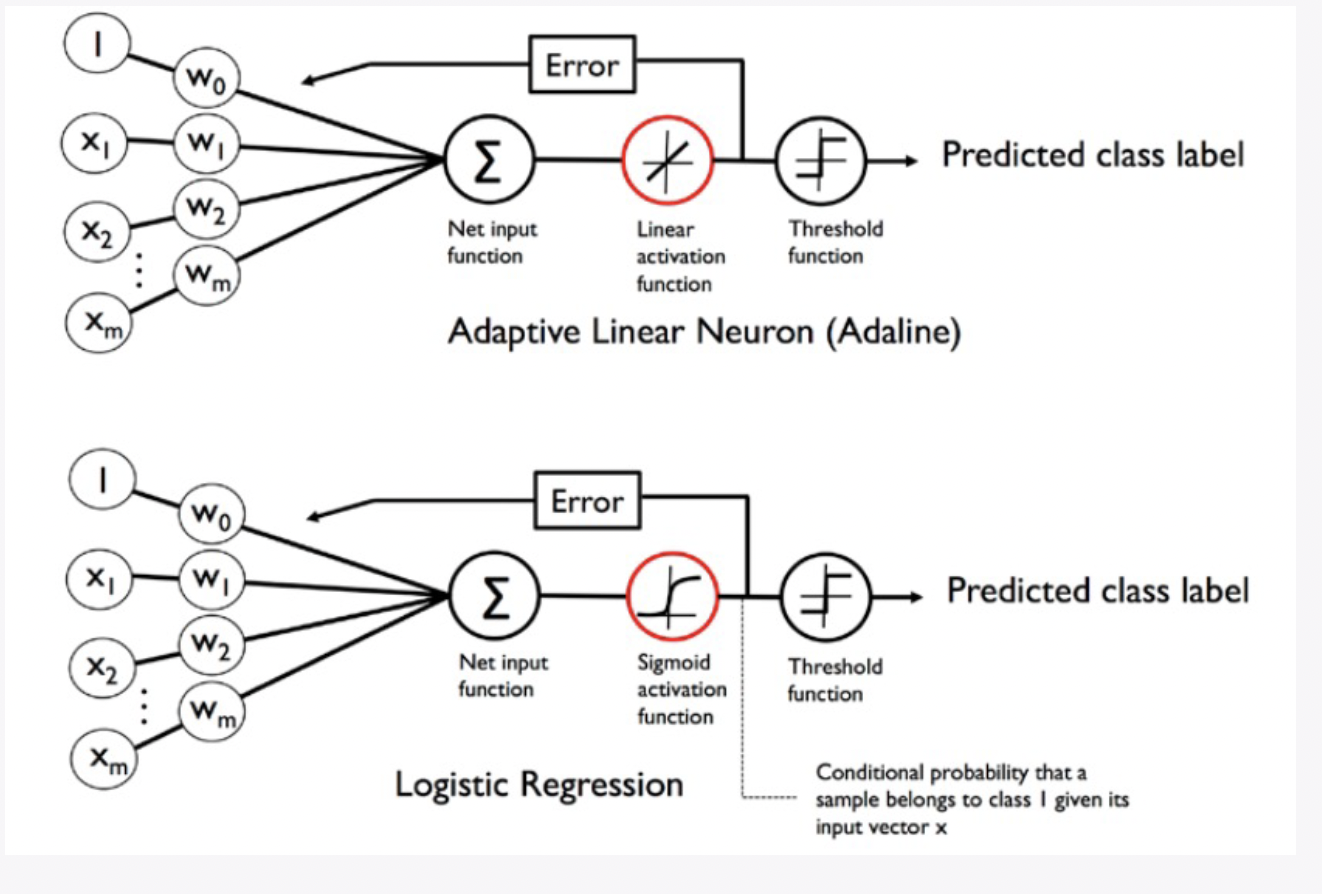 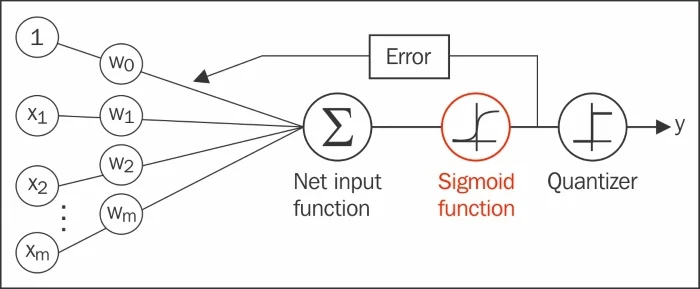 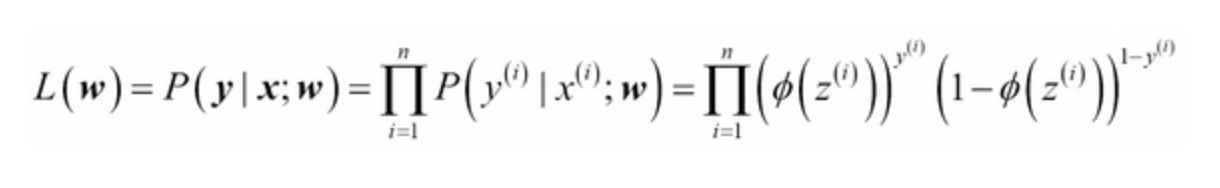 Logistic Regression
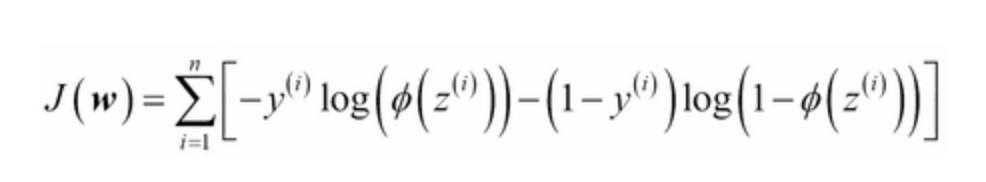 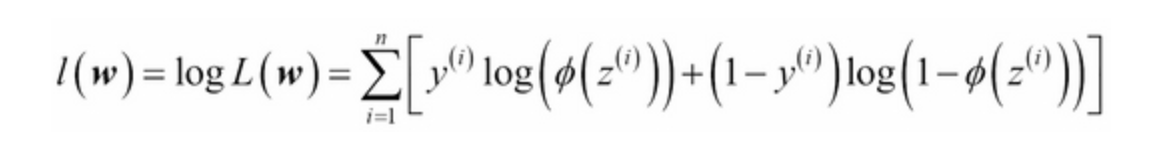 Adaline VS LR
LOG-LIKELIHOOD
COST FUNCTION
46
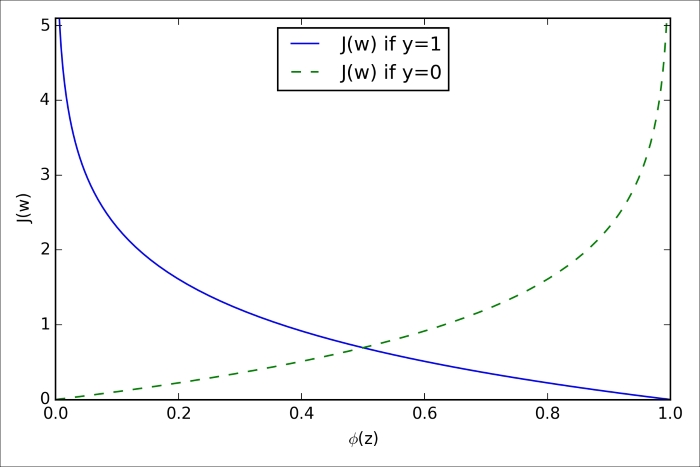 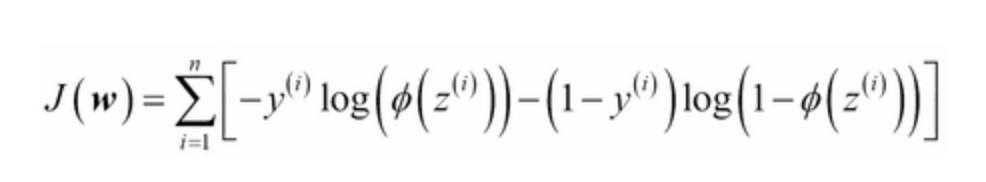 GOING DEEPER INTO THE LR COST FUNCTION…
47
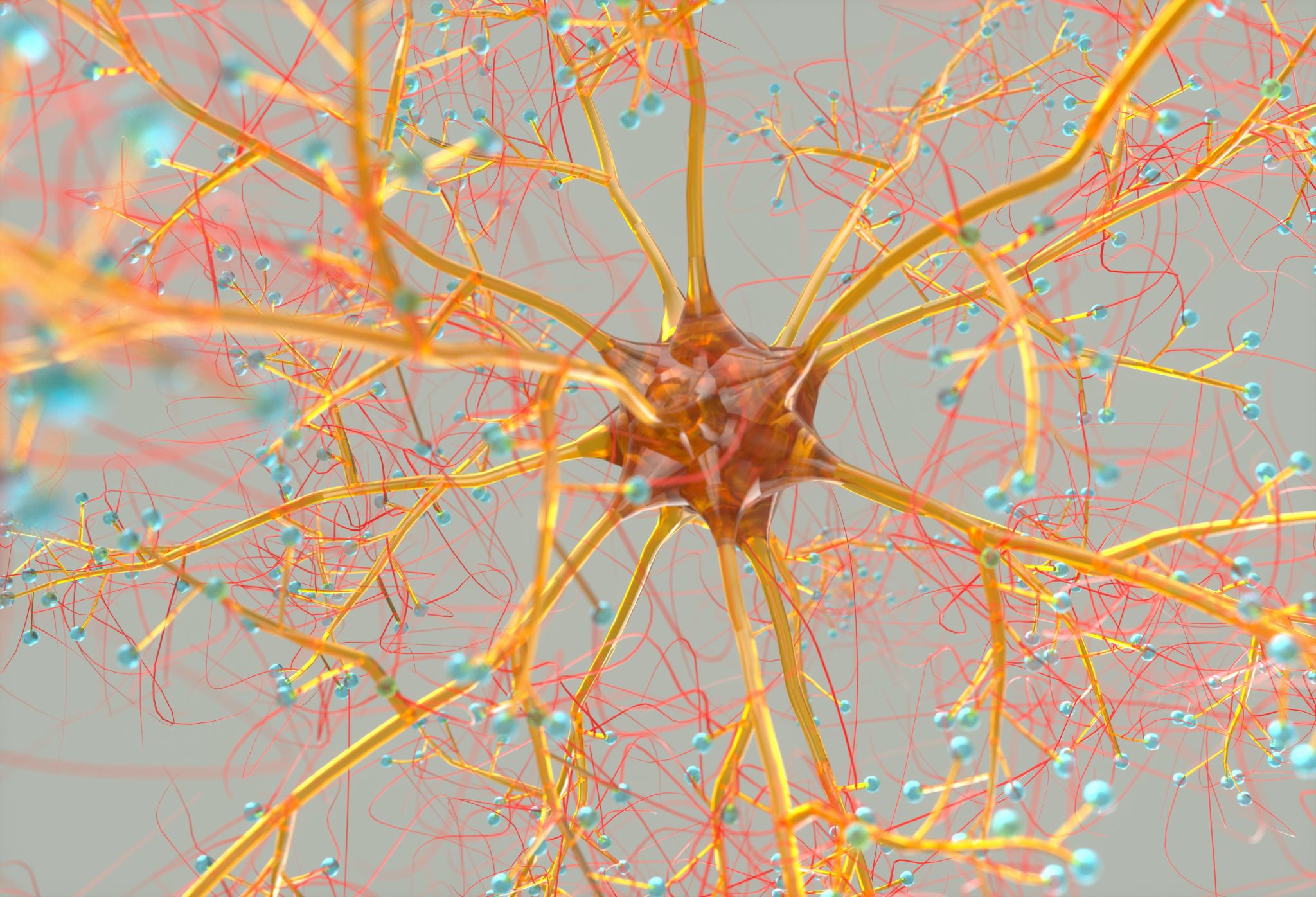 ARTIFICIAL Neural Networks
Contents
49
HISTORICAL ReCap
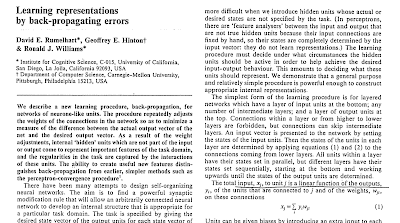 50
ML Classification PROBLEM
51
Classification problem
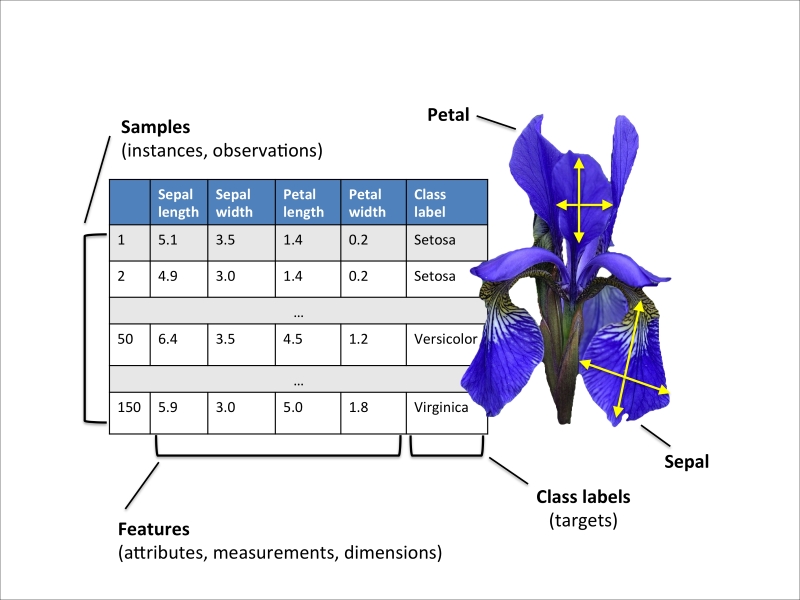 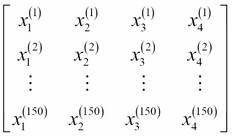 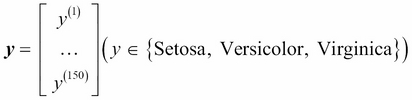 52
CLASSIFICATION PROBLEM
We often start from the X (feature array) and Y (label array) of information. 
For our algorithm we need to transform the Y information in a numeric information in order to insert that in the loss function.
The simplest way to do that is to order our classes from 0 to N where N is the number of classes but we must avoid to use it, because it adds an intrinsic order between our classes: the algorithm could prefer the class with the highest number due to the definition of the loss function.
The most used method is to create dummy variables
FOCUS ON: 
A dummy variable is a variable that takes values of 0 and 1, where the values indicate the presence or absence of something.
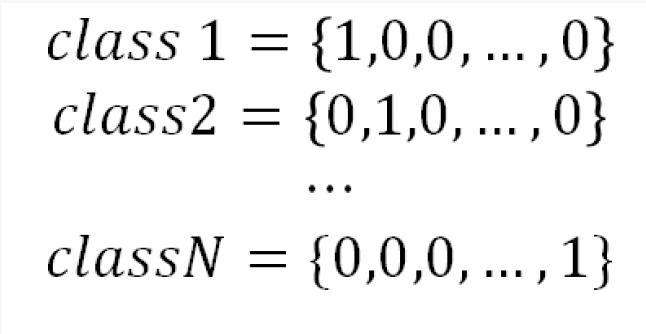 53
CLASSIFICATION PROBLEM
The simplest algorithm able to discriminate between two classes (binary classificator) is the perceptron.
The perceptron is the fundamental building-block of a Neural Network but…we will need a lot of them!
In a single perceptron we have:
 m+1 weights (where m is the number of input variables)
 an activation function
an output that is a linear function of inputs and weights
In every epoch (pass over the training set), we updated the weight vector :
SINGLE-LAYER NEURAL NETWORK RECAP
ADALINE
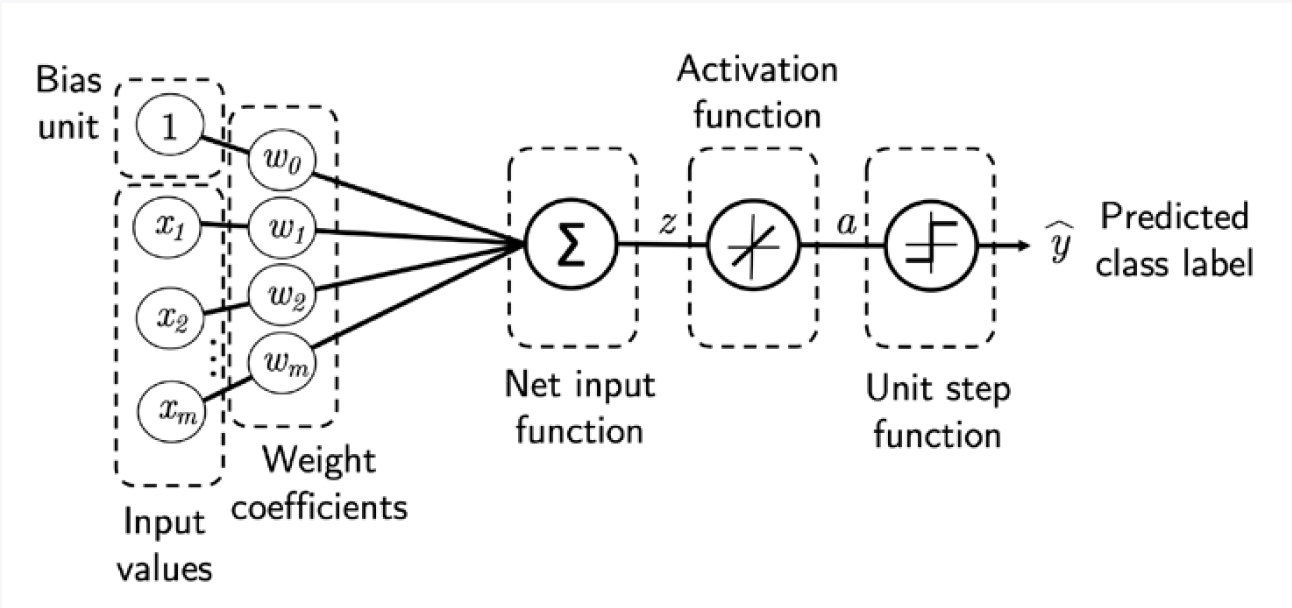 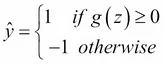 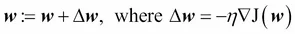 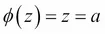 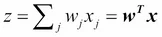 54
Linear or not linear…this is the question!
Linear approach in the perceptron implies the weaker assumption of monotonicity: any increase in our feature must always  cause an increase in our model’s output (if the corresponding weight is positive), or always causes a decrease in our model’s output (if the corresponding weight is negative).
LIMIT: the probability related to something is not always proportional to features
Use Case: we want to predict probability of death based on body temperature. For individuals with a body temperature above 37°C , higher temperatures indicate greater risk. However, for individuals with body temperatures below 37°C, higher temperatures indicate lower risk! In this case, we might resolve the problem with some clever pre-processing. Namely, we might use the distance from 37°C as our feature.
In order to overcome these limitations of linear models and handling a more general class of functions by incorporating one or more hidden layers between input and output. 
We can introduce non linearity also in the activation function:
the output became a complicated function of the input variables  losing the linearity of our model.
55
MULTI-LAYER PERCEPTRON
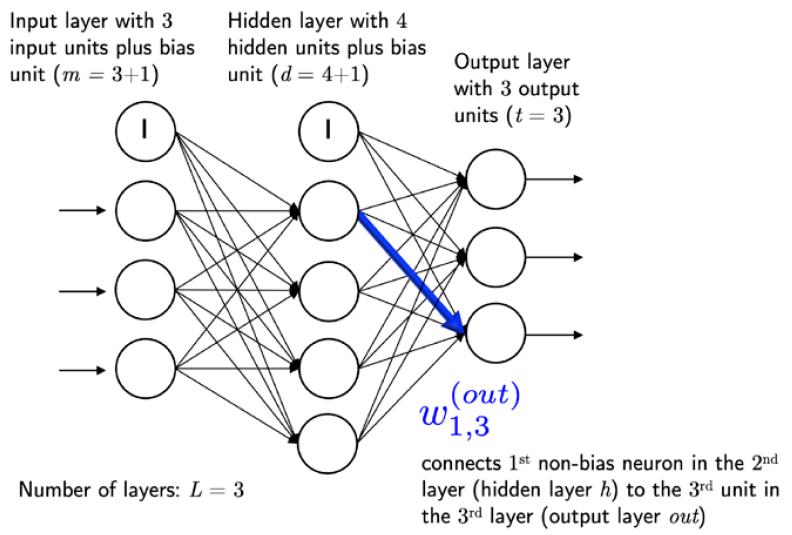 First example of NN: Multilayer perceptron
a net of fully connected perceptron
In the schematical view on the right every circle is a perceptron with a fixed number of inputs and outputs
In the example (on the right) we have an input layer, only one hidden layer and an output layer
56
MULTI-LAYER PERCEPTRON
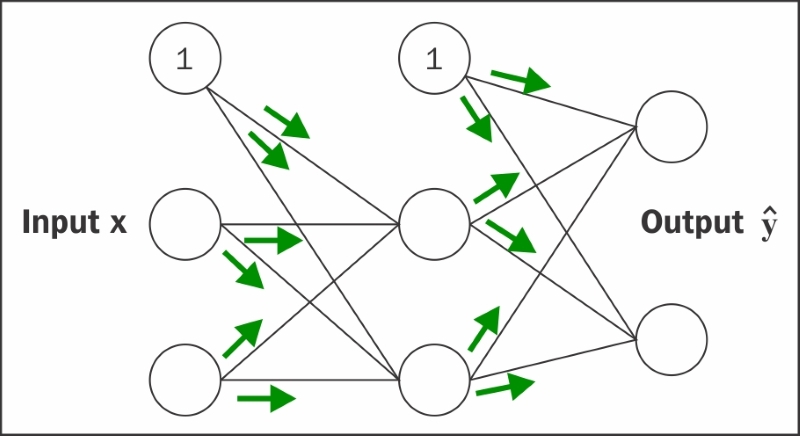 TOTAL=12 WEIGHTS
57
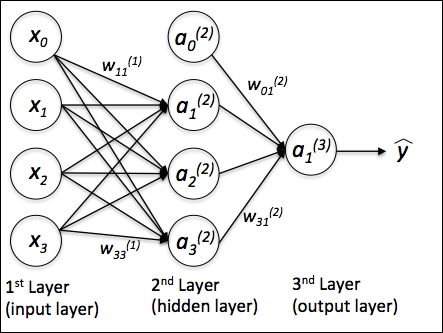 Introducing the multi-layer neural network architecture
Problem: how can we connect multiple single neurons to a multi-layer feedforward neural network?
 This special type of network is also called a multi-layer perceptron (MLP). 
The following figure explains the concept of an MLP consisting of three layers: one input layer, one hidden layer, and one output layer. 
The units in the hidden layer are fully connected to the input layer, and the output layer is fully connected to the hidden layer.
 If such a network has more than one hidden layer, we also call it a deep artificial neural network.
3 LAYERS
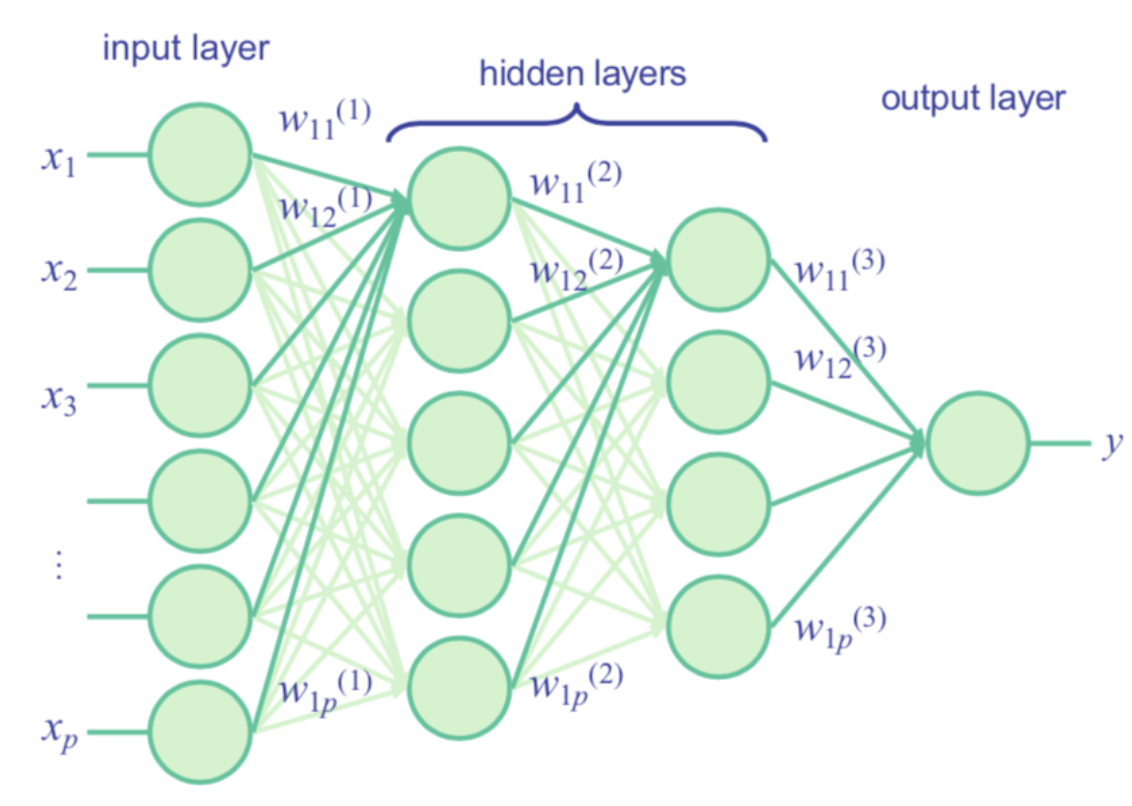 FOCUS ON TERMINOLOGY

Hidden layer: it is a layer between the input layer and the output layer. It takes in a set of weighted inputs and produces output through an activation function. This layer is named hidden because it does not constitute the input or the output layer.

Fully connected: A fully connected layer refers to a neural network in which each neuron applies a linear transformation to the input vector through a weights matrix. As a result, all possible connections layer-to-layer are present, meaning every input of the input vector influences every output of the output vector.

Dense layer: a NN layer is called a dense layer to indicate that it’s fully connected. 

Feed Forward Networks: a neural network where connections between the nodes do not form a cycle. In a feed-forward network information always moves one direction, from input to output, and it never goes backward. Feedforward NN can be viewed as mathematical models of a function f: RNRM
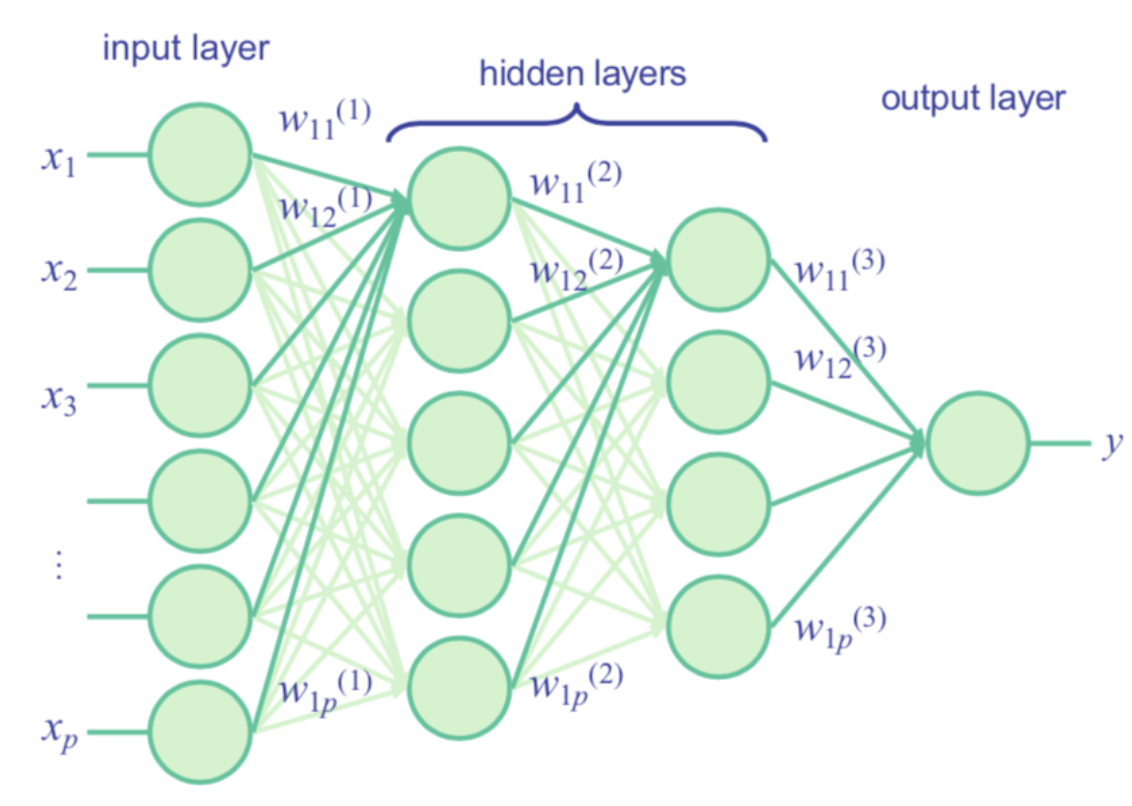 MULTIPLE LAYERS
58
FOCUS NN Topologies
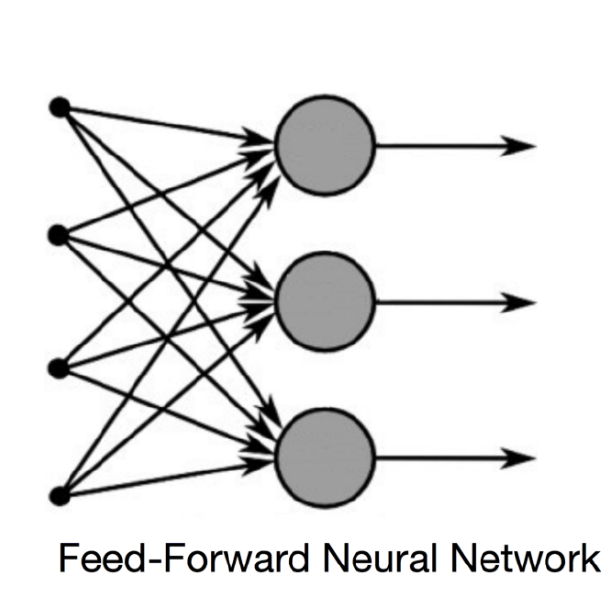 A Neural Networks (NN) can be classified according to the type of neuron interconnections and the flow of information:
Feed Forward Networks: a neural network where connections between the nodes do not form a cycle. In a feed-forward network information always moves one direction, from input to output, and it never goes backward. Feedforward NN can be viewed as mathematical models of a function f: RNRM
Recurrent Neural Network: allows connections between nodes in the same layer, among each other or with previous layers. Unlike feedforward neural networks, RNNs can use their internal state (memory) to process sequential input data.
We could add an arbitrary number of hidden layers to the MLP to create deeper network architectures. Practically, we can think of the number of layers and units in a neural network as additional hyperparameters that we want to optimize for a given problem task 
The error gradients calculated later via backpropagation would become increasingly small as more layers are added to a network. 
This vanishing gradient problem makes the model learning more challenging. Therefore, special algorithms have been developed to pretrain such deep neural network structures, which is called deep learning.
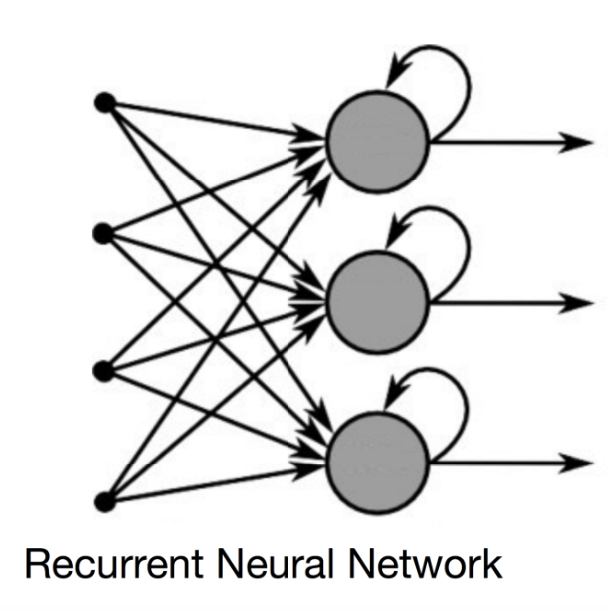 59
Introducing the multi-layer neural network architecture
we denote the ith activation unit in the lth layer as ai(l) 
the activation units a0(1)  e a0(2) are the bias units set equal to 1
The activation of the units in the input layer is just its input plus the bias unit:





Each unit in layer l is connected to all units in layer l+1 via a weight coefficient. 
For example, the connection between the kth unit in layer l to the jth unit in layer l+1 would be written as wlj,k
The superscript i in xm(i) stands for th ith sample (not layer)
While one unit in the output layer would suffice for a binary classification task, we saw a more general form of a neural network to perform multi-class classification via a generalization of the One-vs-All (OvA) technique one-hot representation of categorical variables.
 For example, we would encode the three class labels in the familiar Iris dataset (0=Setosa, 1=Versicolor, 2=Virginica) as follows:
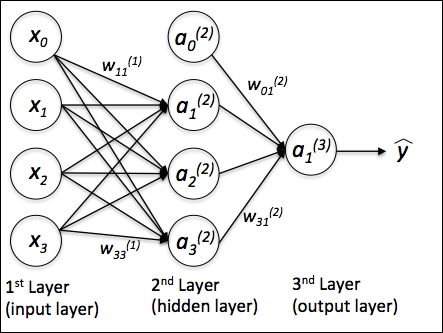 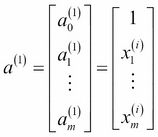 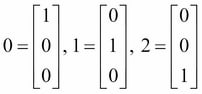 60
ACTIVATION FUNCTION
Activation funCTION
The activation function provides to the activation or not of a node
The functions are in general differentiable operators in order to transform the inputs to outputs
Most of them provides to add non-linearity to the model
The activation function σ has as input the weighted sum of the input variables x, added with the bias b
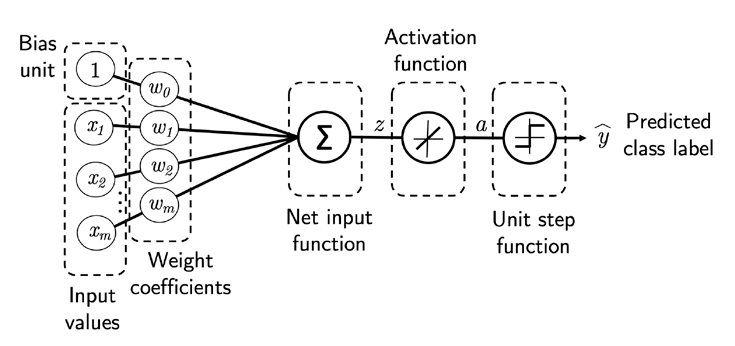 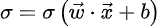 61
RECTIFIED LINEAR UNIT (RELU)
ReCTIFIED LINEAR UNIT (RELU)
One the most popular non-linear activation function is the REctified Linear Unit (ReLU).
It provides a non-linear transformation and returns the max value between the input x (the argument) and 0.
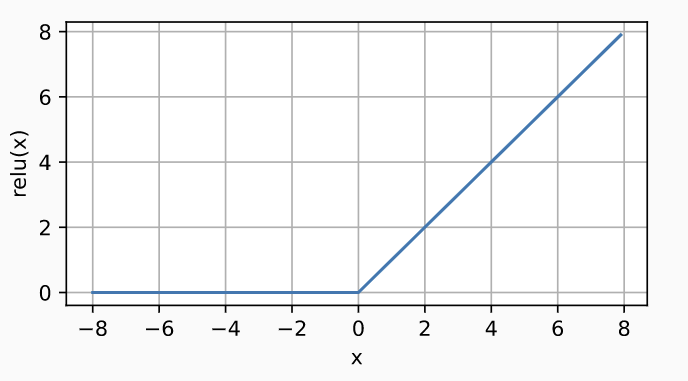 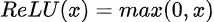 62
RECTIFIED LINEAR UNIT (RELU)
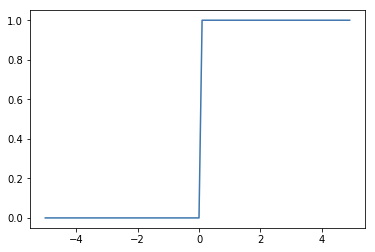 The ReLU function is also differentiable in R-{0} and its derivative is the Heaviside function.
In case the input is equal to zero, it is used the left-side derivative.
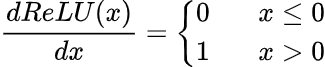 63
Scaled EXPONENTIAL LINEAR UNIT (SELU)
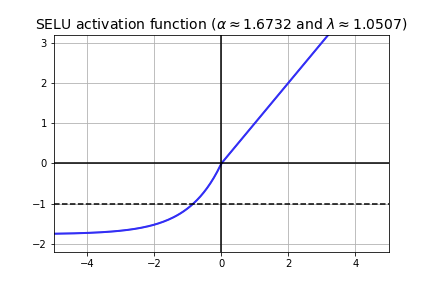 Another choice is the Scaled Exponential Linear Unit (SELU).
The functions depends on two parameters and the equation is the following:
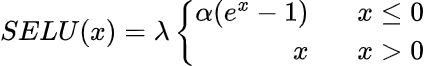 64
Scaled EXPONENTIAL LINEAR UNIT (SELU)
The function is not differentiable in zero.
Also here is convention to use the left-side value of its derivative.
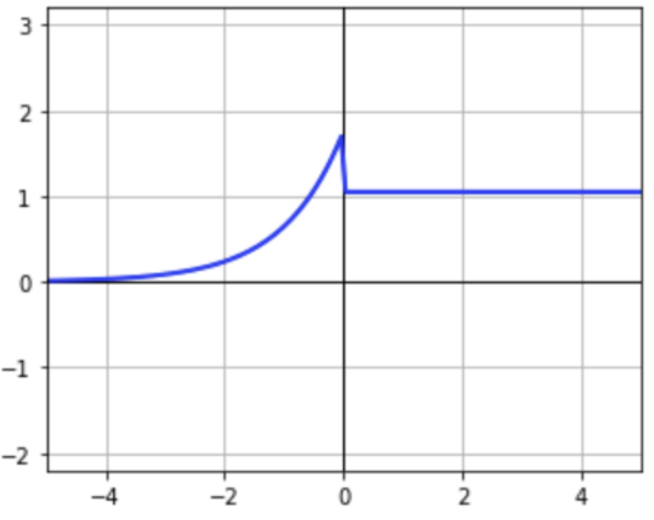 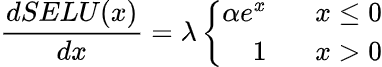 65
SIGMOID FUNCTION
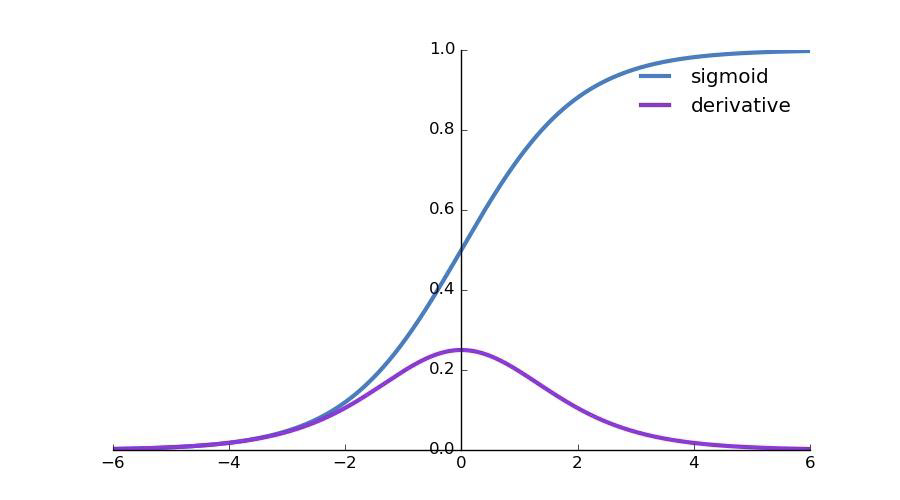 Sigmoid function:


Derivative Sigmoid function:
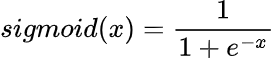 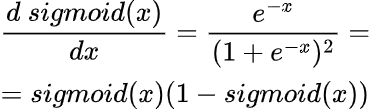 66
TANH FUNCTION
Tanh function:


Derivative Tanh function:
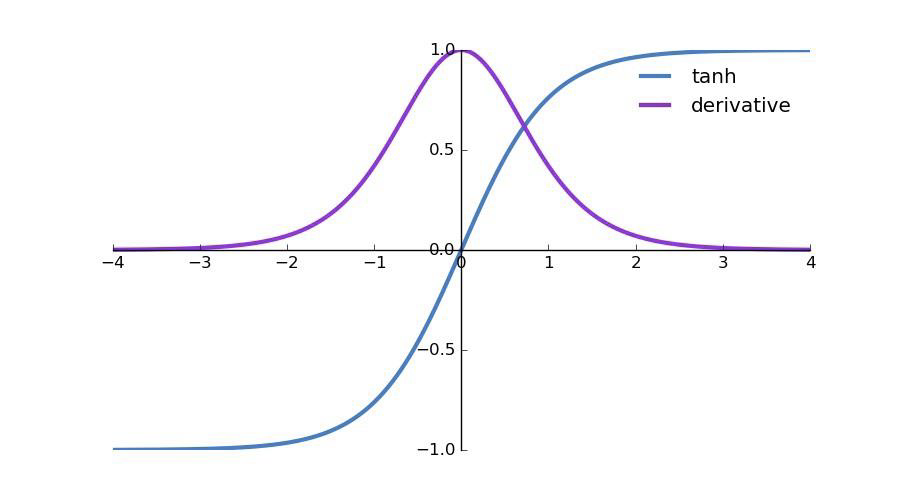 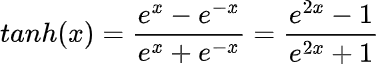 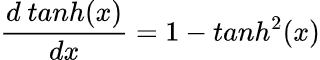 67
MULTILAYER PERCEPTRON
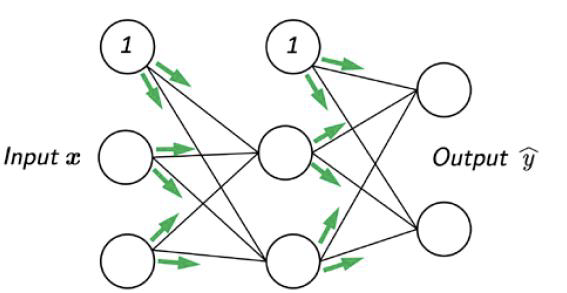 Example: in this case there are two outputs.
The hidden layer output h is function of the input x:


The output o is a different function of its input, i.e. h:
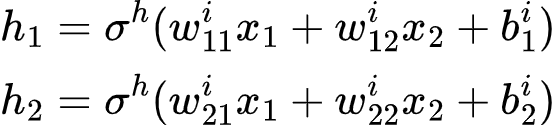 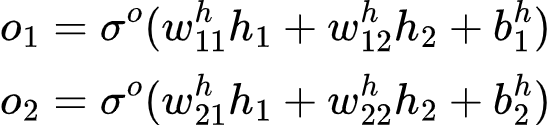 68
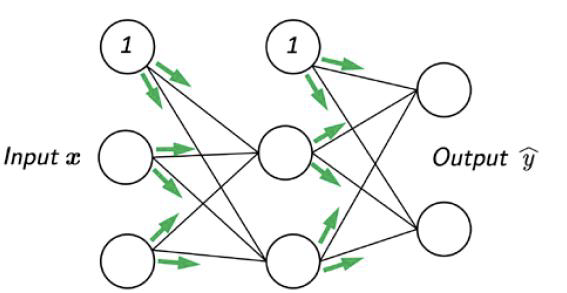 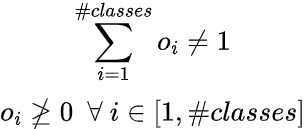 MULTILAYER PERCEPTRON
How can we interpret the two values?
In classification problem the goal is to understand how the input x is related to a certain class
The output o could be seen as the vector of probabilities of belonging to each class
However this is not straightforward
69
SOFTMAX REGRESSION
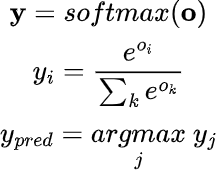 To solve this issue we define Softmax activation function which is defined as follows:






So that (for construction):
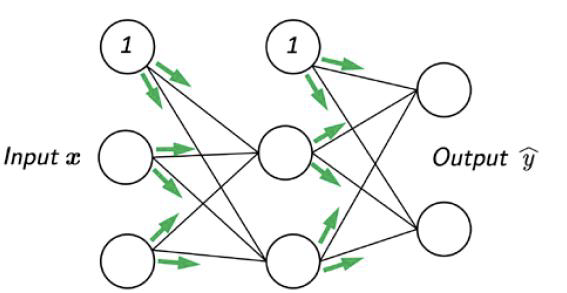 =
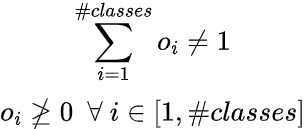 >
70
PARAMETRIZATION COST
The layers we are handling are fully-connected 
Adding new neurons (perceptrons) to a network layer or adding a new layer makes our model more complex and capable of facing a wide range of more challenging problems we are facing PARAMETRIZATION COST
The complexity of the model, however, faces directly with the increase of computational time, which could become extremely high.
71
PARAMETRIZATION COST
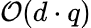 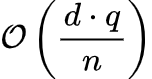 72
VECTORIZATION FOR MINIBATCHES  BATCH SIZE n
TELLS US
Input



Weights


Bias



Outputs
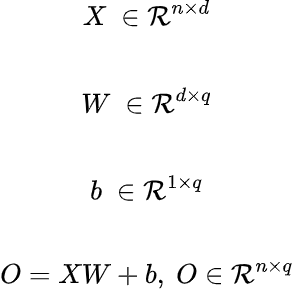 How many samples are feeding our network
AT THE SAME TIME!
SAVING COMPUTATIONAL TIME
73
LOSS FUNCTION
To measure the quality of our predicted probabilities we need a loss function
We will suppose that the entire dataset (or the batch we are considering) has n samples {X,Y}
The i-th{X,Y} entry is made by the feature vector x-ith and the one-hot label vector y-ith
The predicted class can be compared with the real class by checking the probability associated to the actual class according to the model.
According to the maximum likelihood estimation, we want to maximize P(Y|X), or minimize the negative log-likelihood.
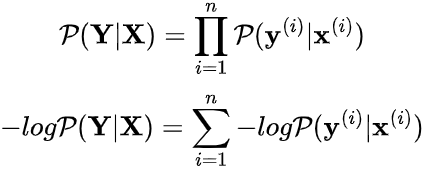 74
CROSS-ENTROPY LOSS FUNCTION
The negative log-likelihood is equal to:

Where l(y,ypred) is the loss function, also called cross-entropy, defined as:
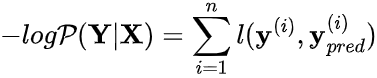 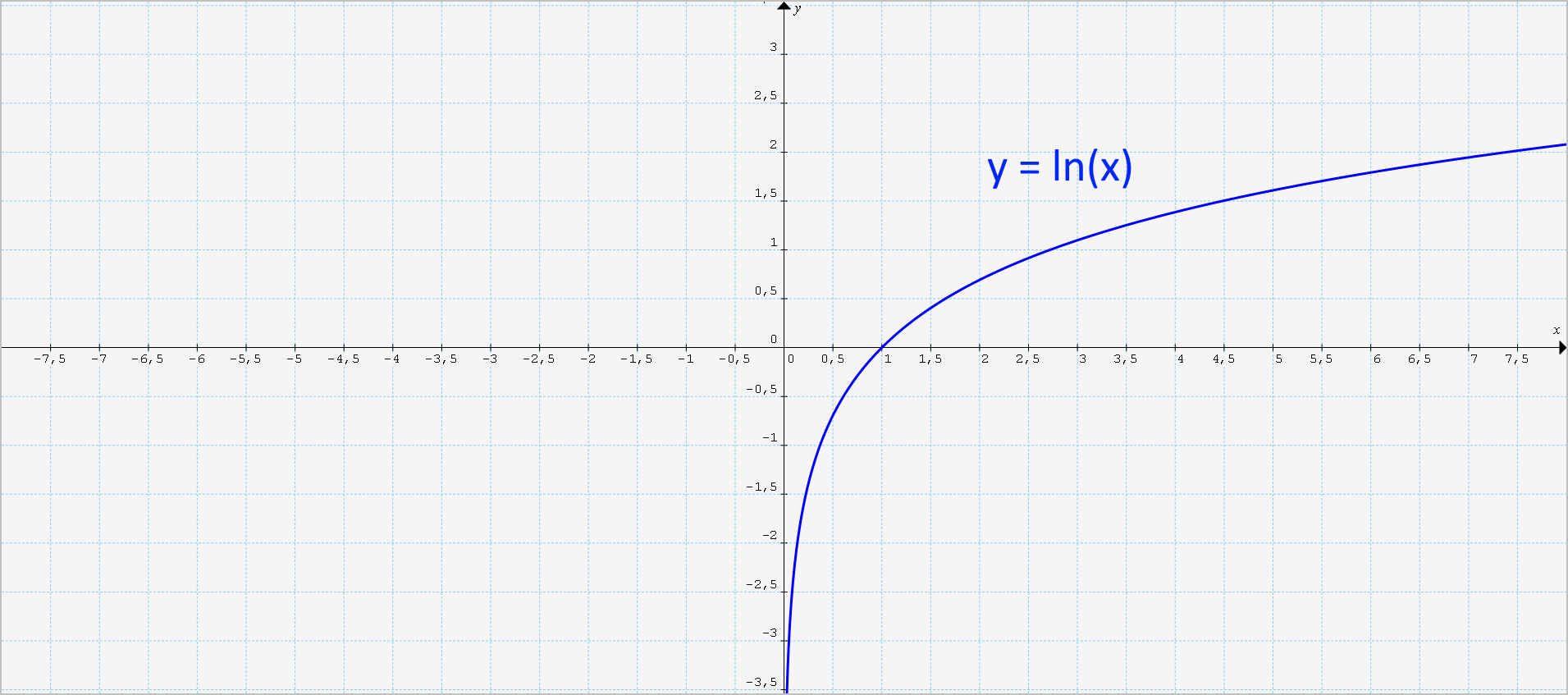 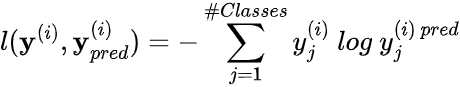 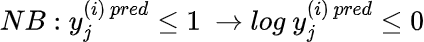 75
CROSS-ENTROPY LOSS FUNCTION
The cross-entropy loss function is a common choice in classification problems
Moreover it is generalizable when the vector of label y doesn't contain only binary entries like (1,0,0), but is a generic probability vector


This is the case where we observe not just a single outcome but an entire distribution over outcomes
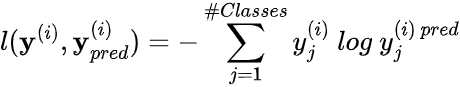 76
CROSS-ENTROPY LOSS FUNCTION AND SOFTMAX
The softmax and the corresponding loss function are very common but…what is the corresponding loss function?
Let’s compute it:
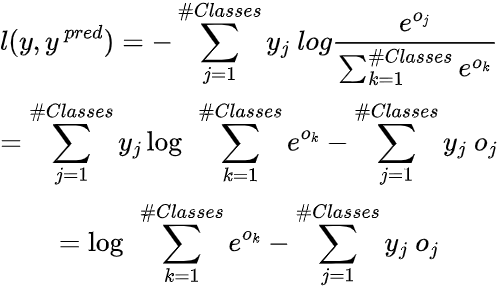 REMINDER:

CROSS-ENTROPY



SOFTMAX
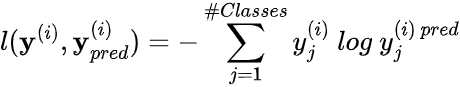 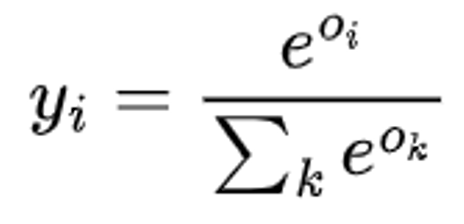 77
CROSS-ENTROPY LOSS FUNCTION AND SOFTMAX
To understand better let's have a look at the derivative w.r.t. any output o i-th:
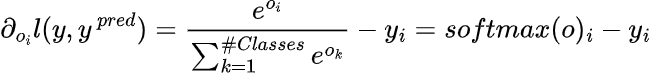 The derivative is the difference between the probability assigned by our model, 
as expressed by the softmax operation, and the y true vector.
78
EXAMPLES OF OTHER LOSS FUNCTIONS for anns
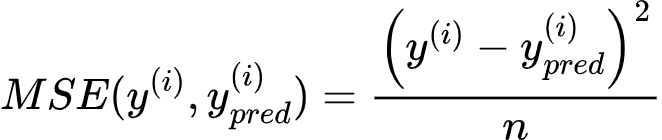 Mean Squared Error(MSE)/ Quadratic Loss/ L2:

Mean Absolute Error (MAE)/ L1 Loss: 

Mean Bias Error (MBE):
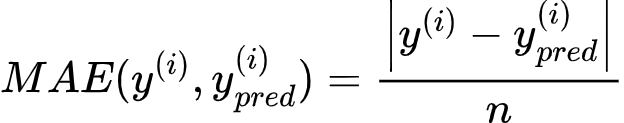 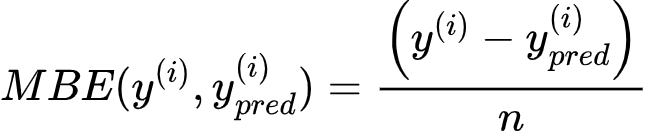 79
VALIDATION PROCEDURE
80
VALIDATION
Task: we want to optimize our model, without touching the test dataset and avoiding the risk of overfitting
We are going to use our test dataset only after the training is finished  in order to assess the very best model
The best practice to address this problem is to split our dataset in three (instead of two) parts, incorporating a validation dataset (or validation set) in addition to the training and test datasets.
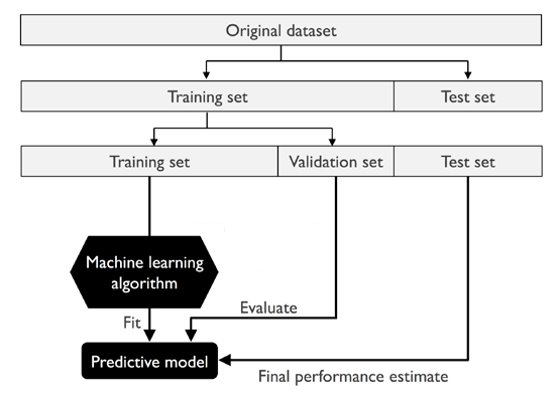 81
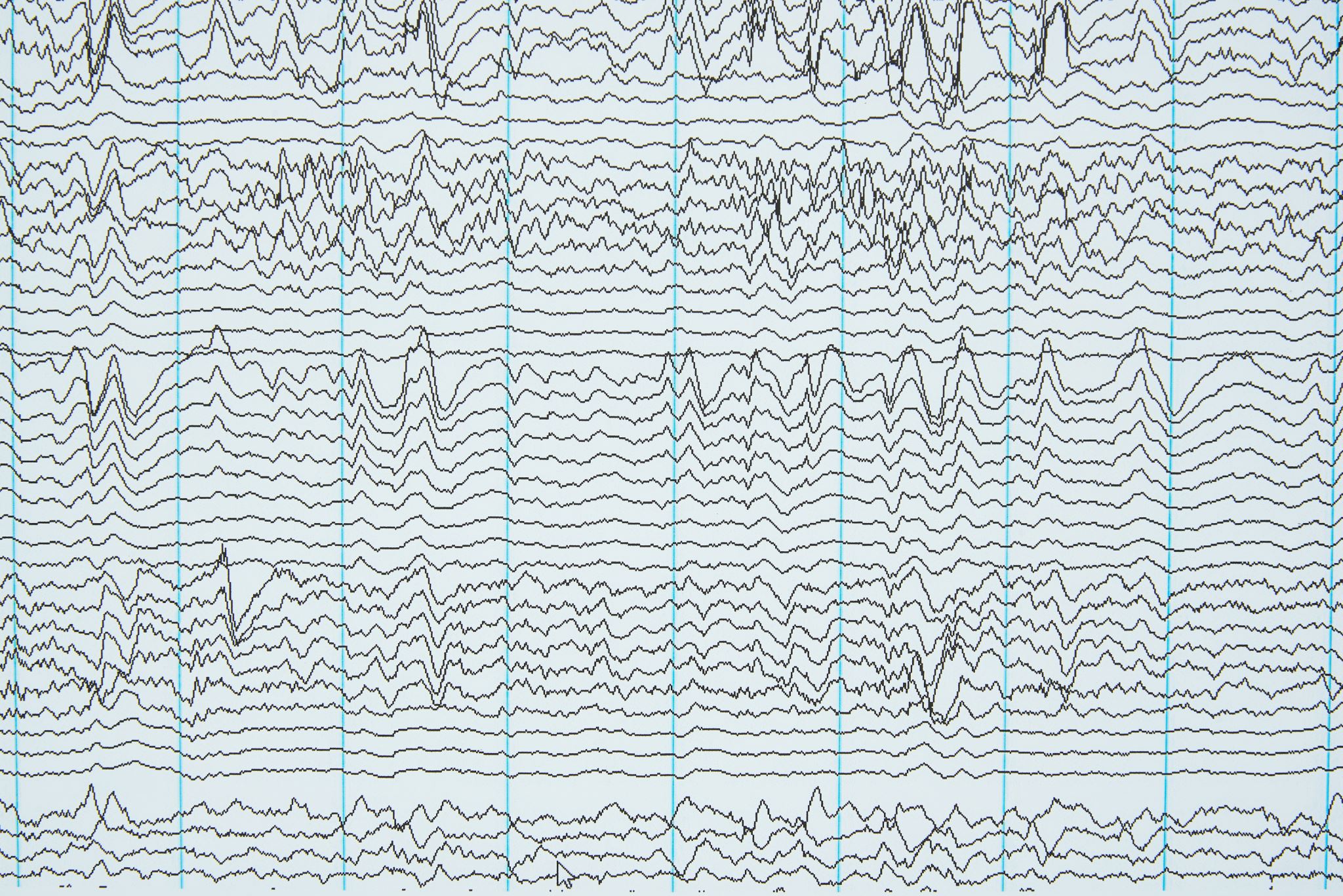 Training description
82
Minibatch stochastic gradient deSCent
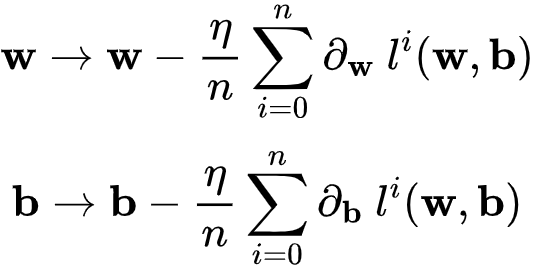 We iteratively sample random minibatches from the data, updating the parameters in the direction of the negative gradient.
Backward propagation of the training, parameters updating as follows:
83
HYPERPARAMETERS
84
HYPERPARAMETERS
With a DNN we can change a lot of parameters, most of which are:
The loss function
The activation function of every layer
The learning rate
The number of epochs
The number of hidden layers and the number of cells in them
…many others
The hyperparameters can change from an algorithm to another, here we mentioned only the main parameters of a DNN.
85
LEARNING RATE
Adjusting the learning rate 𝜂 is often just as important as the actual algorithm
If 𝜂 is too large the optimization does not converge  we may simply end up bouncing around the minimum and thus not reach optimality
if 𝜂 is too small it takes too long to train or we end up with a suboptimal result
What we can do: we can decide to start from a reasonable value for the learning rate and then use the method implemented in Keras: "ReduceLROnPlateau". 
It reduces the value of 𝜂 when a monitor (set by us) has stopped improving we can obtain a large 𝜂 value at the beginning of the training with a progressive reduction when we are approaching to the optimized model.
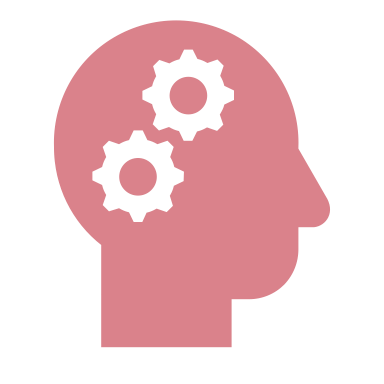 86
NUMBER OF EPOCHS
Epoch: a complete step of the training
it includes the evaluation and the consecutive updating of the weights
Number of epochs is a delicate choice:
A large number of epochs can induce our model to an overfitting problem
a too small number of epochs can lead to an under fitting problem
To avoid a wrong choice we can use the 'EarlyStopping', also implemented by Keras:
it allows to stop the training when a monitor (set by us and tipically the loss function) has stopped improving.
87
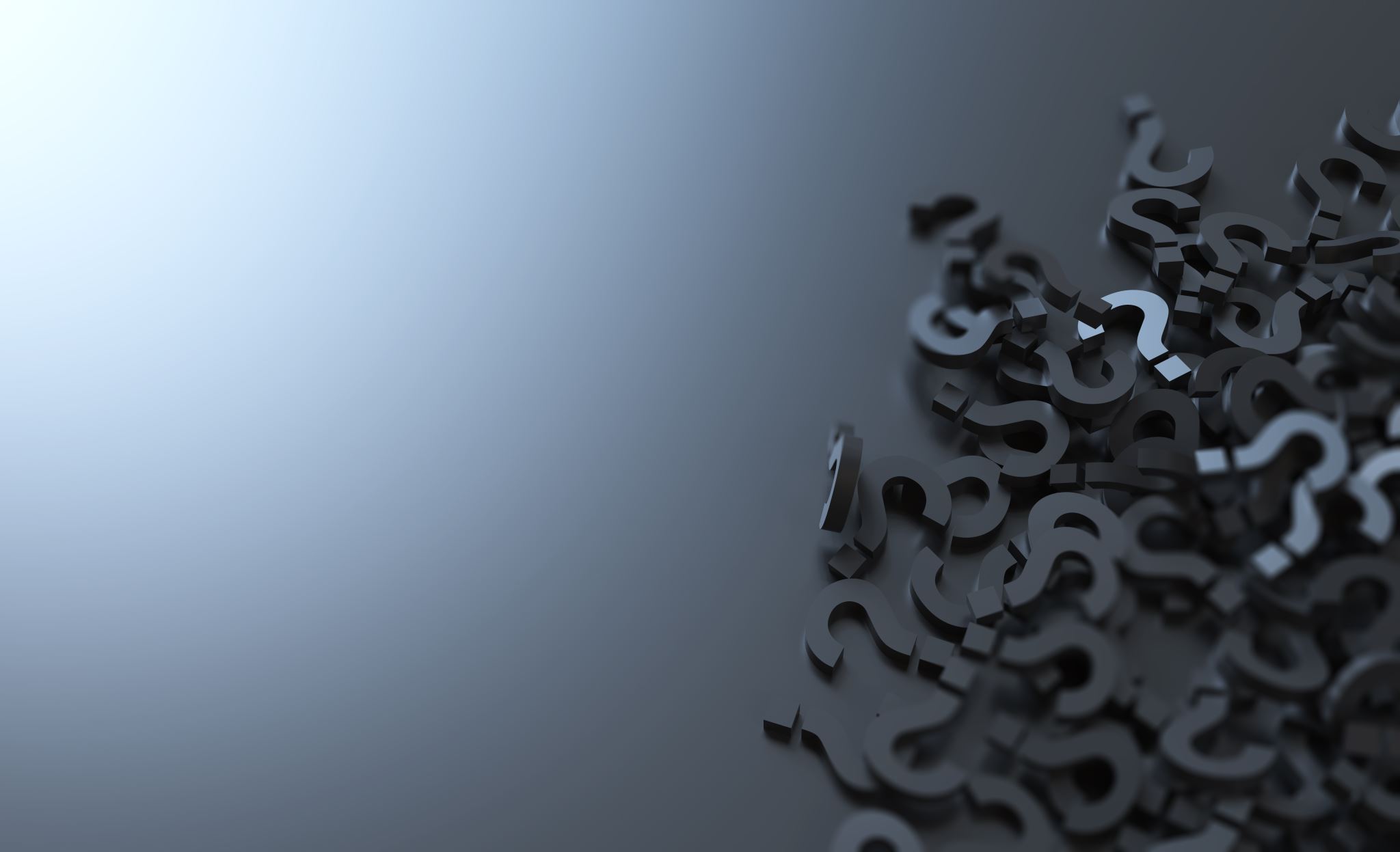 HIDDEN LAYERS
The number of hidden layers add complexity to our model.
Adding hidden layers makes our algorithm more performing, but at the same time we lead it to an overfitting problem
Another crucial factor is the number of cells in the hidden layer, also in this case a lot of cells increase the complexity of the model and increase the risk to an overfitting problem
This choice has to be done carefully, it is the most difficult one and only comparing the evaluation metrics between different approaches we can know which is the best one.
88
How to analyze data in ML
89
Training-Test data splitting
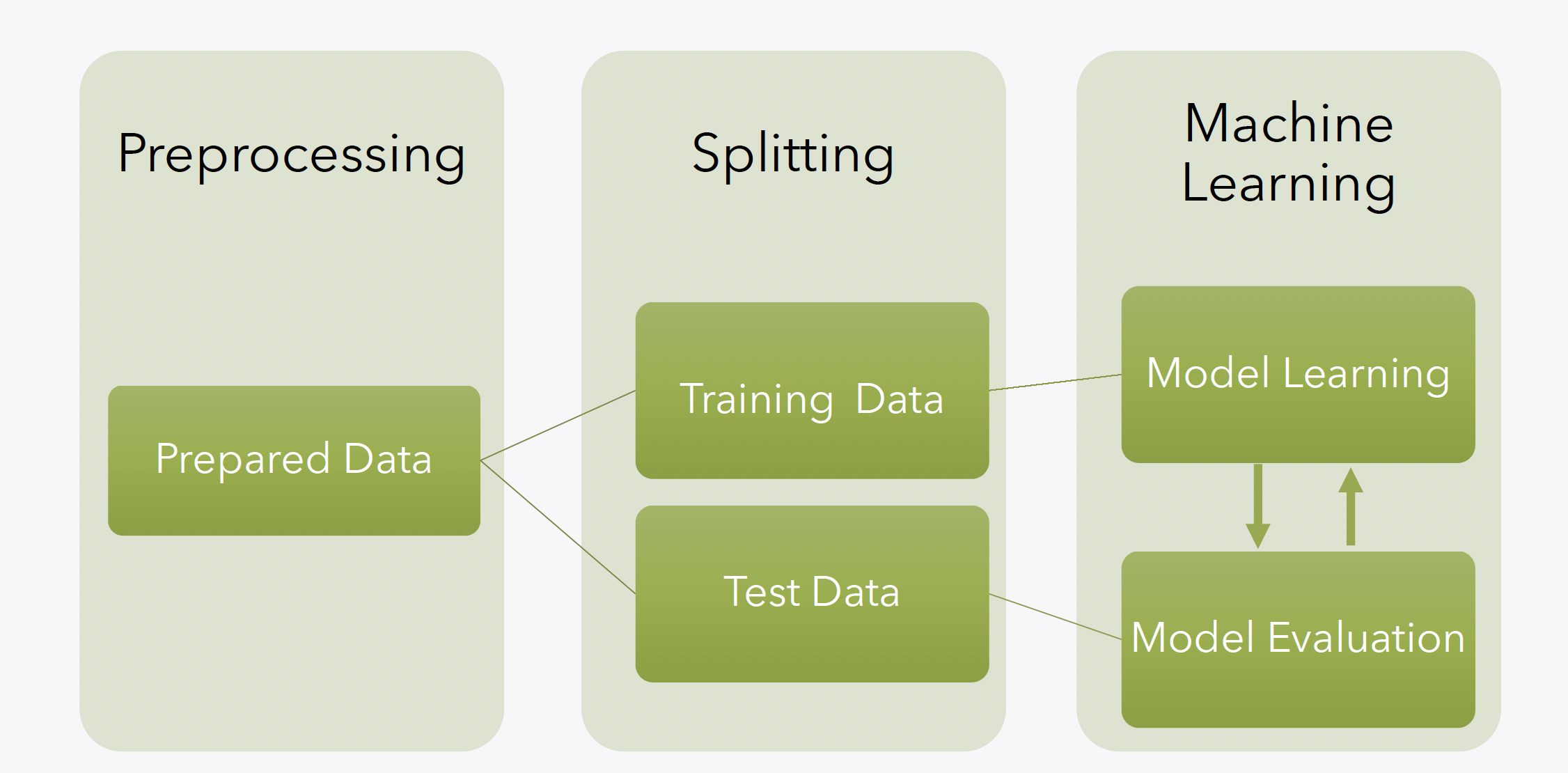 90
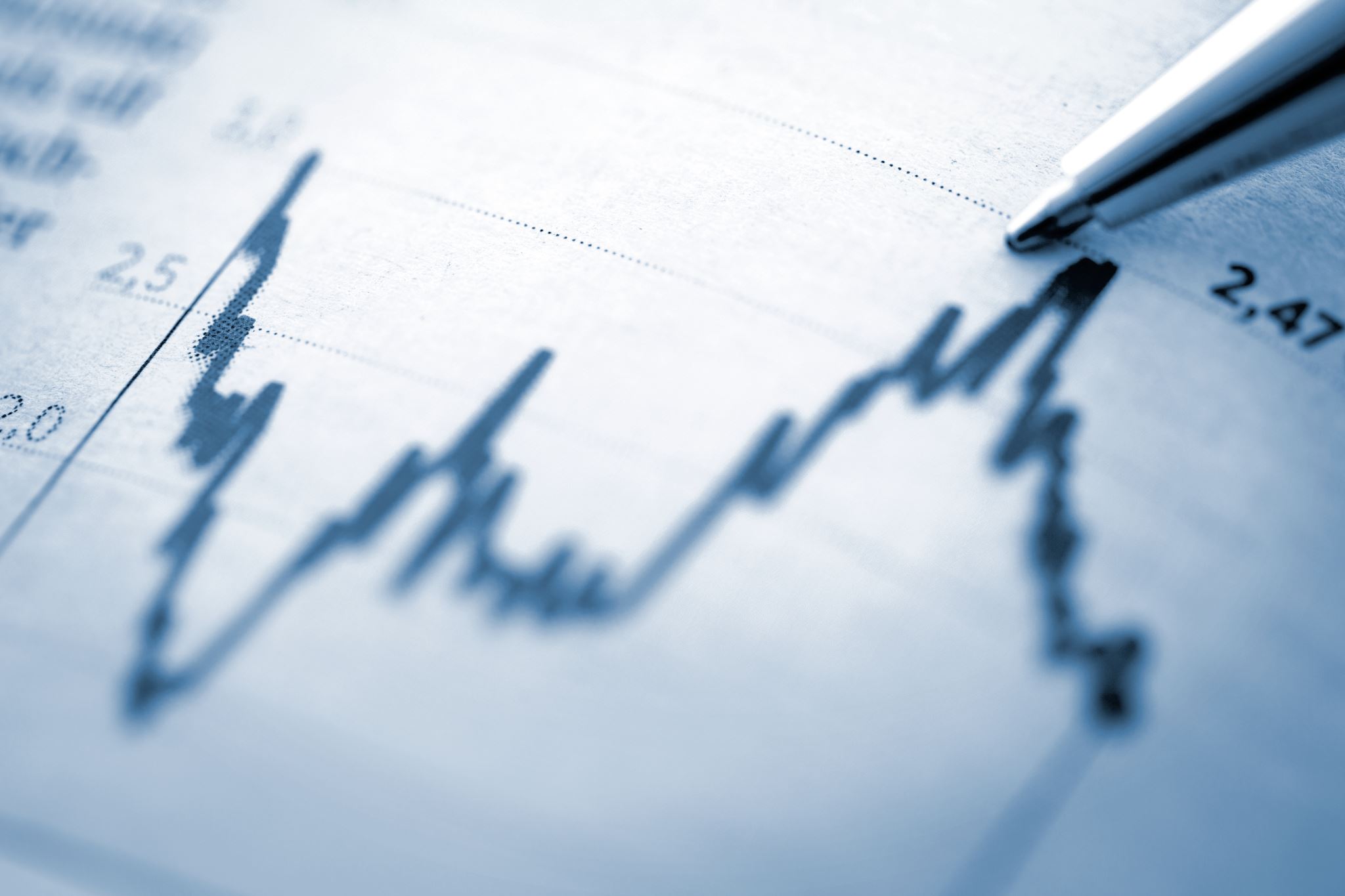 Overfitting and underfitting
Overfitting is a common problem in machine learning:
 where a model performs well on training data but does not generalize well to unseen data (test data).
 If a model suffers from overfitting, we also say that the model has a high variance, which can be caused by having too many parameters  too complex 
Similarly, our model can also suffer from underfitting (high bias), which means that our model is not complex enough to capture the pattern in the training data
  low performance on unseen data.
91
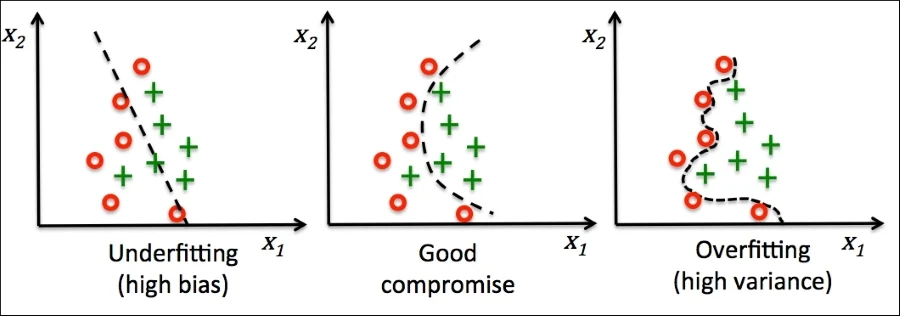 Illustrating over/underfitting
The problem of overfitting and underfitting can be best illustrated by using a more complex, nonlinear decision boundary as shown in the figure above
92
OVERFITTING PROBLEM
The more complex the model is, the higher is the risk of overfitting.
Here a clear example of overfittig, the train loss keeps going down while the validation loss get worse. It is always important to split the training in train and validation set and to have a clear picture of the train history.
In order to avoid overfitting and make the training stable we have different approach
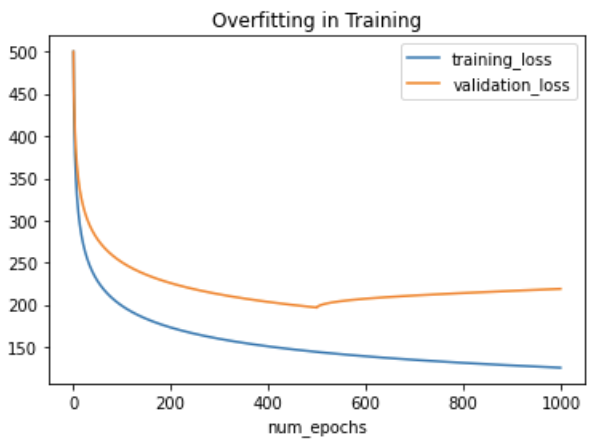 93
FACING OVERFITTING PROBLEM – 1
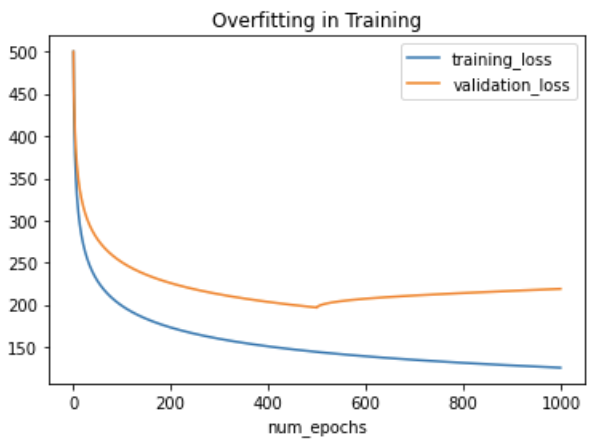 Introduce a callback function that stops the training if the validation loss get worse and restore the best parameters (Early Stop function). Reduce overtraining and time needed for the training.
Stop and restore best parameters
94
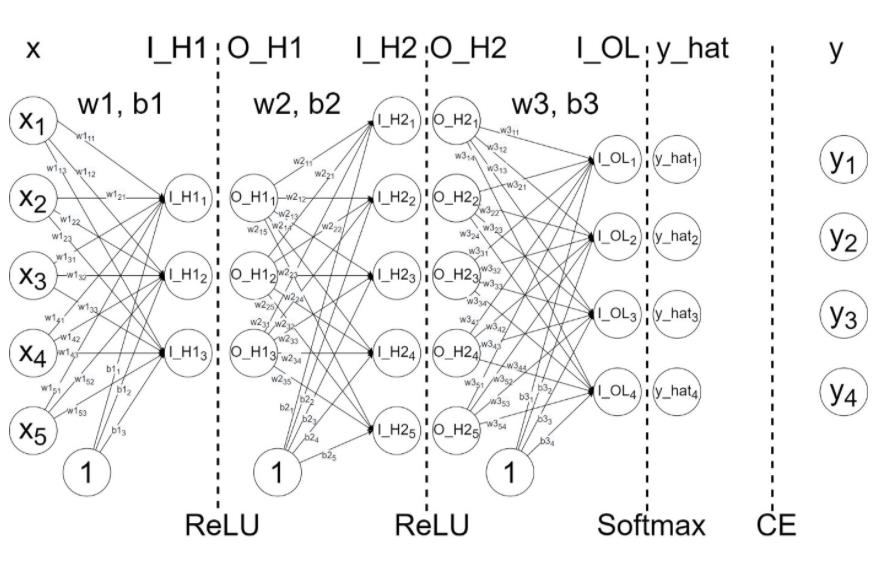 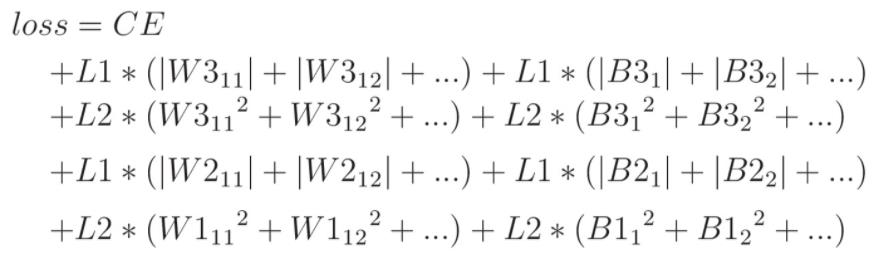 FACING OVERFITTING PROBLEM – 2
"Weight Decay": introduce penalty terms in the loss function if a weight becomes too large.
95
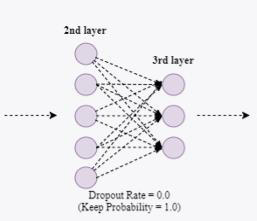 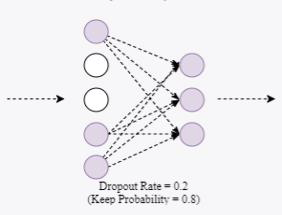 FACING OVERFITTING PROBLEM –  3
Dropout: it refers to the practice of disregarding certain nodes in a layer at random during training. A dropout is a regularization approach that prevents overfitting by ensuring that no units are co-dependent with one another.
96
EVALUATION METRICS
97
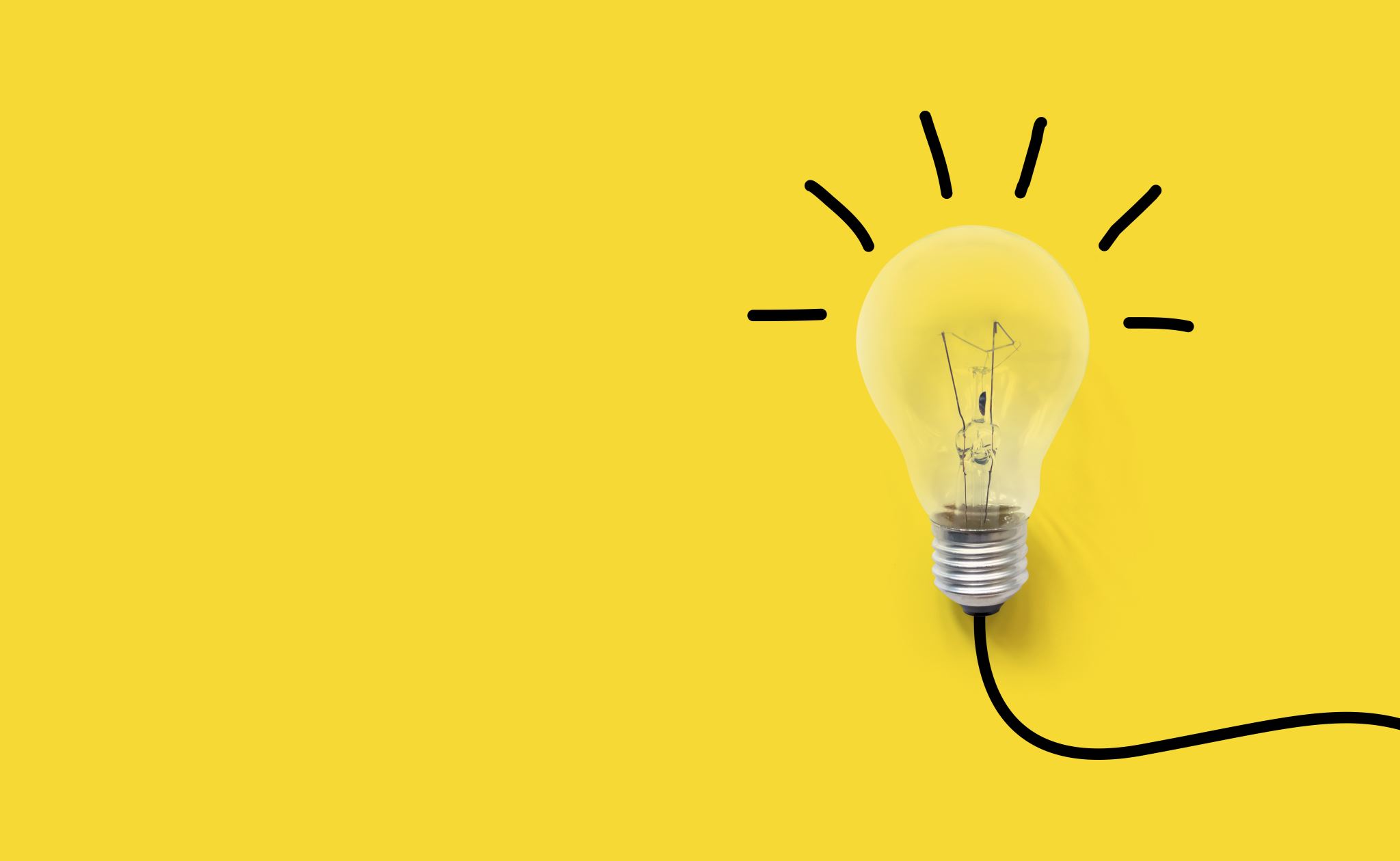 EVALUATION METRICS
The idea of building machine learning models works on a constructive feedback principle:
building a model, getting a feedback from metrics, making improvements and continuing until you achieve the desired accuracy
An important aspect of evaluation metrics is their capability to discriminate among model results
The real goal is creating and selecting a model which gives high accuracy on sample data:
It is crucial to check the accuracy of your model prior to computing predicted values.
98
DIFFERENT TYPES OF METRICS
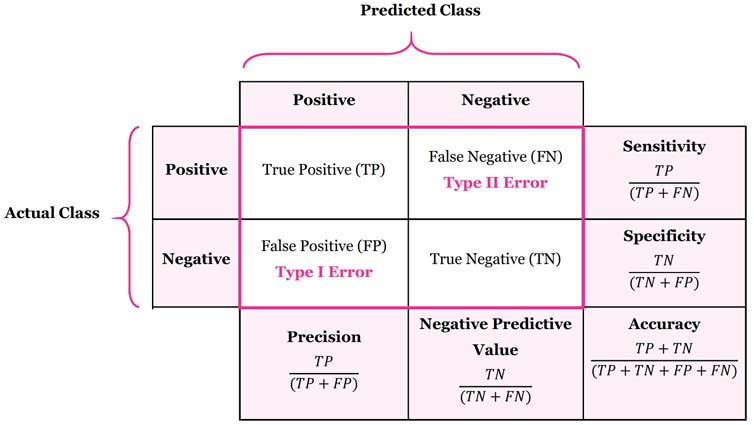 Metrics
A metric is a function that is used to evaluate the performance of your model.
Metric functions are similar to loss functions, except that the results from evaluating a metric are not used during the training of the model.
IN H.E.P.:
POSITIVE: SIGNAL
NEGATIVE: BACKGROUND
TP (true positive): the event is POSITIVE, the prediction is POSITIVE 
FP (false positive): the event is NEGATIVE, but the prediction is POSITIVE 
TN (true negative): the event is NEGATIVE, the prediction is NEGATIVE 
FN (false negative): the event is POSITIVE, the prediction is NEGATIVE
NOTE: Precision == purity; recall==sensitivity == TPR == signal efficiency; FPR = FP/(FP+TN)
99
CONFUSION MATRIX
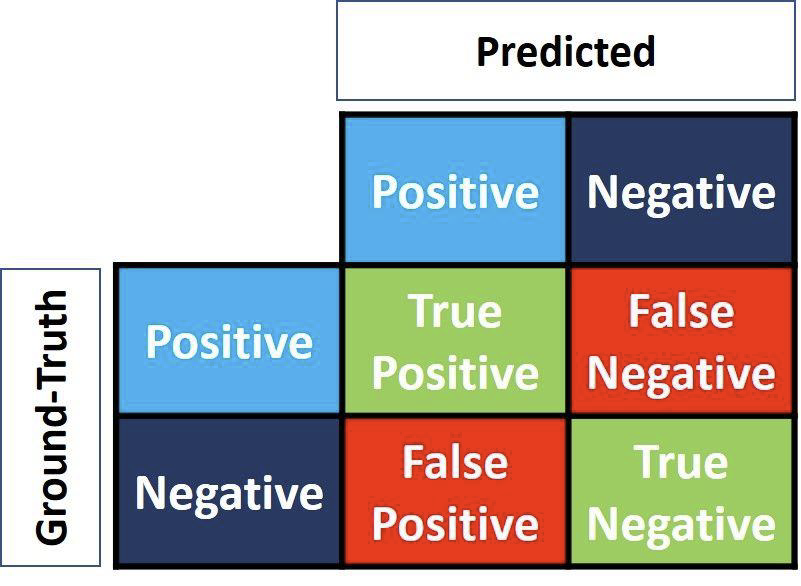 The confusion matrix helps us visualizing whether the model is "confused" in discriminating between two or more classes.
In the figure we have an example of binary model and the corresponding confusion matrix.
The 4 elements of the matrix represent the 4 metrics that count the number of correct and incorrect predictions the model made.
100
ACCURACY
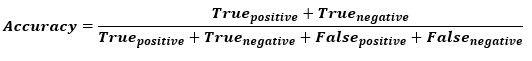 101
The precision is calculated as the ratio between the number of Positive samples correctly classified to the total number of samples classified as Positive (either correctly or incorrectly). The precision is intuitively the ability of the classifier not to label as positive a sample that is negative 
When the model makes many incorrect Positive classifications, or few correct Positive classifications, this increases the denominator and makes the precision small. On the other hand, the precision is high when:
The model makes many correct Positive classifications (maximize True Positive).
The model makes fewer incorrect Positive classifications (minimize False Positive).
PRECISION/PURITY
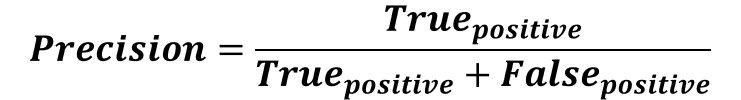 102
The recall is calculated as the ratio between the number of Positive samples correctly classified as Positive to the total number of Positive samples. The recall is intuitively the ability of the classifier to find all the positive samples.
The recall cares only about how the positive samples are classified. This is independent of how the negative samples are classified, e.g. for the precision.
The decision of whether to use precision or recall depends on the type of problem to be solved:
If the goal is to detect all the positive samples (without caring whether negative samples would be misclassified as positive) then we can use recall;
if the problem is sensitive to classifying a sample as Positive in general, i.e. including Negative samples that were falsely classified as Positive we can use precision.
Recall/SENSITIVITY/TPR/SIGNAL EFFICIENCY
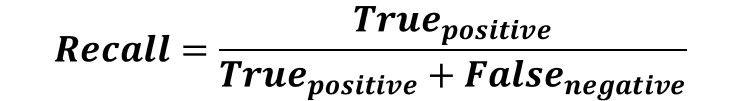 103
F1-Score is the harmonic mean of precision and recall values for a classification problem.
It takes the harmonic mean because punishes extreme values more.
For example, if we have a model with Precision = 0 and Recall =1, it is clear that this result comes from a dumb classifier which just ignores the input and just predicts one of the classes as output. In this example we will have a F1 score equal to 0
F1-SCORE
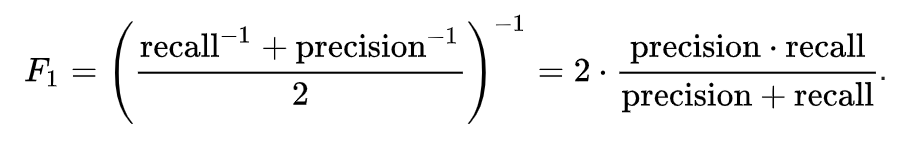 104
AUC-ROC
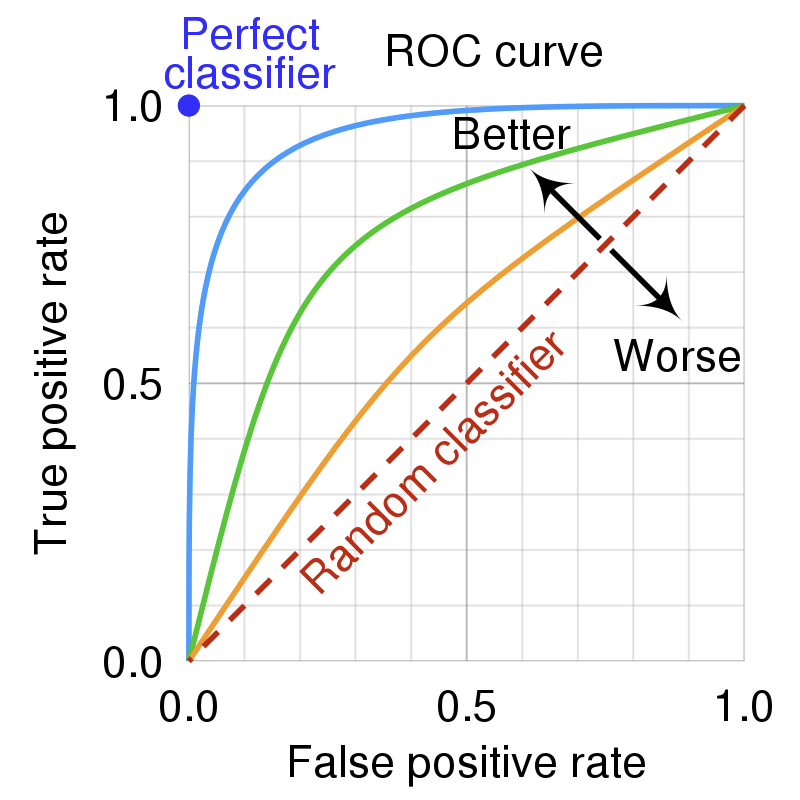 A Receiver Operating Characteristic curve, or ROC curve, is a plot that illustrates the true positive rate against the false positive rate defined as follows:






The metric connected to the ROC curve is the area under the curve AUC. 
An AUC near to 1 indicates a ROC curve near to the best result, an AUC near to 0 indicates a random classifier.
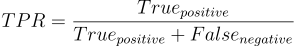 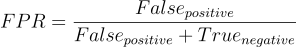 105
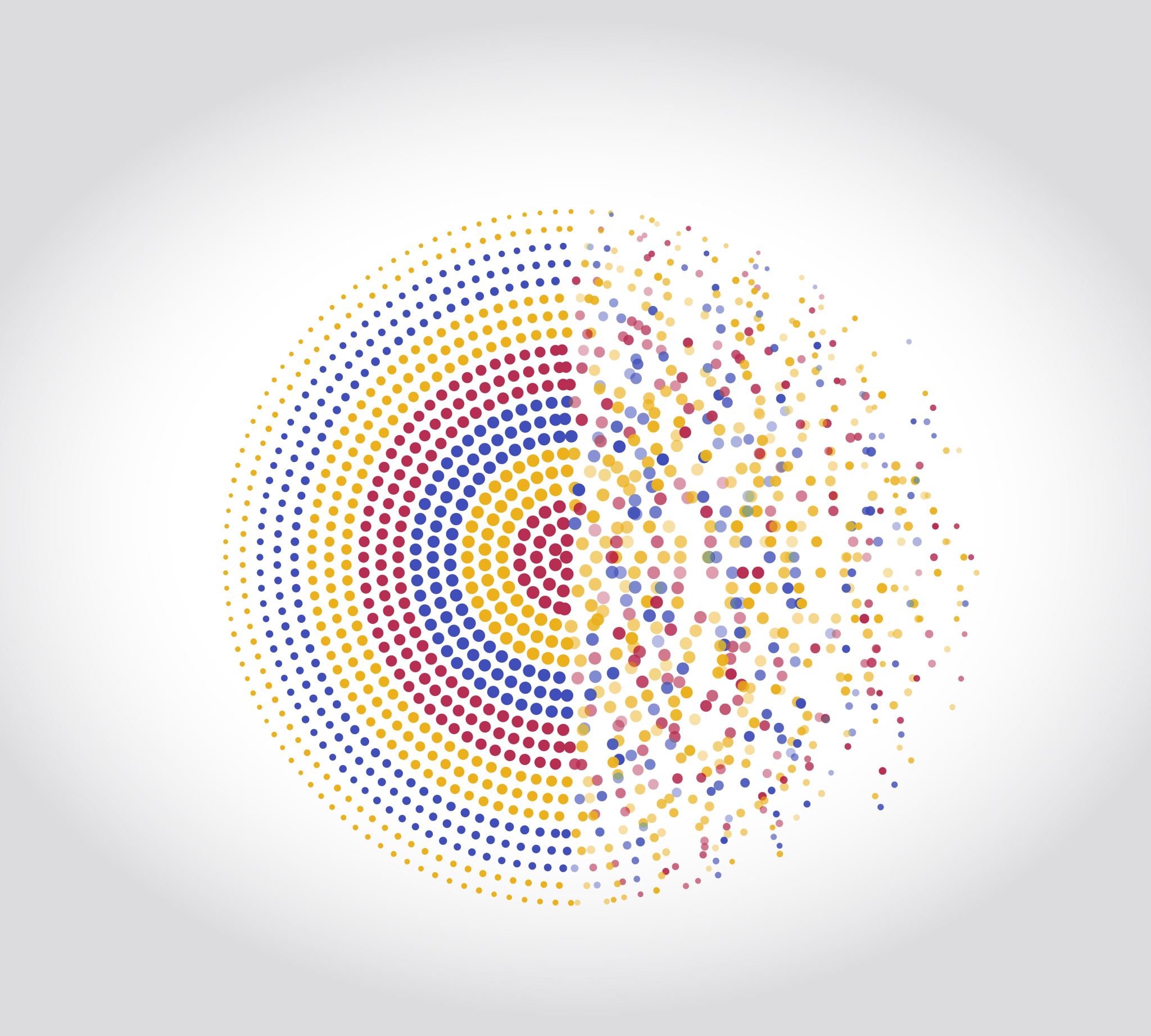 Convolutional Neural Networks
Overview
Digital images
Convolutional Neural Networks are a powerful family of DNNs that are specifically designed for the Images Processing Task (but not only!)
 WHAT ARE IMAGES DIGITALLY SPEAKING?
From Wikipedia: "A digital image is an image composed of picture elements, also known as pixels, each with finite, discrete quantities of numeric representation for its intensity."
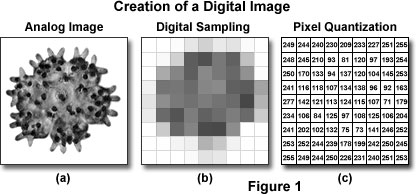 Images can be seen as matrices, where every cell represents a pixel.
To every cell (= to every pixel) a number is associated
In a greyscale image each pixel value is the grey intensity
108
Digital images
Colored images are usually coded with the RGB color model: each pixel is associated to three numbers, corresponding to the Red, Green and Blue intensity
The image is obtained as the sum of the three components
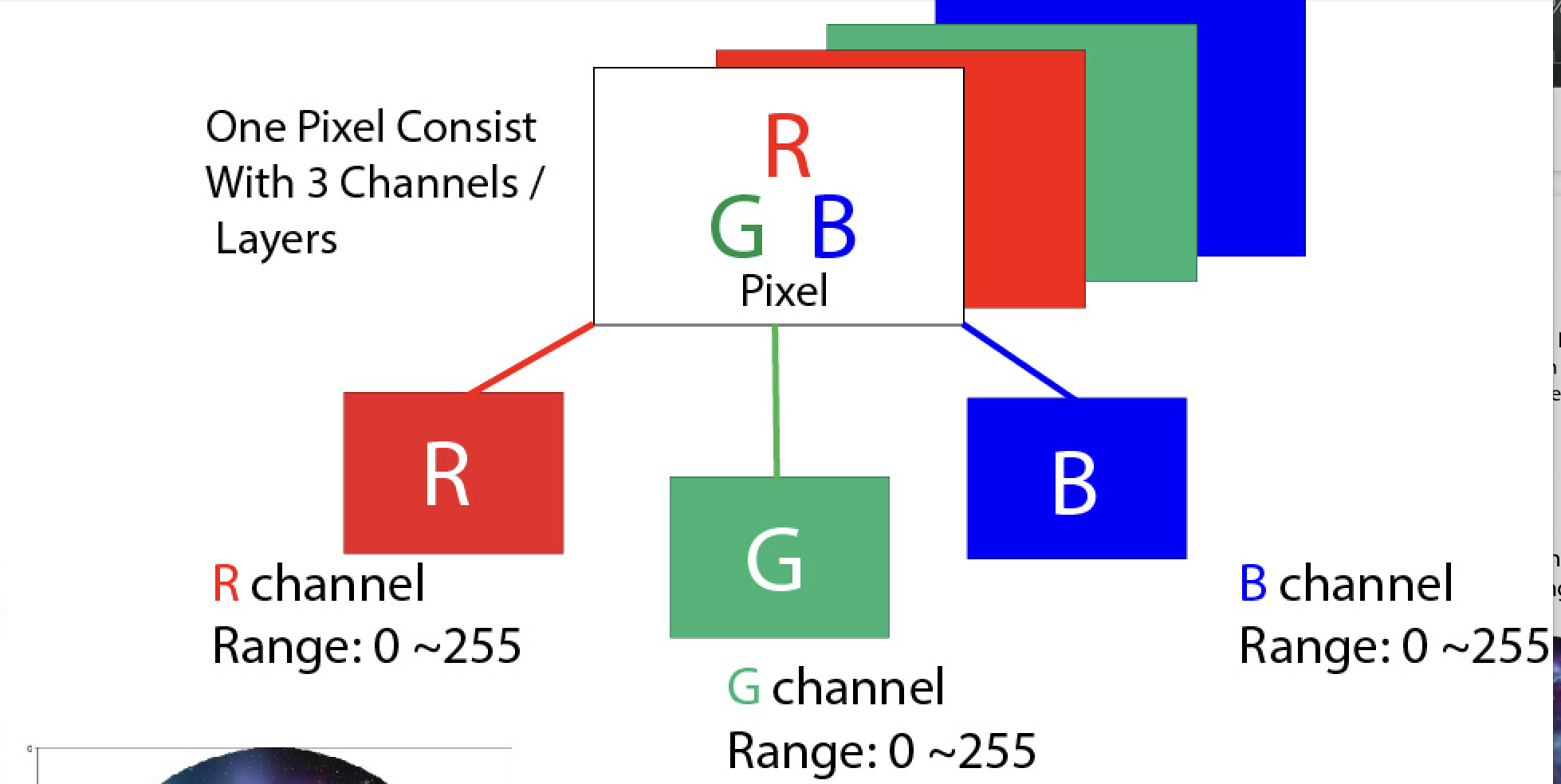 Silvia Auricchio & Francesco Cirotto, Università degli studi di Napoli "Federico II" - INFN Napoli
109
Digital images
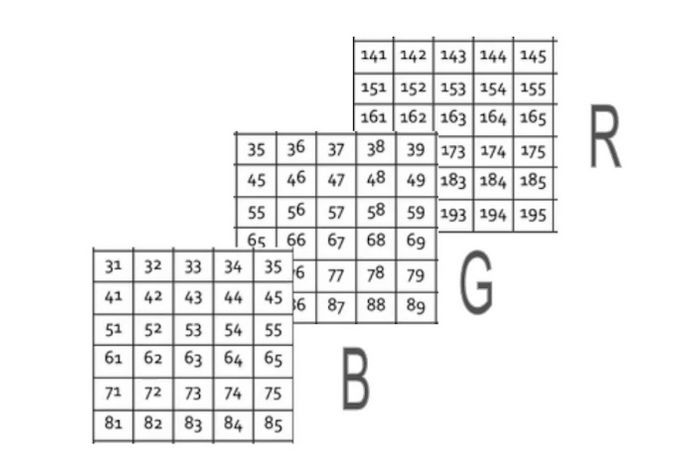 An RGB image is therefore represented by a matrix (weight)x(height)x3

A greyscale image is (weight)x(height)x1
Silvia Auricchio & Francesco Cirotto, Università degli studi di Napoli "Federico II" - INFN Napoli
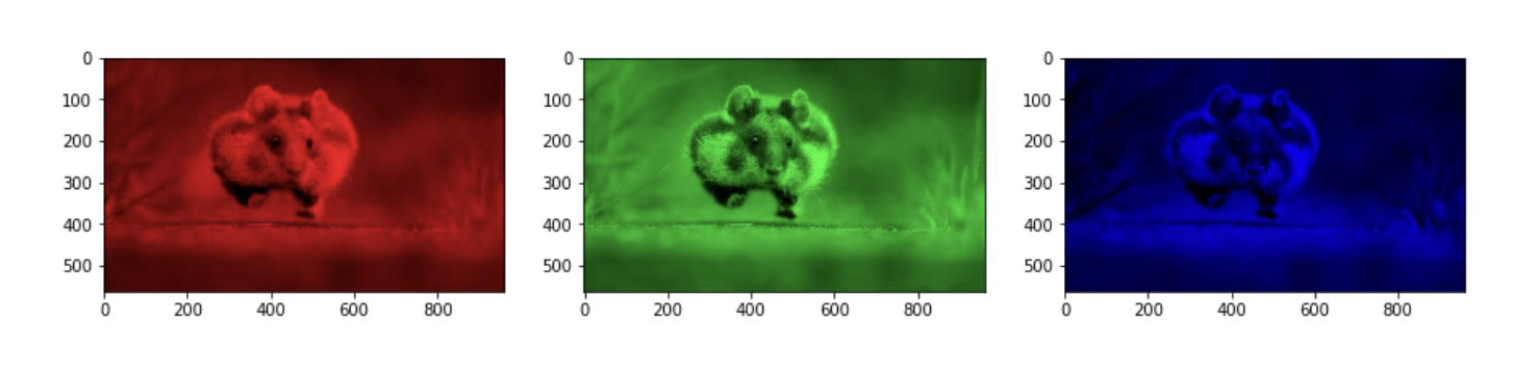 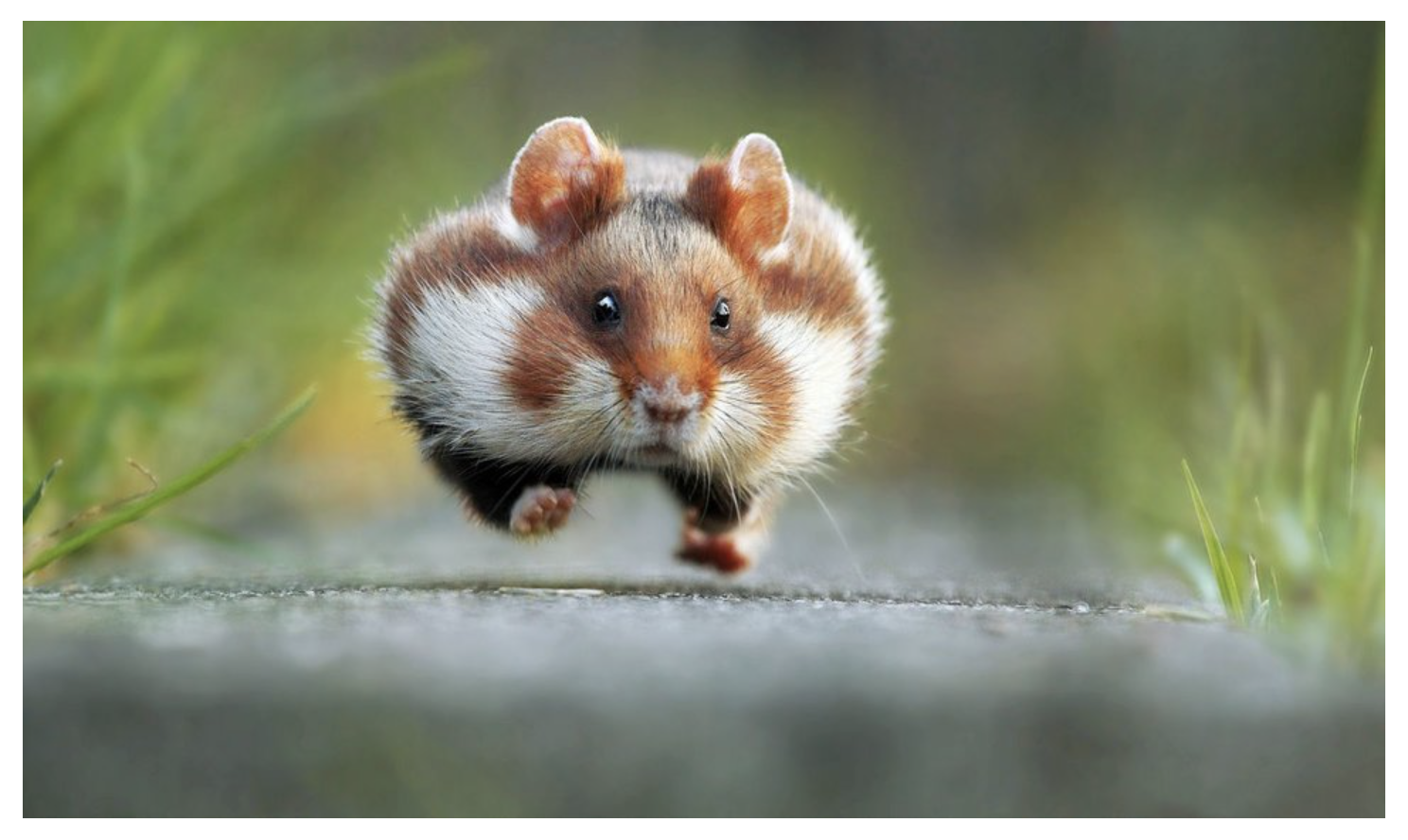 =
110
RED
GREEN
BLUE
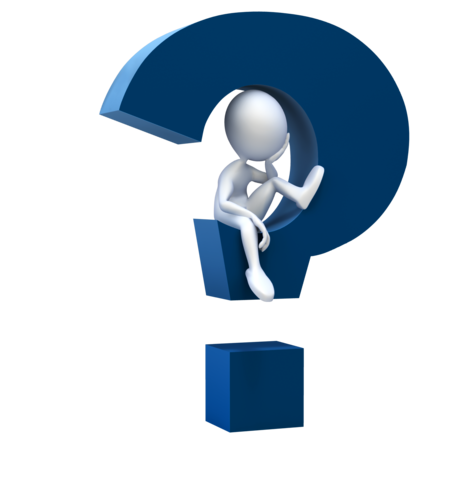 HOW CAN  WE CLASSIFY IMAGES?
111
Images classification with DNN
As we already know, a classification problem can be easily addressed from a NN:
The more the problem is complex and not linear the better DNNs perform with respect to single layer networks.
Images can be given in input to DNN by flattening pixels to form a 1D array.
DNNs are also invariant to input features order, therefore they could also be shuffled before being fed the network
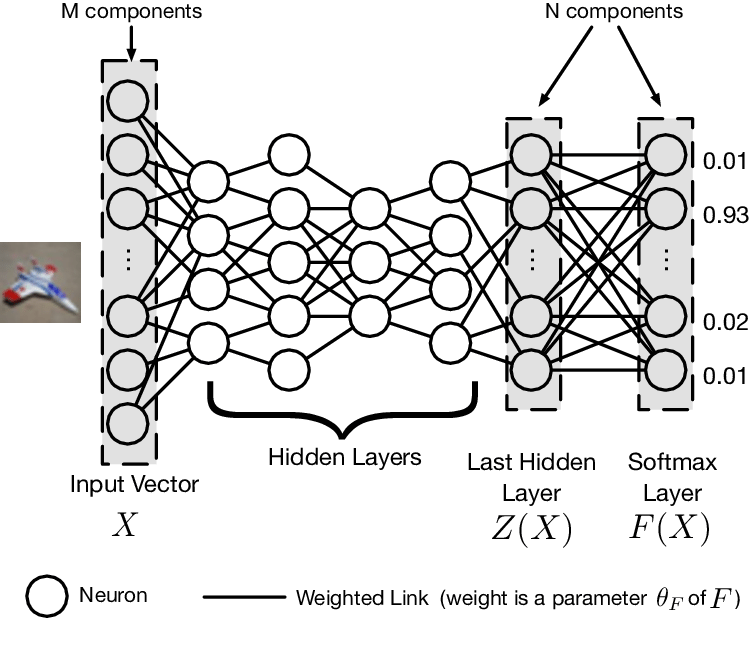 Silvia Auricchio & Francesco Cirotto, Università degli studi di Napoli "Federico II" - INFN Napoli
with pixels content
112
Images classification with DNN
Example: 
the input is a 64x64 grayscale image. Such an image can be represented by 64x64x1 = 4096 values 
the input layer of a DNN processing such an image has 4096 nodes
if the (fully connected) inner layer has 500 nodes, we will have 4096x500 = 2048000 weights between the input and the hidden layer 
If the image were an RGB image the input layer would have 64x64x3 = 12288 nodes
For complex problems, we usually need multiple hidden layers...
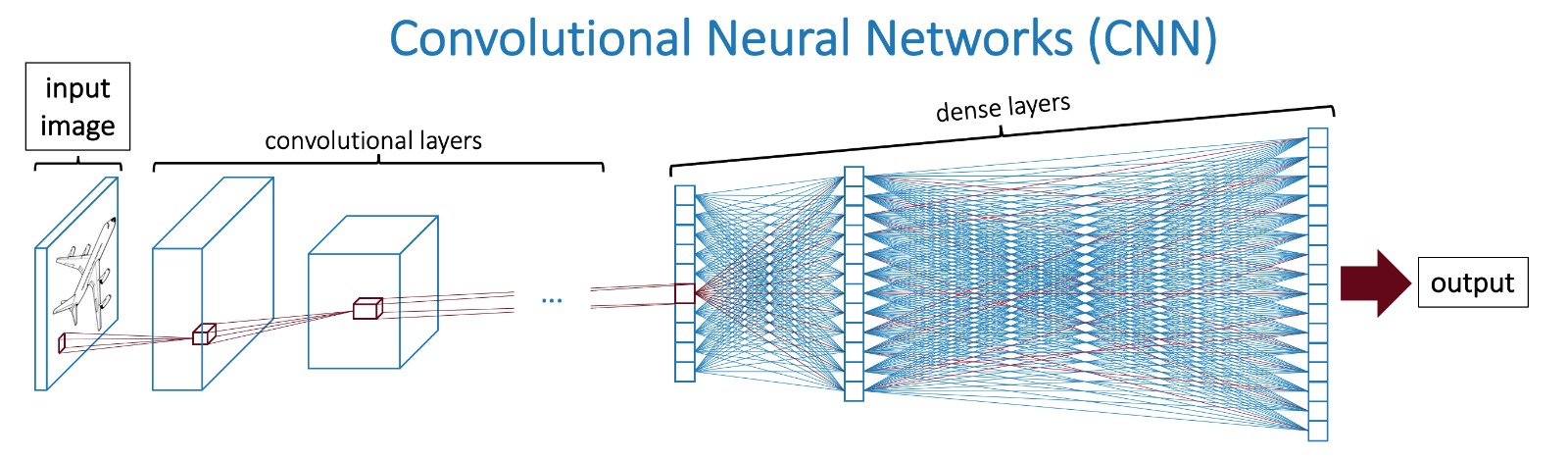 Silvia Auricchio & Francesco Cirotto, Università degli studi di Napoli "Federico II" - INFN Napoli
A DNN CANNOT SCALE TO HANDLE LARGE IMAGES. WE NEED A MORE SCALABLE ARCHITECTURE!!!
113
Convolutional Neural Networks
To flat an image into a 1D array is not the best way to model images
any spatial relationship in the data is ignored
A Convolutional Neural Network (CNN) maintains the spatial structure of the data, and is better suited for finding spatial relationships in the image data
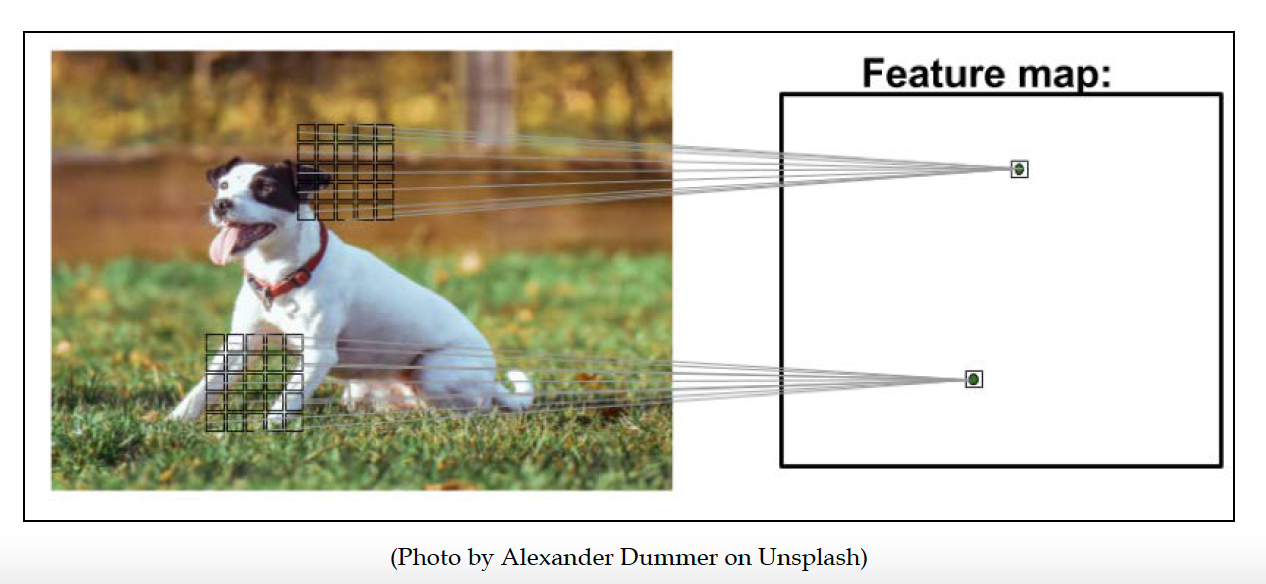 ​The idea behind: to use filters that automatically learns the most discriminants features in an image, such as edges, filled patterns, specific geometric forms and so on
Silvia Auricchio & Francesco Cirotto, Università degli studi di Napoli "Federico II" - INFN Napoli
114
Convolutional Neural Networks
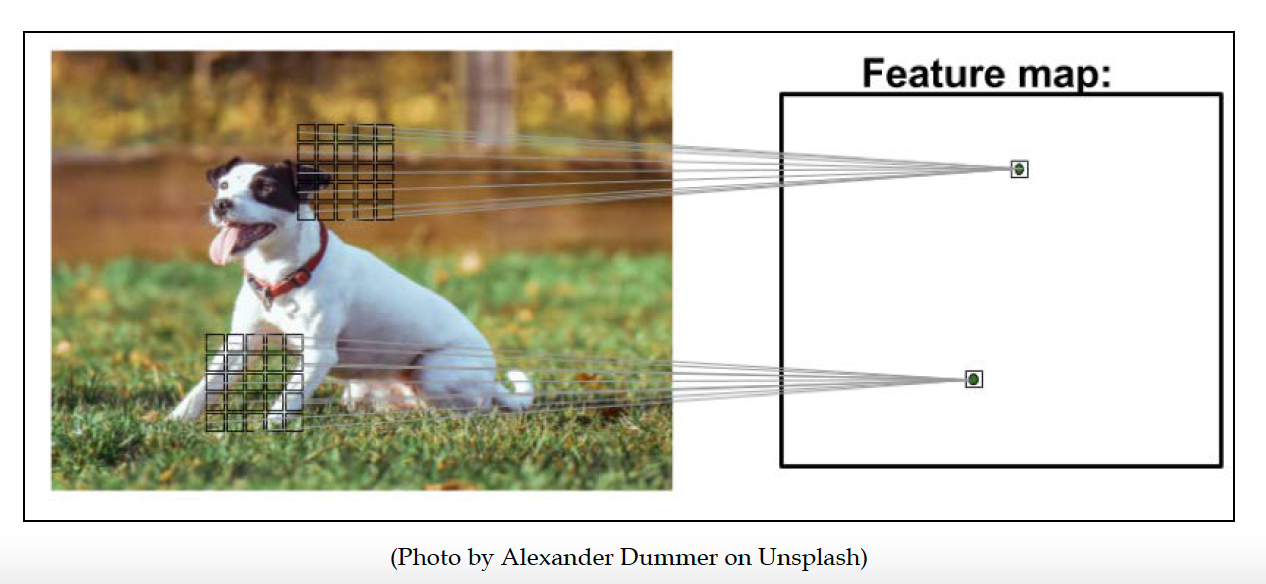 Silvia Auricchio & Francesco Cirotto, Università degli studi di Napoli "Federico II" - INFN Napoli
BASIC CONCEPTS:
Sparse connectivity: A single element in the feature map is connected to only a small patch of pixels. 
Parameter-sharing: the same weights are used for different patches of the input image
from Spatial Invariance Principle: whatever method is used to recognize objects it should not be concerned with the precise location of the object in the image
115
The Convolutional Layer
Let's start from the Convolutional Layer:
It is the core building block of a Convolutional Network that does most of the computational heavy lifting
INTUITION WITHOUT BRAIN STUFF
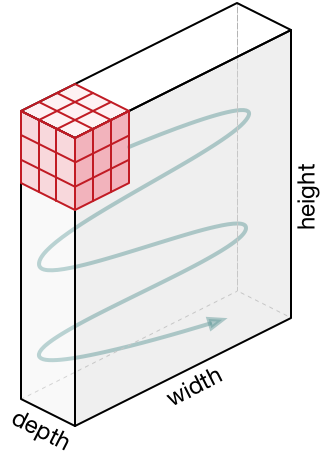 The CONV layer’s parameters consist of a set of learnable filters. 
Every filter is small​ spatially (along width and height) and extends through the full depth of the input volume. 
The output is a single layer with a certain spatial size (width x height x1)
Silvia Auricchio & Francesco Cirotto, Università degli studi di Napoli "Federico II" - INFN Napoli
116
The Convolutional Layer
Let's start from the Convolutional Layer:
It is the core building block of a Convolutional Network that does most of the computational heavy lifting
INTUITION WITHOUT BRAIN STUFF
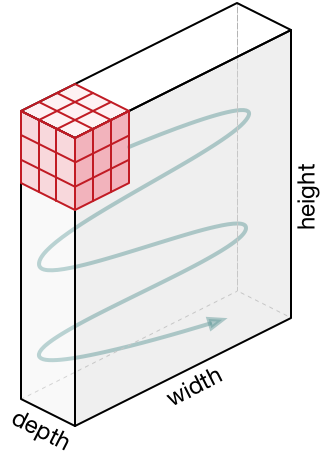 Example:
a typical​ filter on a first layer of a CNN has size 5x5x3

Let's suppose we have a 28x28 pixel RGB image

Convolution is the process of placing the filter 5x5x3 on the top left corner of the image, multiplying filter values by the pixel values and adding the results, moving the filter to the right one pixel at a time and repeating this process
Silvia Auricchio & Francesco Cirotto, Università degli studi di Napoli "Federico II" - INFN Napoli
117
The Convolutional Layer
THE MATHEMATICAL VIEW
Now let's explain the convolution in mathematical details
Discrete convolution in one dimension

A discrete convolution between two vectors with finite size, x and w, is mathematically defined  as:




w is typically called filter or kernel 
The index i runs through each element of the output vector y
In ML applications we always deal with finite feature vectors
In real word x and w have finite dimensions, let’s say n and m respectively, where 𝑚 ≤ 𝑛.
Silvia Auricchio & Francesco Cirotto, Università degli studi di Napoli "Federico II" - INFN Napoli
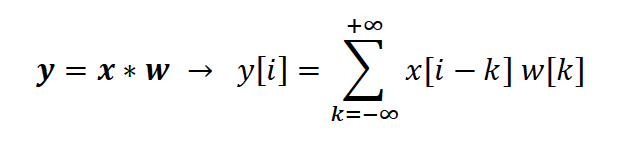 118
The Convolutional Layer
THE MATHEMATICAL VIEW
The convolution becomes:





x and w are indexed in different directions in this summation. 
Computing the sum with one index going in the reverse direction is equivalent to computing the sum with both indices in the forward direction after flipping one of those vectors
This operation is repeated like in a sliding window approach to get all the output elements.
Silvia Auricchio & Francesco Cirotto, Università degli studi di Napoli "Federico II" - INFN Napoli
119
The Convolutional Layer
THE MATHEMATICAL VIEW
Example:
x = [3 2 1 7 1 2 5 4], w = [½, ¾, 1, ¼ ]
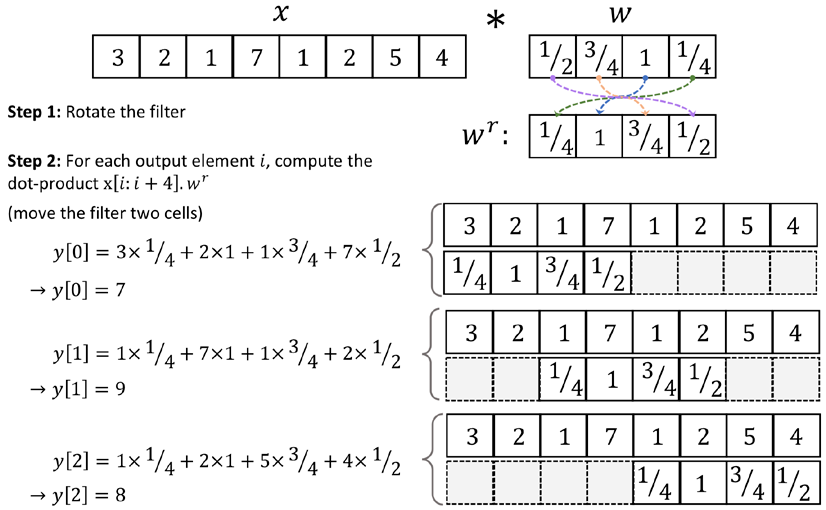 Silvia Auricchio & Francesco Cirotto, Università degli studi di Napoli "Federico II" - INFN Napoli
120
Padding Layer
The result of this convolution is a tensor with a smaller shape than the input one
To preserve/increase input shape we can use the so called padding procedure:
It consists in padding zero pixels to input tensor
Usually, a same padding procedure is used, meaning that the output vector has the same size as the input one.
Valid padding: we are not adding anything
Silvia Auricchio & Francesco Cirotto, Università degli studi di Napoli "Federico II" - INFN Napoli
P: input size = output size
P = 0
P = kernel size -1
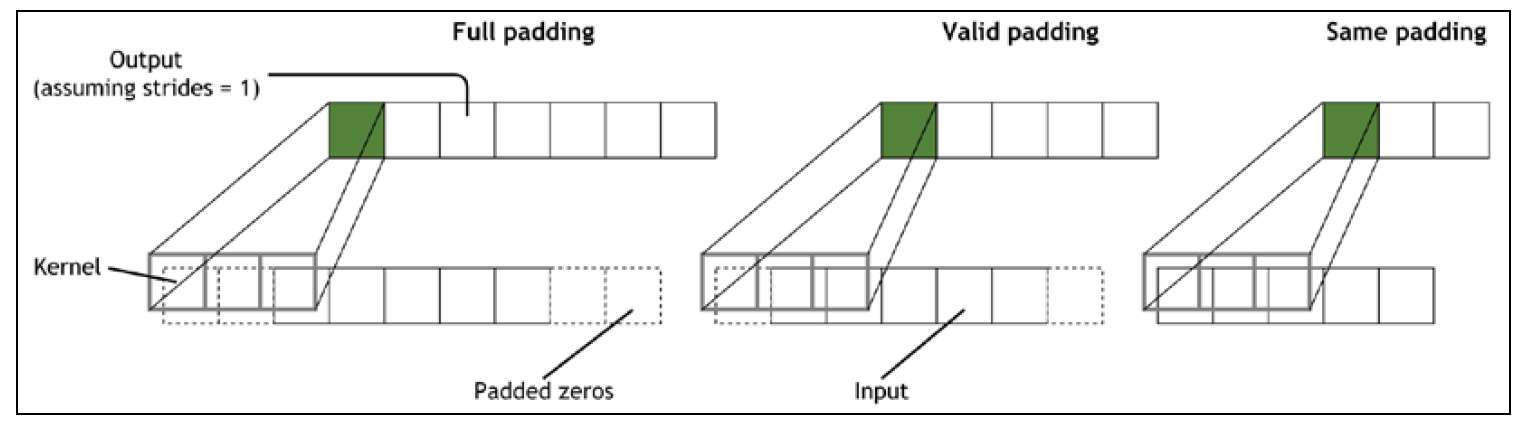 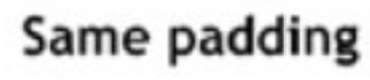 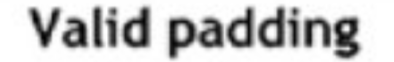 121
Stride Parameter
MOVING ALONG INPUTS
One concept introduced in the previous example is the number of cells the filter is moved when shifted across the vector x (to pass from a y index to another)
It is called stride
Example:
N=7, filter = 3
Stride = 1
Output = 5
The bigger is the stride 
the smaller is the output dimension!
Stride = 2
Output = 3
122
The output size
OUTPUT SIZE
The size of the vector obtained by a convolution can be calculated as follows:
Silvia Auricchio & Francesco Cirotto, Università degli studi di Napoli "Federico II" - INFN Napoli
o = output dimension
n = input dimension
p = padding
m = kernel size
s = stride
123
Convolution in 2D
THE MATHEMATICAL VIEW
The concepts we have now discussed are easily extendible to 2D case:





𝑿𝑛1×𝑛2 and 𝑾𝑚1×𝑚2 are now two matrices -> Y is a 2D matrix as well
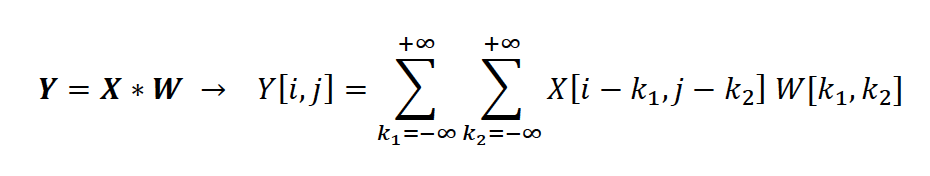 Silvia Auricchio & Francesco Cirotto, Università degli studi di Napoli "Federico II" - INFN Napoli
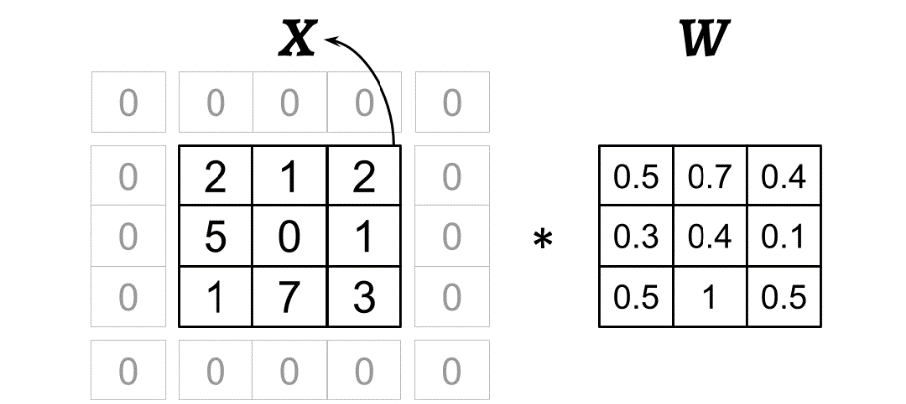 Example: 
input matrix 𝑿3×3
kernel matrix 𝑾3×3 
p=(1, 1) 
stride s=(2, 2)
124
Convolution in 2D
THE MATHEMATICAL VIEW
We can rotate the filter to perform the sum on indices running in the same directions
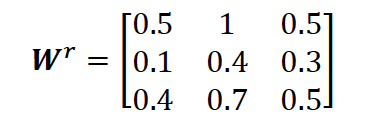 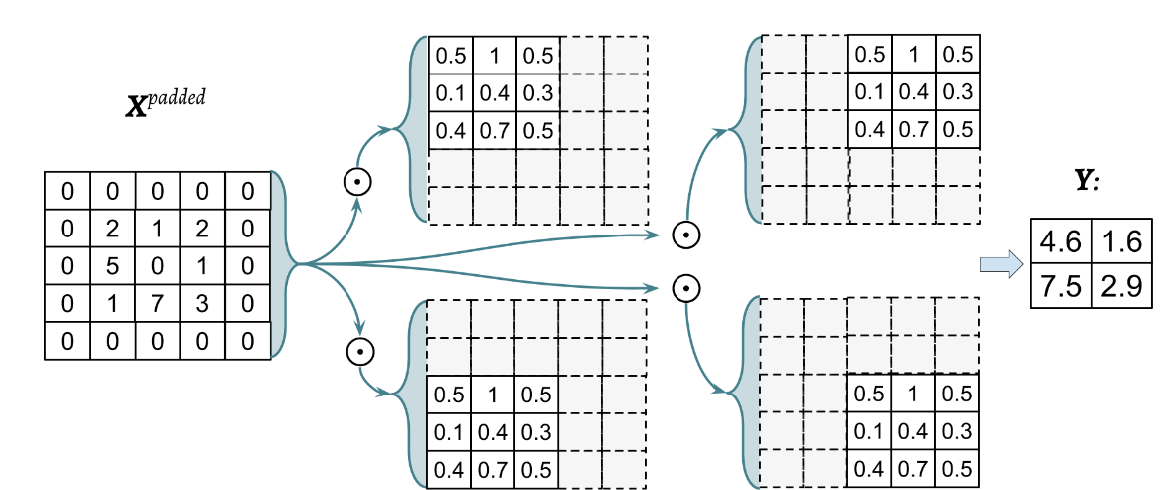 Silvia Auricchio & Francesco Cirotto, Università degli studi di Napoli "Federico II" - INFN Napoli
125
Convolution in 2D
How does a convolutional layer work on a RGB image?
For each channel color there is a different filter
The three outputs are added together
The output of a convolutional layer with a multi-layer input is a single layer
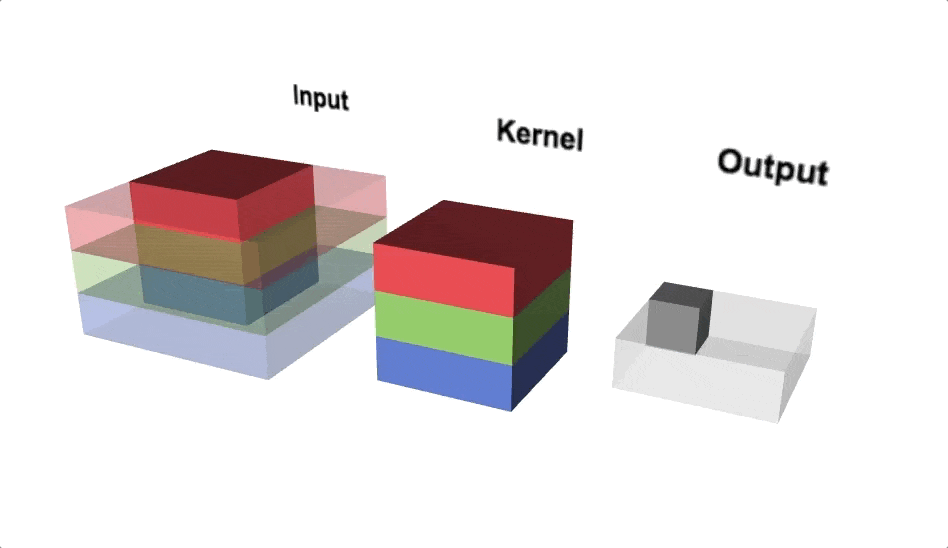 Silvia Auricchio & Francesco Cirotto, Università degli studi di Napoli "Federico II" - INFN Napoli
126
Convolution in 2D
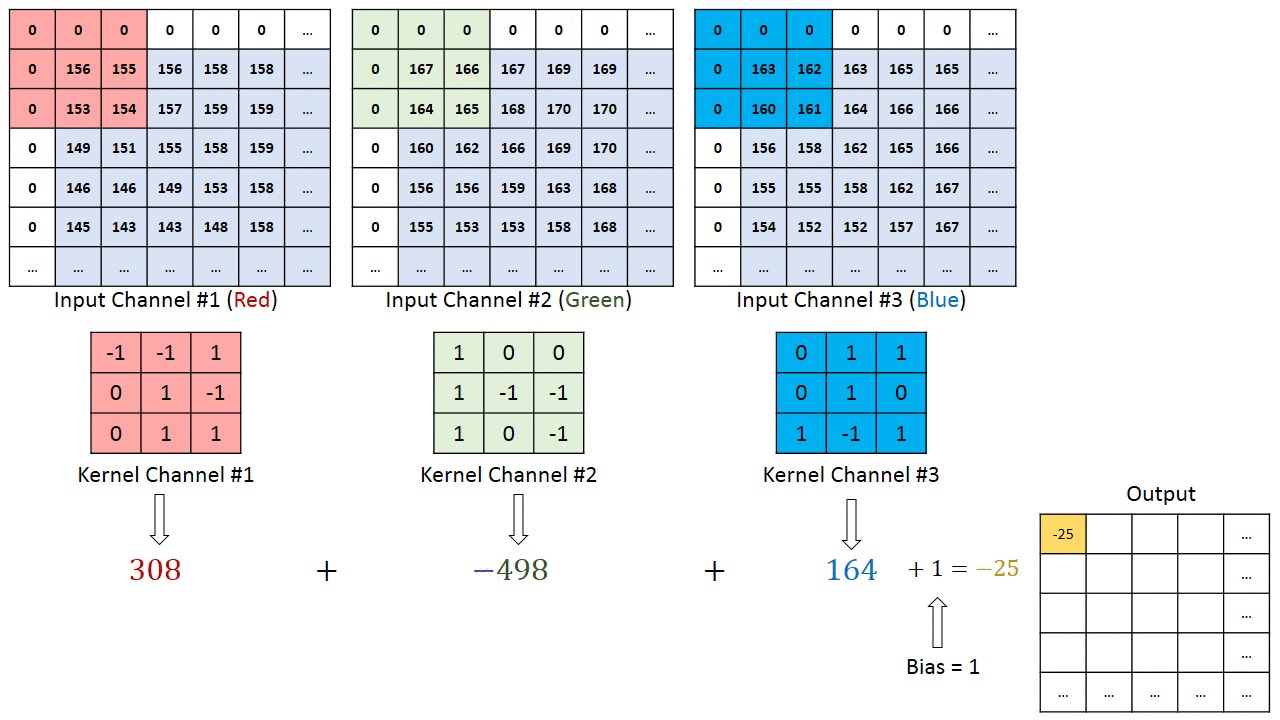 Silvia Auricchio & Francesco Cirotto, Università degli studi di Napoli "Federico II" - INFN Napoli
127
Strides and padding in 2D
Kernel dimension
Zero-padding
Input dimension
Zero-padding and strides concepts are the same of 1D case
The output size of a 2D filter is still calculable with the formula seen before, applied on weight and height separately
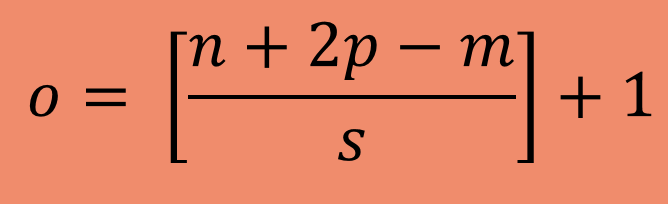 stride
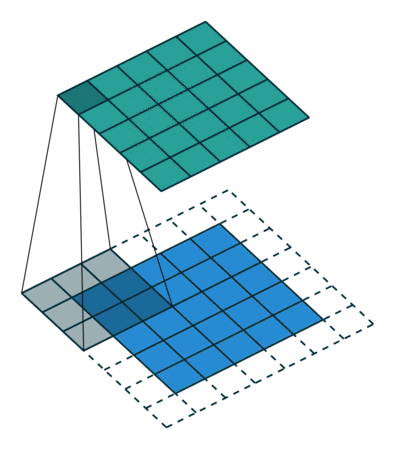 Applied along x and y axes
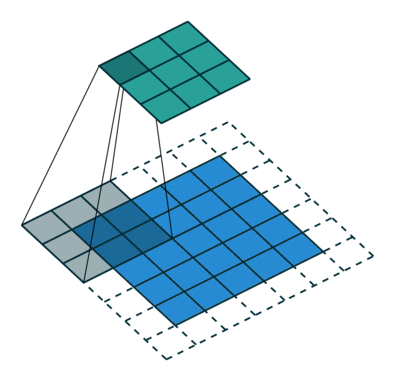 padding (1,1)
strides (2,2)
The input shape is lowered
padding (1,1)
strides 1
The input shape is preserved  (padding 'same')
128
THE POOLING LAYER
Tuning zero-padding and strides it is possible to change (usually reduce) the output dimension w.r.t. input dimension
This task can be also performed with a "Pooling" layer
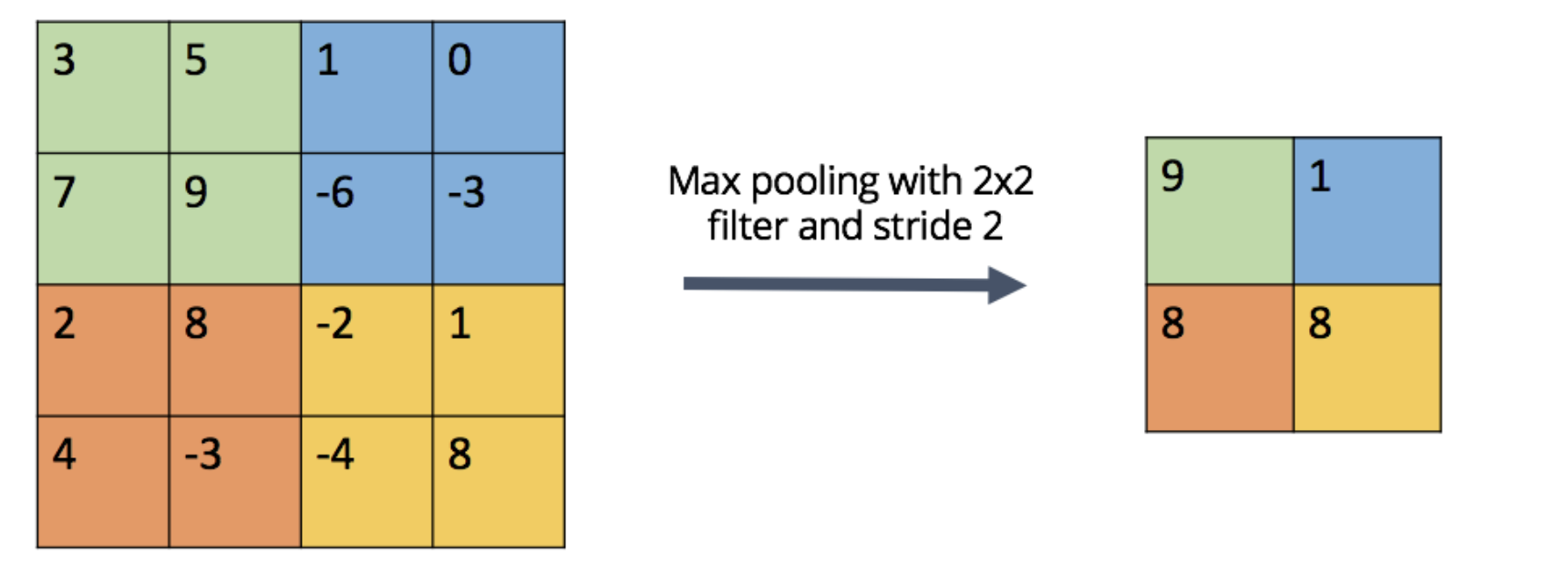 TWO KINDS OF POOLING:
Maximum Pooling (or Max Pooling): Calculate the maximum value for each patch of the feature map.

Average Pooling: Calculate the average value for each patch on the feature map.
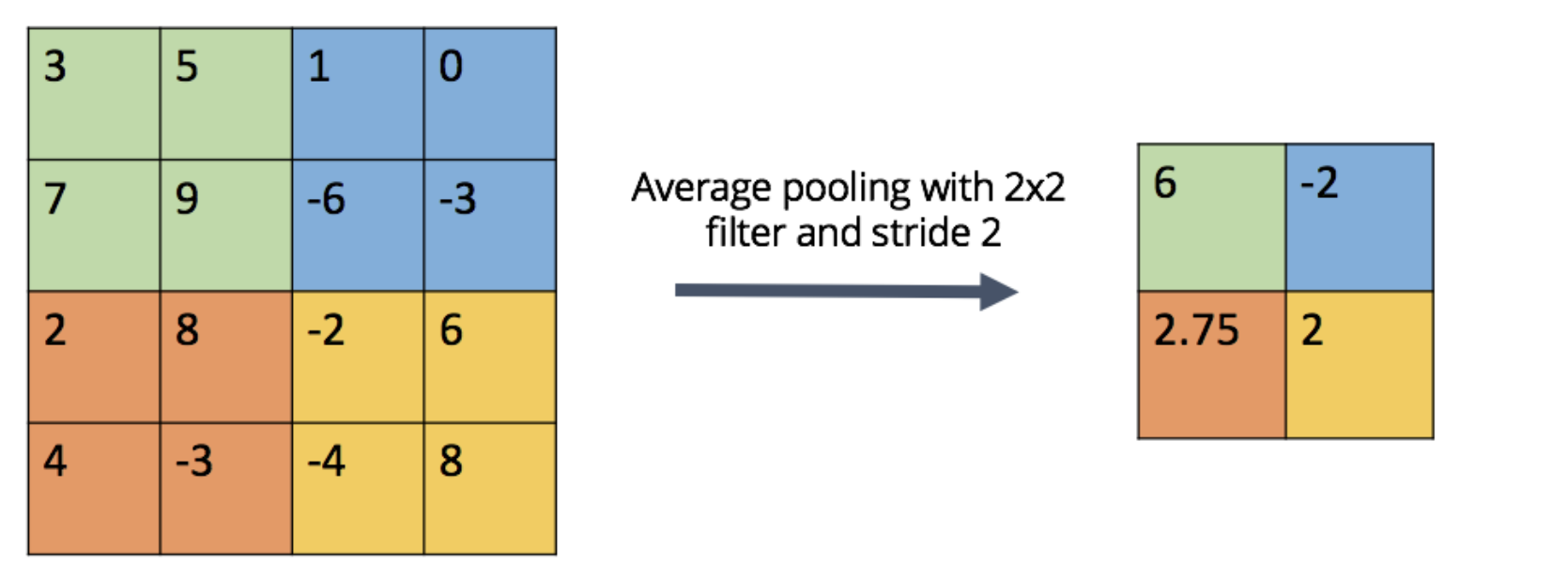 129
Different Pooling Layers
Which pooling do I have to choose????
It depends!
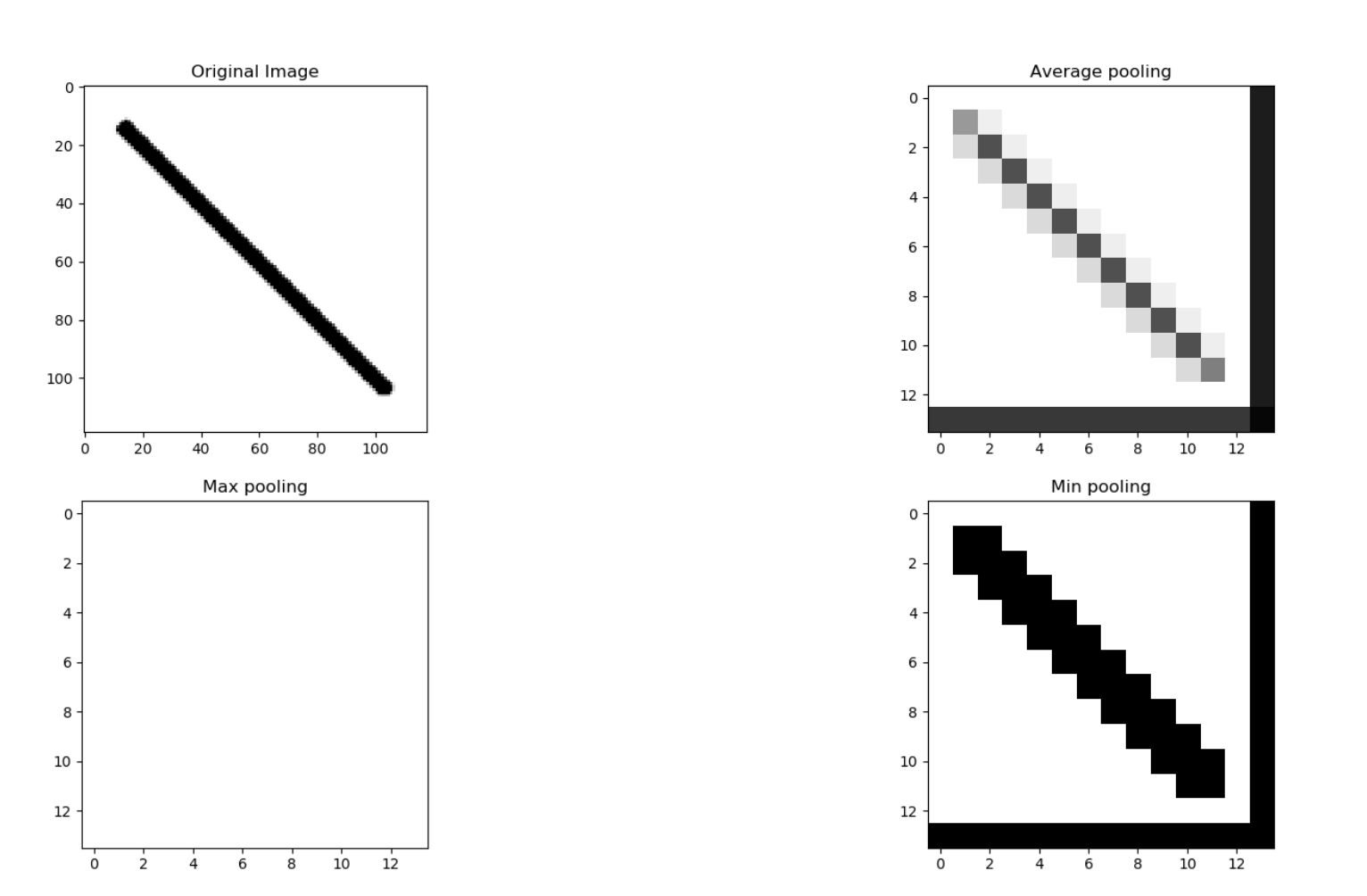 White  1.0
Black  0
Silvia Auricchio & Francesco Cirotto, Università degli studi di Napoli "Federico II" - INFN Napoli
In this case min pooling let us preserving better the original information!
130
Different Pooling Layers
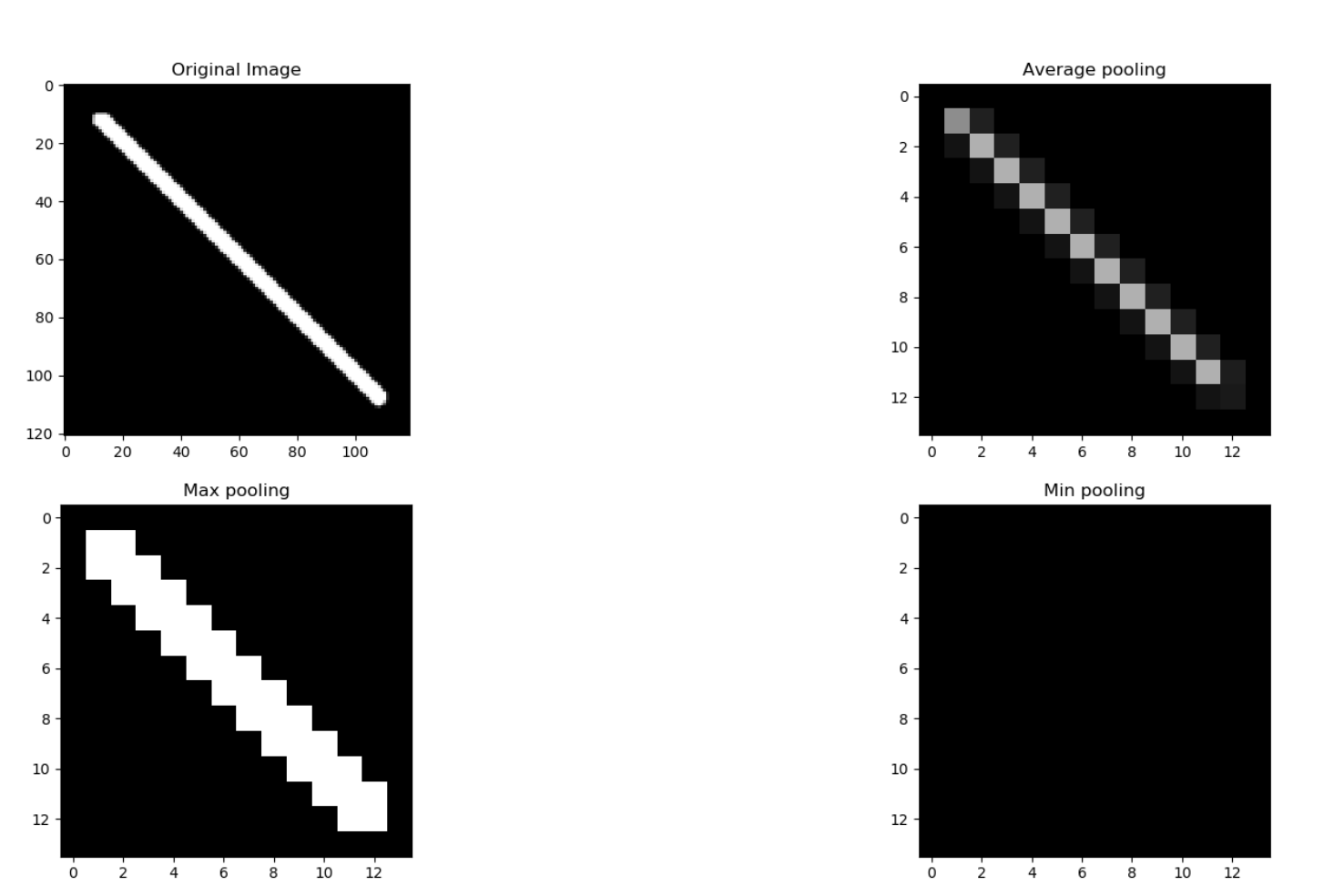 In this case max pooling let us preserving better the original information!
131
The Max Pooling Layer
MAIN ASPECTS:
Pooling (max-pooling) introduces a local invariance. This means that small changes in a local neighbourhood do not change the result of max-pooling 
Let’s take X1 and X2 which are
similar but  not the same matrix (i.e. 2
Images which are similar 
but not the same!!)



Pooling decreases the size of features, which results in higher computational efficiency. Furthermore, reducing the number of features may reduce the degree of overfitting as well (and complexity!).
Traditionally, pooling is assumed to be non-overlapping (pooling size = stride) so that we have an output in which pixels are independent from one another)
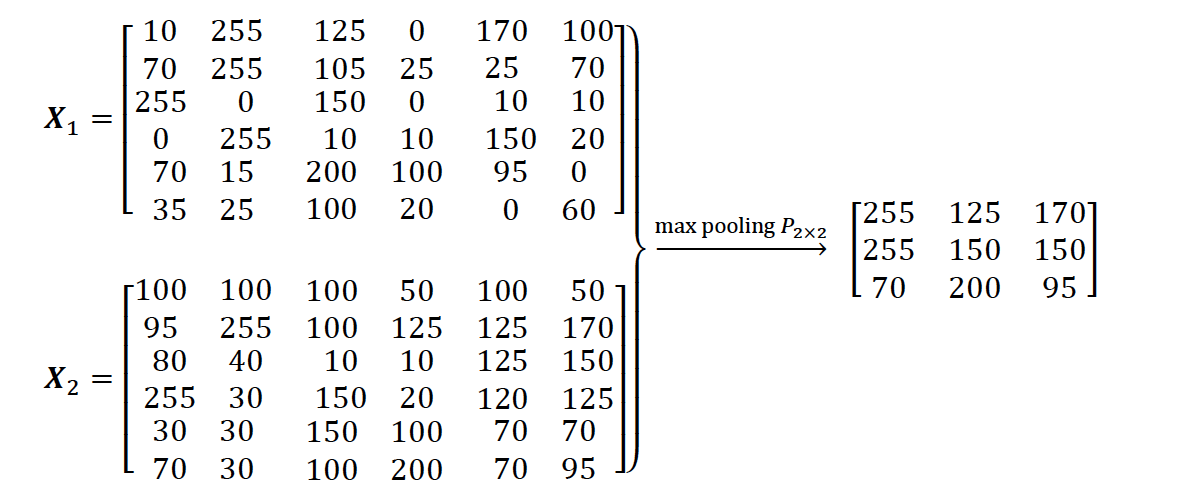 Silvia Auricchio & Francesco Cirotto, Università degli studi di Napoli "Federico II" - INFN Napoli
ROBUSTNESS W.R.T. NOISE
132
Putting everything together in a CNN
A convolutional neural network is a sequence of the following layers ordered in different ways:
Convolutional
Pooling
Dense layer
Silvia Auricchio & Francesco Cirotto, Università degli studi di Napoli "Federico II" - INFN Napoli
133
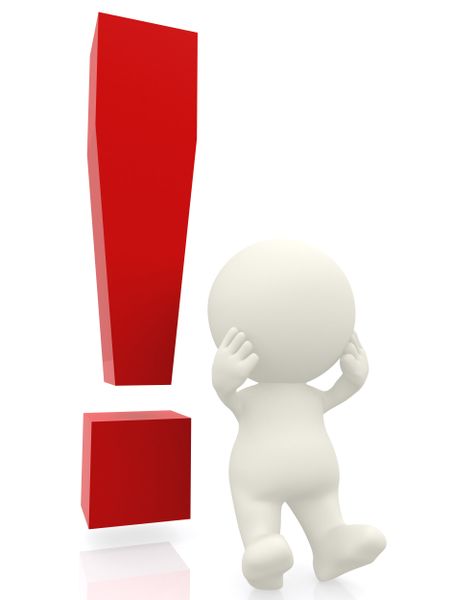 Silvia Auricchio & Francesco Cirotto, Università degli studi di Napoli "Federico II" - INFN Napoli
134
Putting everything together in a CNN
A convolutional layer is tipically composed of:
N filters
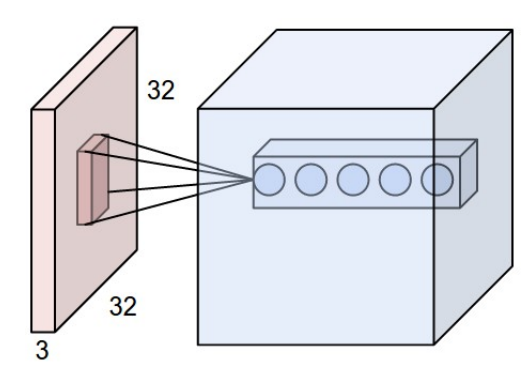 In a convolution layer, usually several filters are stacked together
Each filter learns some different information from the same image
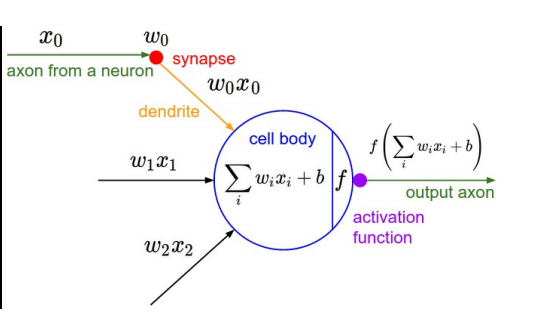 Conv operation
135
Putting everything together in a CNN
A convolutional layer is tipically composed of:
N filters         +             activation function
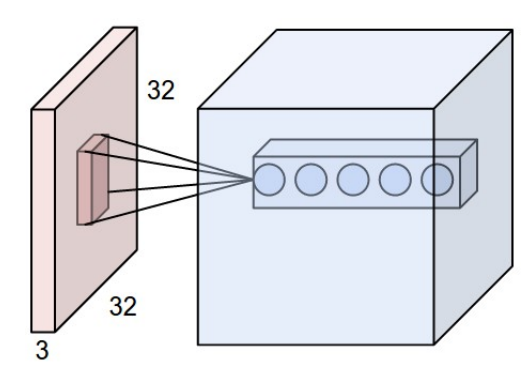 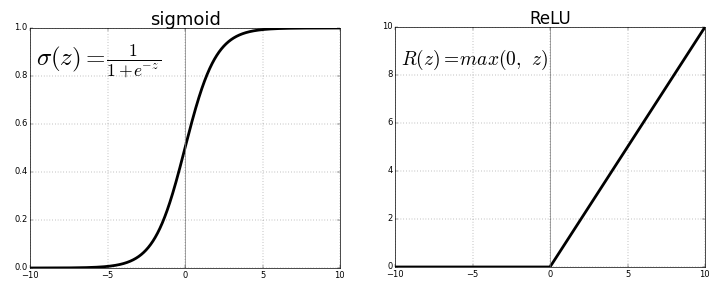 +
136
Putting everything together in a CNN
A convolutional layer is tipically composed of:
N filters         +             activation function            +           pooling layer​
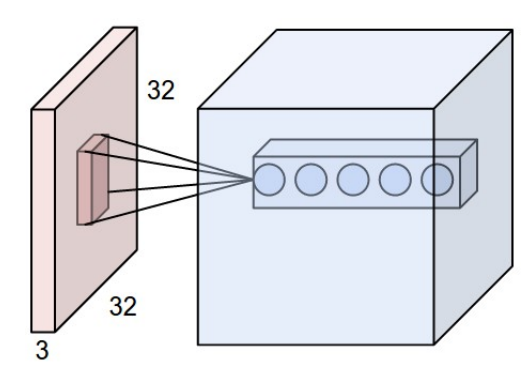 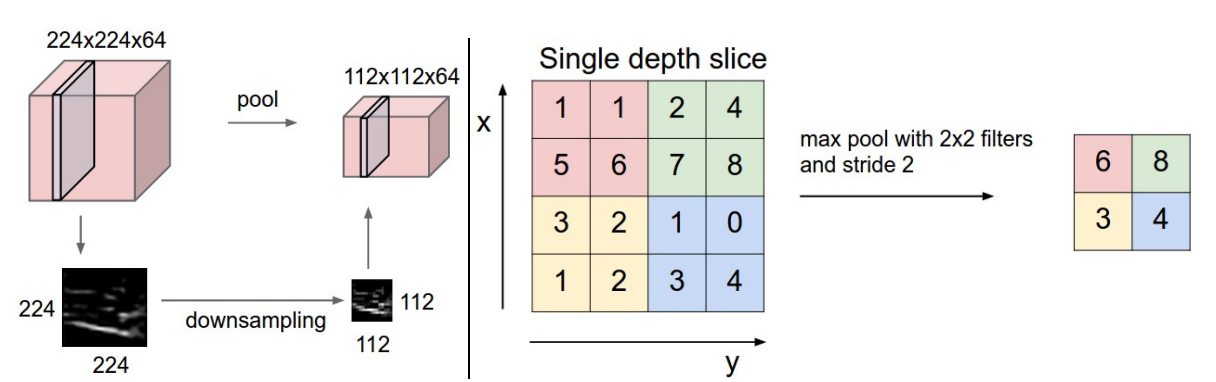 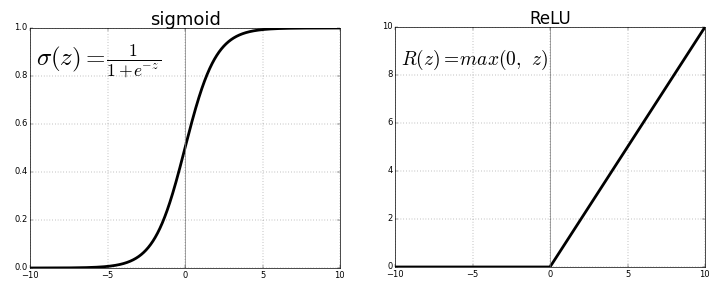 +
+
Silvia Auricchio & Francesco Cirotto, Università degli studi di Napoli "Federico II" - INFN Napoli
137
Putting everything together in a CNN
The sequence convolutional + pooling is not the only possible choice:
Modern networks do not use pooling but adjust the output size by tuning the padding and strides of the convolutional layers
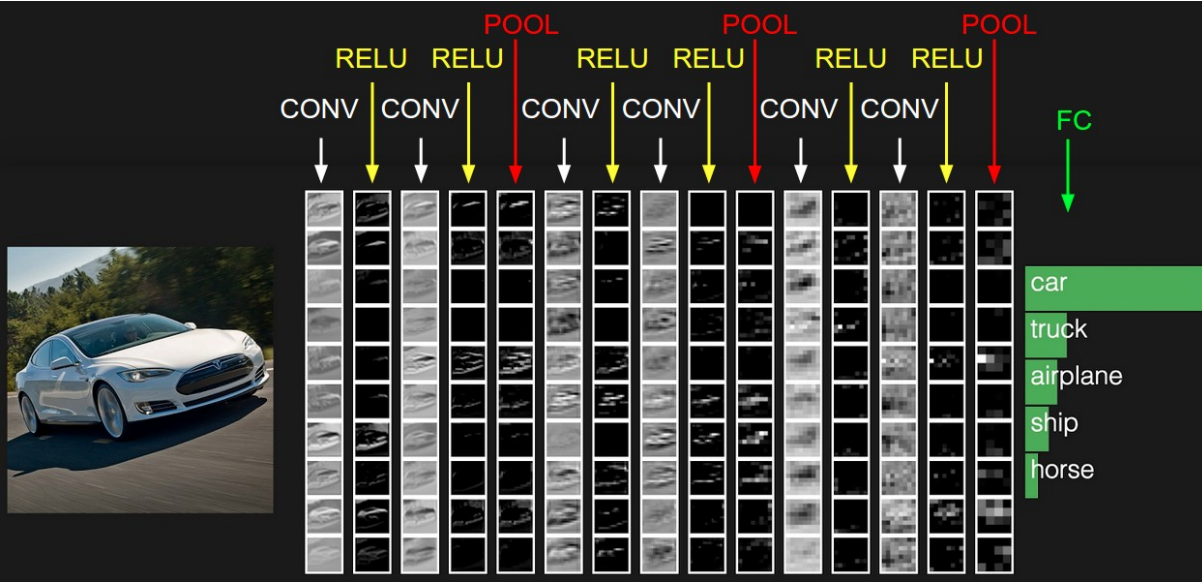 Silvia Auricchio & Francesco Cirotto, Università degli studi di Napoli "Federico II" - INFN Napoli
138
Dense layers for classification
Now we must flatten the final output and feed it to a regular Neural Network for classification purposes
Adding a Fully-Connected layer is a way of learning non-linear combinations of the high-level features (from filters)

The image is flattened into a column vector
then fed to a fully-connected neural network
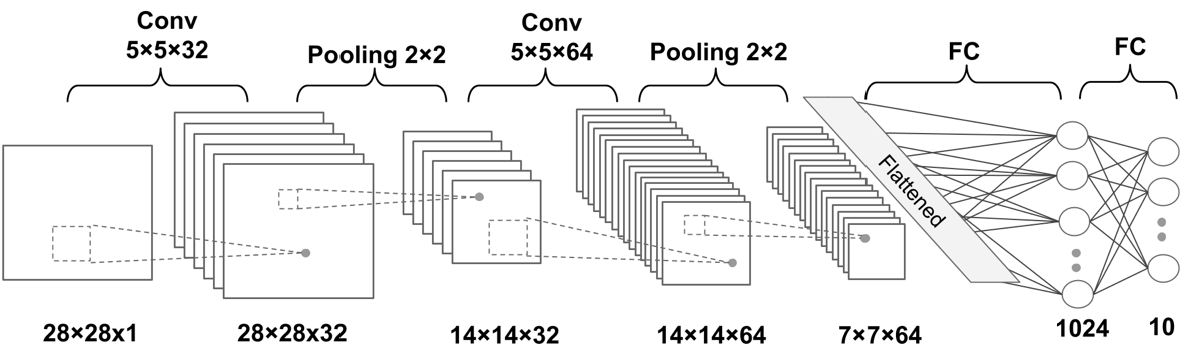 Silvia Auricchio & Francesco Cirotto, Università degli studi di Napoli "Federico II" - INFN Napoli
139
Activations and Loss functions for classification
Now what our model misses is the final probabilistic interpretation of the output Z to perform classification:




An activation function should be applied to the output of the last fully-connected layer:

'Sigmoid' for binary classification 


'Softmax' for multi-classification



Recall: Sigmoid and Softmax are both probabilities for an event to belong to a given class, therefore they are used only in the outer layer. Other activation functions, like ReLU and tanh are mainly used in the intermediate (hidden) layers to add non-linearities to our model
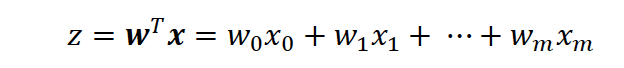 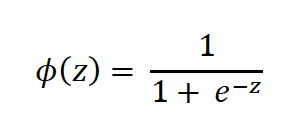 Silvia Auricchio & Francesco Cirotto, Università degli studi di Napoli "Federico II" - INFN Napoli
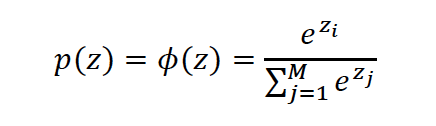 140
CNN regularization: Dropout
Choosing the size of a network has always been a challenging problem

Small networks, or networks with a relatively small number of parameters, are likely to underfit, resulting in poor performance

very large networks may result in overfitting, where the network will do extremely well on the training dataset while achieving a poor performance on the test dataset







One way to address this problem is to build a network with a relatively large capacity to do well on the training dataset,  then to prevent overfitting we can apply one or multiple regularization schemes to achieve a good performance on new data
Silvia Auricchio & Francesco Cirotto, Università degli studi di Napoli "Federico II" - INFN Napoli
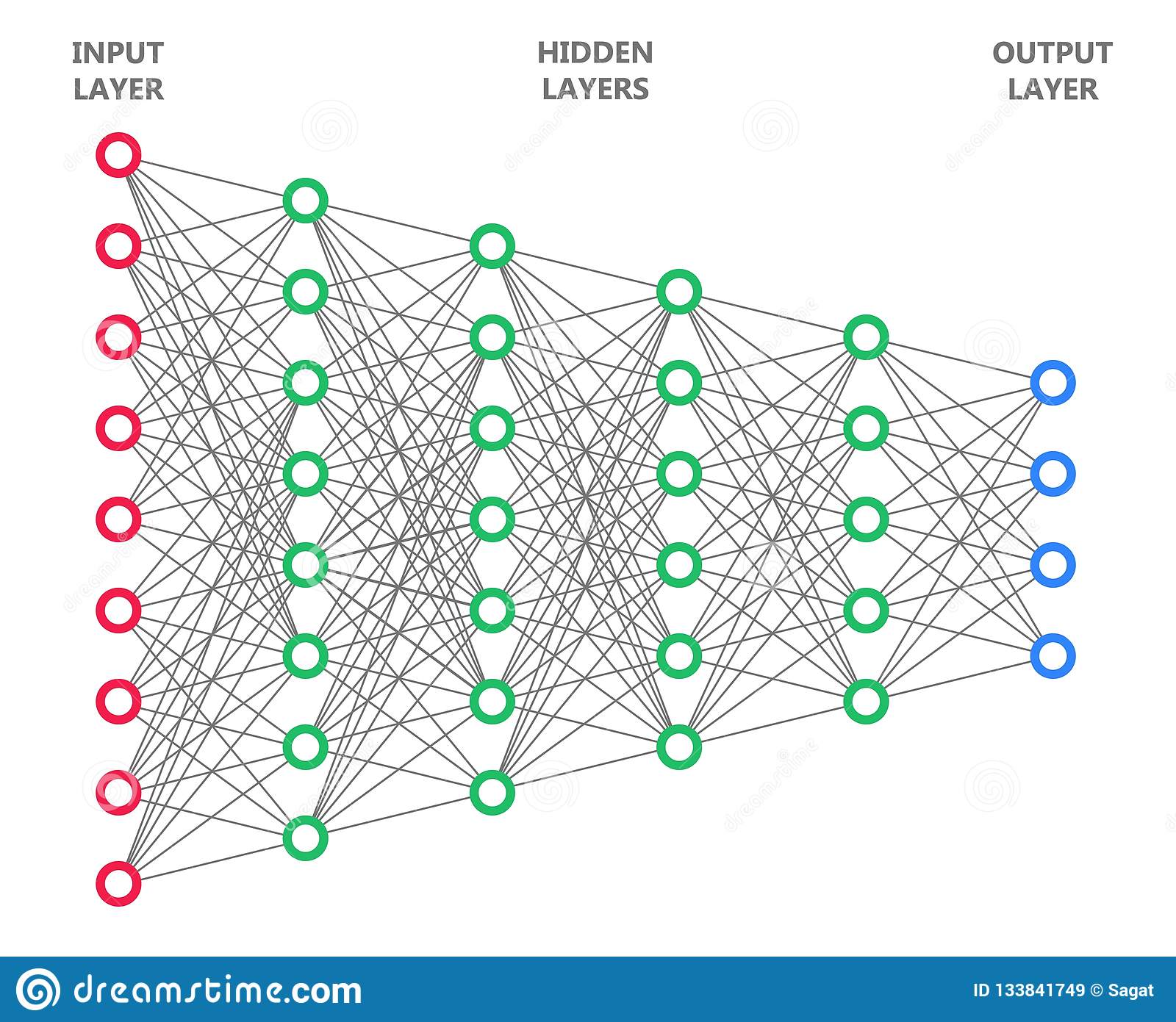 Too few parameters!
Too many parameters!
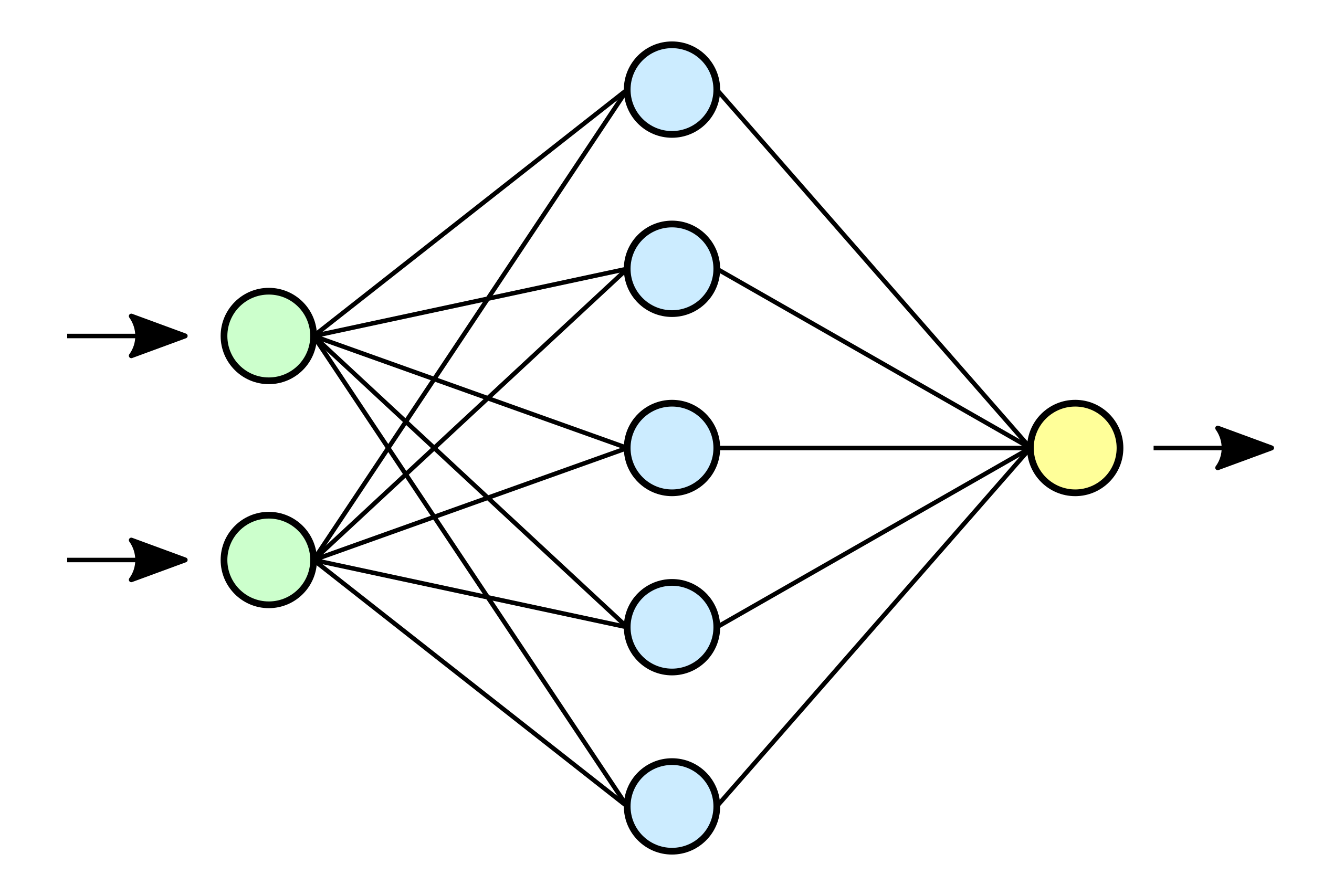 141
CNN regularization: Dropout
Dropout has emerged as a popular technique for regularizing: during the training phase a fraction of the hidden units is randomly dropped at every iteration with a certain probability (rate)​

During prediction, all neurons will contribute to computing the pre-activations of the next layer​
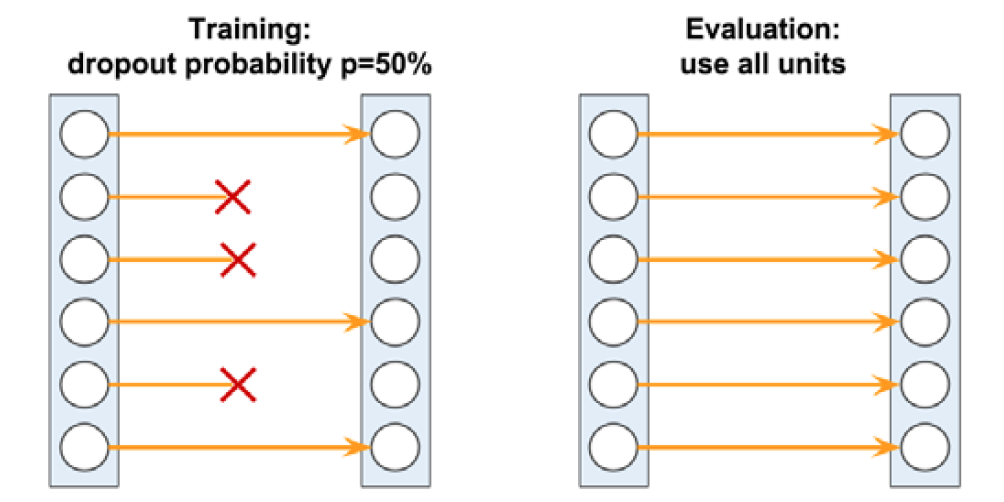 Silvia Auricchio & Francesco Cirotto, Università degli studi di Napoli "Federico II" - INFN Napoli
142
ARTIFICIALINTELLigencefor theElectron-ioncollider
143
ELECTRON-ION COLLIDER
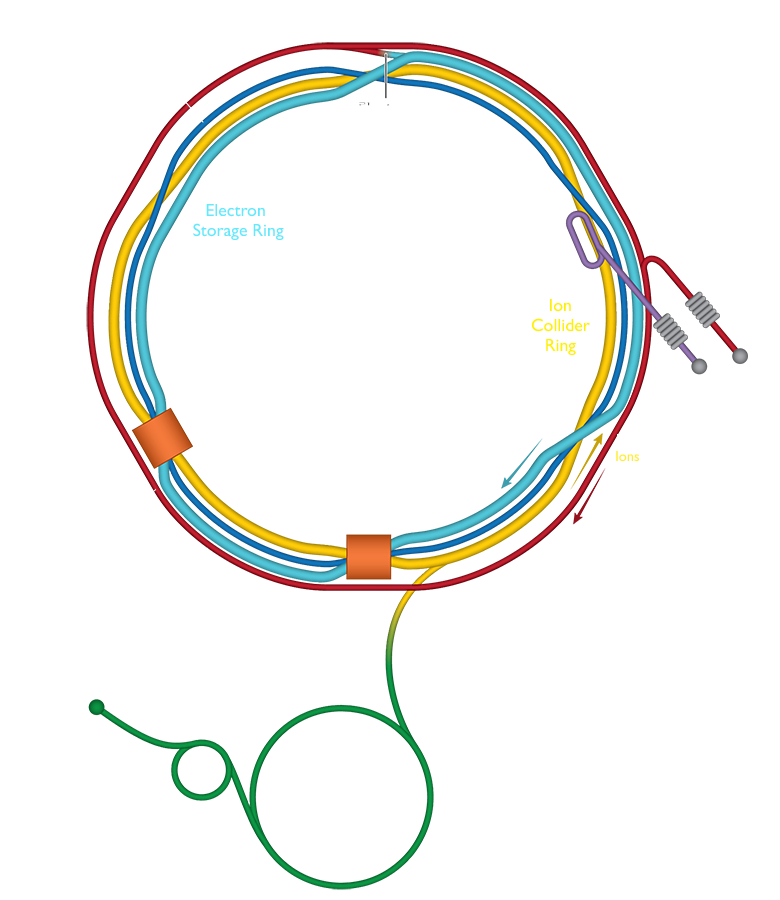 144
Eic vs rhic
The Electron-Ion Collider (EIC)
 at Brookhaven Lab will reuse the infrastructure from the Relativistic Heavy Ion Collider (RHIC) and 
build on discoveries at RHIC and  the Continuous Electron Beam Accelerator Facility (CEBAF) at Thomas Jefferson National Accelerator Facility (Jefferson Lab)

 EIC will have new features that greatly expand our ability to explore the building blocks of visible matter.
EIC: One ion accelerator/storage ring plus one electron accelerator ring and one electron storage ring.
RHIC: Two ion accelerator/storage rings (inside RHIC tunnel).
145
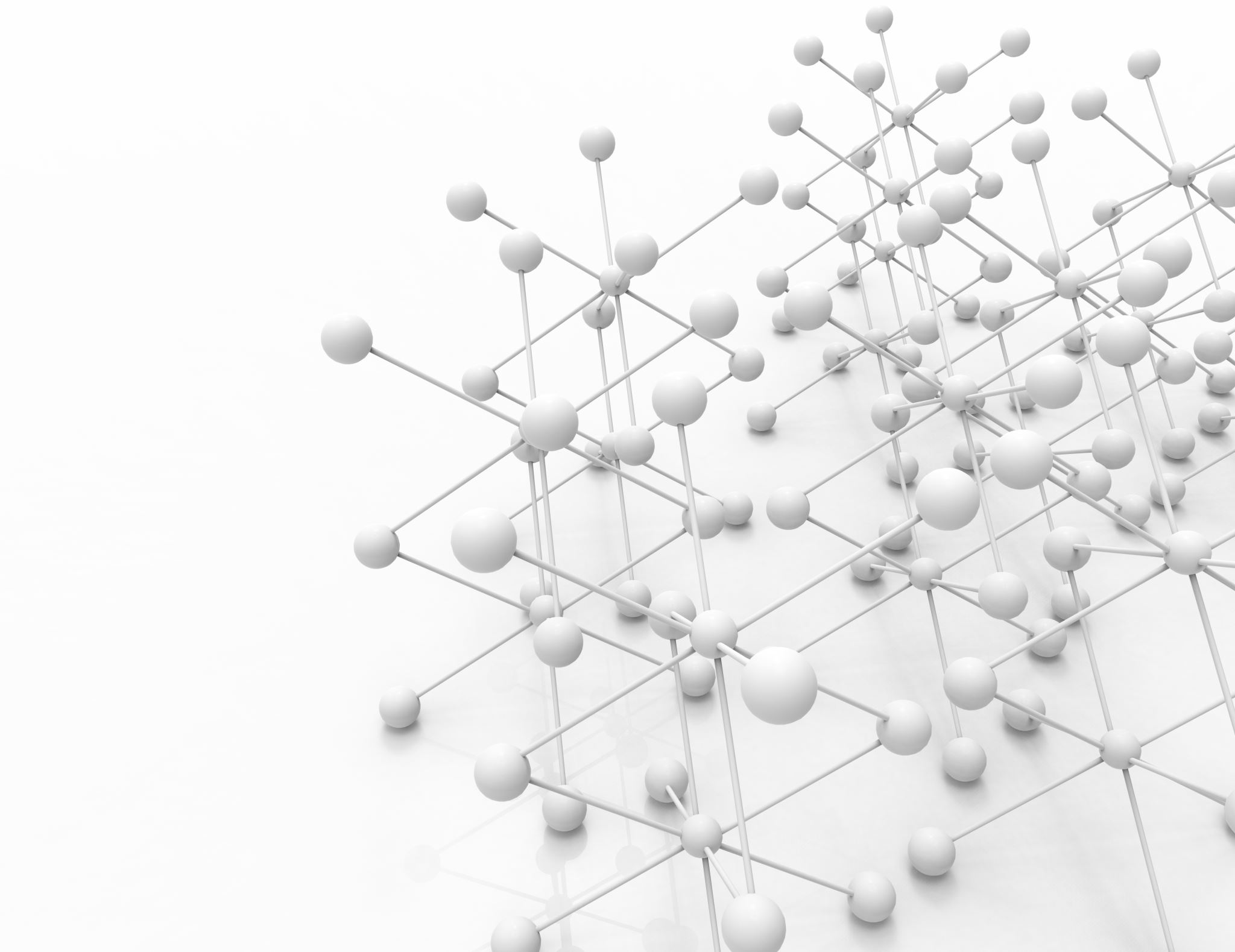 AI4EIC: Background
Artificial Intelligence contributes to all phases of the Electron Ion Collider starting from the Design and R&D.
 The A.I. goals for EIC: optimization of this complex problem characterized by multiple parameters and objectives like detector performance and costs. 
AI provides :
insight on hidden correlations among the design parameters
identify optimal tradeoff solutions 
The AI-supported Optimization of the Accelerator and Detector Design needs reliable Streaming Readout and Simulations followed by Reconstruction and Analysis:
146
AI4EIC outreach
AI in our society will be the economic driver of the next decade when EIC will be operating
The EIC detector can be one for the first large-scale detector to be designed with the assistance of AI in the following areas (in progress):
Accelerator and Detector Design 
Simulations
Analysis and Reconstruction 
Accelerator and Detector Control  
Streaming Readout 
Computing Frontiers 
Theory and Phenomenology
147
ReferenceS
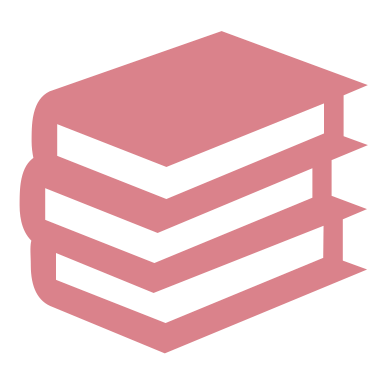 MACHINE LEARNING:
Raschka, Sebastian. Python machine learning. Packt publishing ltd, 2015.
Dive Into Deep Learning: http://d2l.ai/chapter_preface/index.html
Keras Guide: Developer guides (keras.io)
Scikit: https://towardsdatascience.com/convolution-vs-correlation-af868b6b4fb5

AI4EIC:
https://meetings.triumf.ca/event/269/contributions/3407/attachments/2634/3124/WNPPC_2022_ECCE_AI_Ksuresh.pdf
https://eic.ai/
C. Fanelli «Design of Detectors at the Electron Ion Collider with Artificial Intelligence», https://doi.org/10.1088/1748-0221/17/04/C04038 
https://ai4eicdetopt.pythonanywhere.com 
https://cfteach.github.io/nnpss
148
BACKUP
149
FOCUS ON ENCODING CLASS LABELS
Many machine learning libraries require that class labels are encoded as integer values. 
It’s good practice to provide class labels as integer arrays to avoid technical glitches. 
To encode the class labels we can map ordinal features 
Thus, we can simply enumerate the class labels starting from 0:

Next we can use the mapping dictionary to transform the class labels into integers:



We can reverse the key-value pairs in the mapping dictionary as follows to map the converted class labels back to the original string representation:

Alternatively, there is a convenient LabelEncoder class directly implemented in scikit-learn to achieve the same:
>>> import numpy as np
>>> class_mapping = {label:idx for idx,label in
...                  enumerate(np.unique(df['classlabel']))}
>>> class_mapping
{'class1': 0, 'class2': 1}
>>> df['classlabel'] = df['classlabel'].map(class_mapping)
>>> df
   color  size  price  classlabel
0  green     1   10.1           0
1    red     2   13.5           1
2   blue     3   15.3           0
>>> inv_class_mapping = {v: k for k, v in class_mapping.items()}
>>> df['classlabel'] = df['classlabel'].map(inv_class_mapping)
>>> df
   color  size  price classlabel
0  green     1   10.1     class1
1    red     2   13.5     class2
2   blue     3   15.3     class1
>>> from sklearn.preprocessing import LabelEncoder
>>> class_le = LabelEncoder()
>>> y = class_le.fit_transform(df['classlabel'].values)
>>> y
array([0, 1, 0])
150
Instead of using a simple dictionary-mapping approach to convert the ordinal size feature into integers. Since scikit-learn's estimators treat class labels without any order, we used the convenient LabelEncoder class to encode the string labels into integers. 
It may appear that we could use a similar approach to transform the nominal color column of our dataset, as follows:



After executing the preceding code, the first column of the NumPy array X now holds the new color values, which are encoded as follows:
If we stop at this point and feed the array to our classifier, we will make one of the most common mistakes in dealing with categorical data:
 Although the color values don't come in any particular order, a learning algorithm will now assume that green is larger than blue, and red is larger than green. Although this assumption is incorrect, the algorithm could still produce useful results. 
WORKAROUND: one-hot encoding
the idea behind this approach is to create a new dummy feature for each unique value in the nominal feature column
We convert the color feature into three new features: blue, green, and red. Binary values can then be used to indicate the particular color of a sample; for example, a blue sample can be encoded as blue=1, green=0, red=0. 
To perform this transformation, we can use the OneHotEncoder that is implemented  
in the scikit-learn.preprocessing module:
ONE-HOT ENCODING
>>> X = df[['color', 'size', 'price']].values
>>> color_le = LabelEncoder()
>>> X[:, 0] = color_le.fit_transform(X[:, 0])
>>> X
array([[1, 1, 10.1],
       [2, 2, 13.5],
       [0, 3, 15.3]], dtype=object)
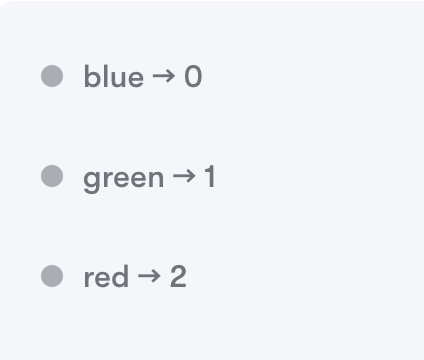 >>> from sklearn.preprocessing import OneHotEncoder
>>> ohe = OneHotEncoder(categorical_features=[0])
>>> ohe.fit_transform(X).toarray()
array([[  0. ,   1. ,   0. ,   1. ,  10.1],
       [  0. ,   0. ,   1. ,   2. ,  13.5],
       [  1. ,   0. ,   0. ,   3. ,  15.3]])
151
ONE-HOT ENCODING
An even more convenient way to create those dummy features via one-hot encoding is to use the get_dummies method implemented in pandas. Applied on a DataFrame, the get_dummies method will only convert string columns and leave all other columns unchanged:
>>> pd.get_dummies(df[['price', 'color', 'size']])
   price  size  color_blue  color_green  color_red
0   10.1     1           0            1          0
1   13.5     2           0            0          1
2   15.3     3           1            0          0
152
Activations and Loss functions for classification with cnns
Focusing on classification problems, depending on the type of problem and the type of output (logits versus probabilities), we should choose the appropriate loss function to train our model












With 'from_logits=True'  logits are provided as inputs to the loss function (not the activation output), the inverse of the sigmoid function:


It is preferred due to numerical stability reasons
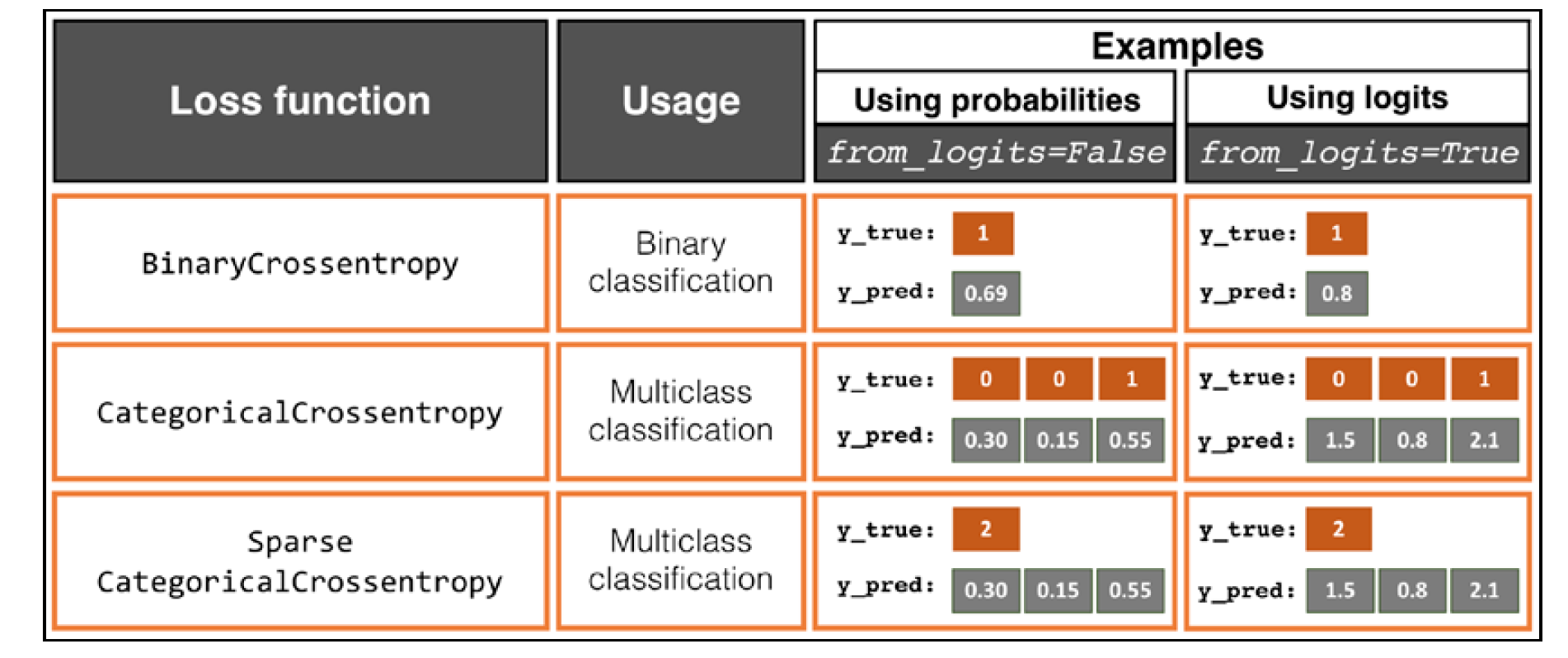 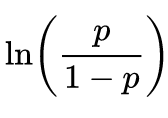 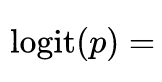 153
An ensemble view
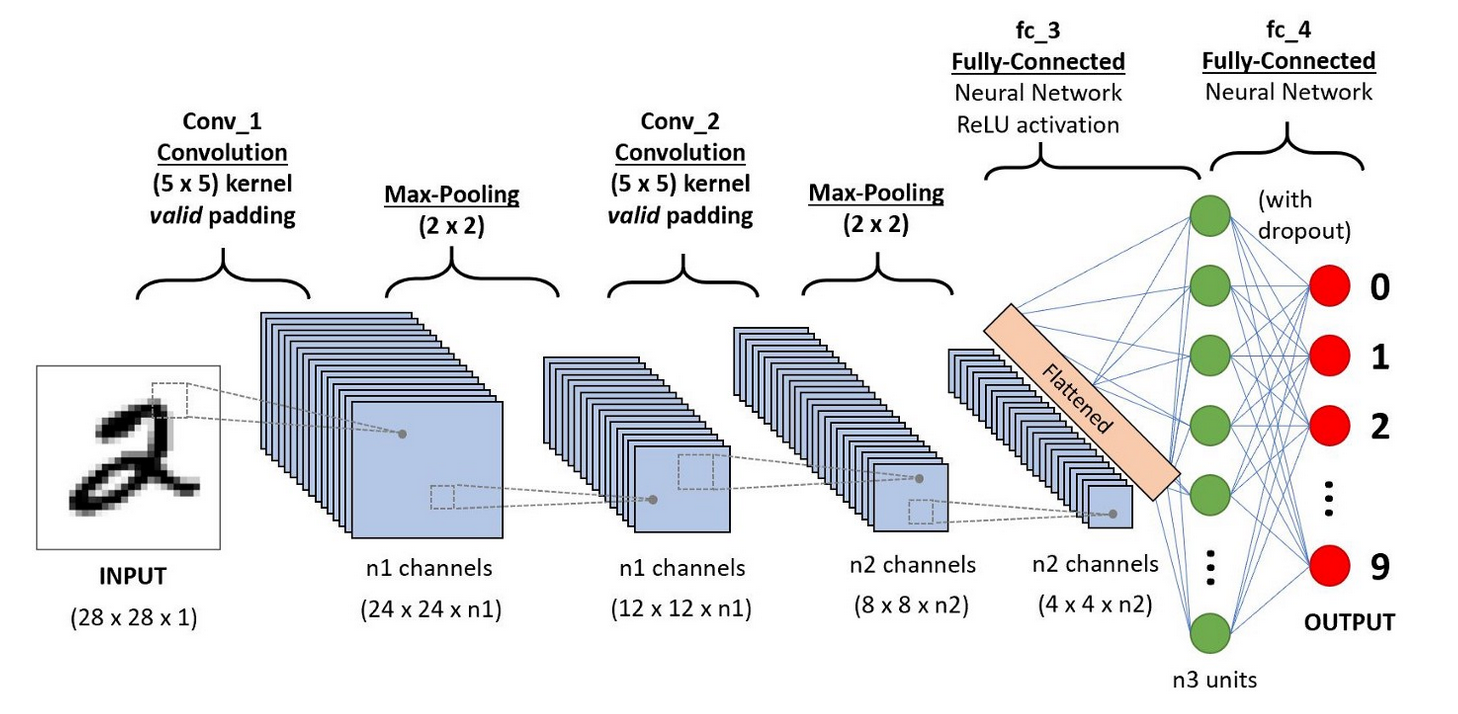 Silvia Auricchio & Francesco Cirotto, Università degli studi di Napoli "Federico II" - INFN Napoli
Since the first convolutional filters learn high level features in the image in input and the input size is larger than in inner layers, the number of filters is relatively small in order to not insert too many weights

A good practice is to increment this number in the subsequent convolutional steps

Dropout can be inserted not only between dense layers but also between a Conv layer and its input
154
Data Augmentation for cnns
When the size of training dataset is small, it is a good practice to increase the fit performances applying Data Augmentation:
It consists in replicating existent images by applying small changes to it (rotation, translation, resizing, flip..)
In this way not only the number of training samples increases but each picture is fed to the network with different prospections
THE NETWORK GENERALIZES BETTER!!!
EXAMPLE: 
a poorly trained neural network would think that these three tennis balls shown below are distinct images, instead they are not
Silvia Auricchio & Francesco Cirotto, Università degli studi di Napoli "Federico II" - INFN Napoli
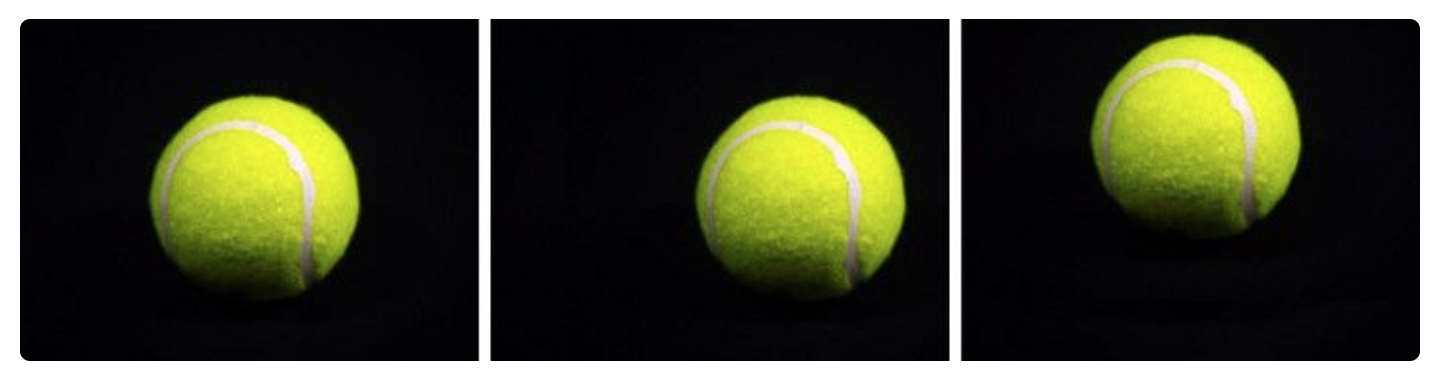 155
Data Augmentation
In the real-world scenario, we may have a dataset of images taken in a limited set of conditions, but our target application may exist in a variety of conditions, such as different orientation, location, scale, brightness etc. 

A convolutional neural network that can robustly classify objects even if it is placed in different orientations is said to have the property called invariance to translation, viewpoint, size or illumination

We account for these situations by training our neural network with additional synthetically modified data
Silvia Auricchio & Francesco Cirotto, Università degli studi di Napoli "Federico II" - INFN Napoli
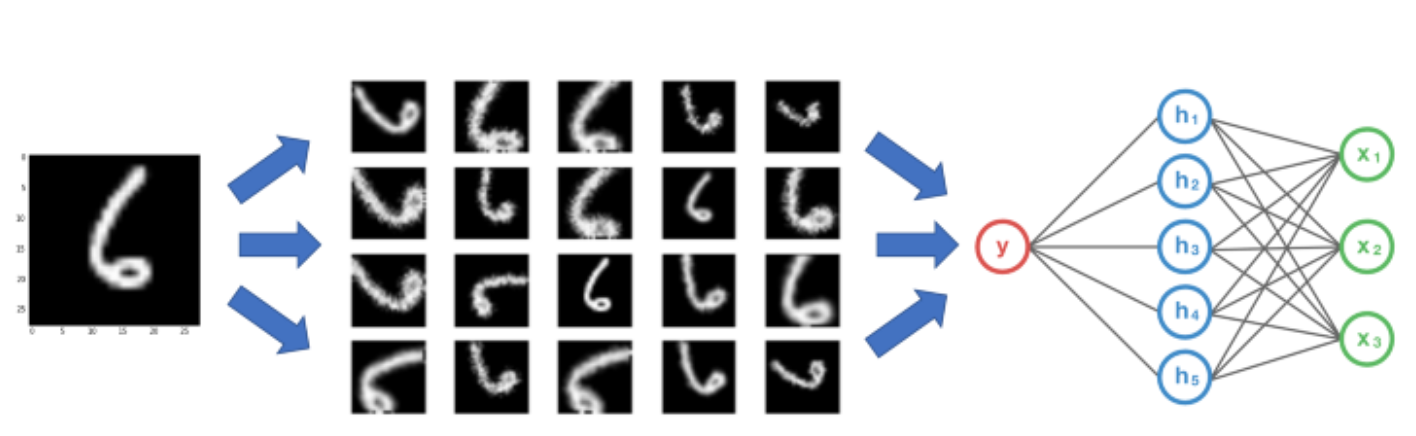 156
Data Augmentation
Data augmentation can help to increase the amount of relevant data in the dataset

Example:
Let's suppose you have to train a CNN for learning to distinguish between two car brands:
Brand A (Ford)
Brand B (Chevrolet)​
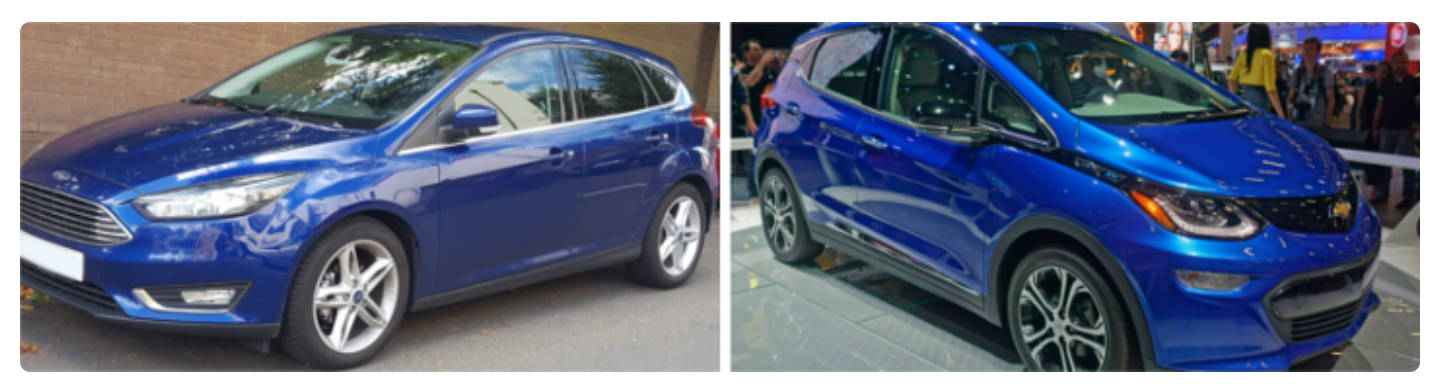 Silvia Auricchio & Francesco Cirotto, Università degli studi di Napoli "Federico II" - INFN Napoli
In the dataset all Brand A cars are facing left and all Brand B cars are facing right
Now, you feed this dataset to your “state-of-the-art” neural network, and you hope to get impressive results once it’s trained
157
Data Augmentation
From training you get a 95% accuracy on your dataset 

If you feed a Brand A car to the CNN …. 

.... your neural network output is a Brand B car!
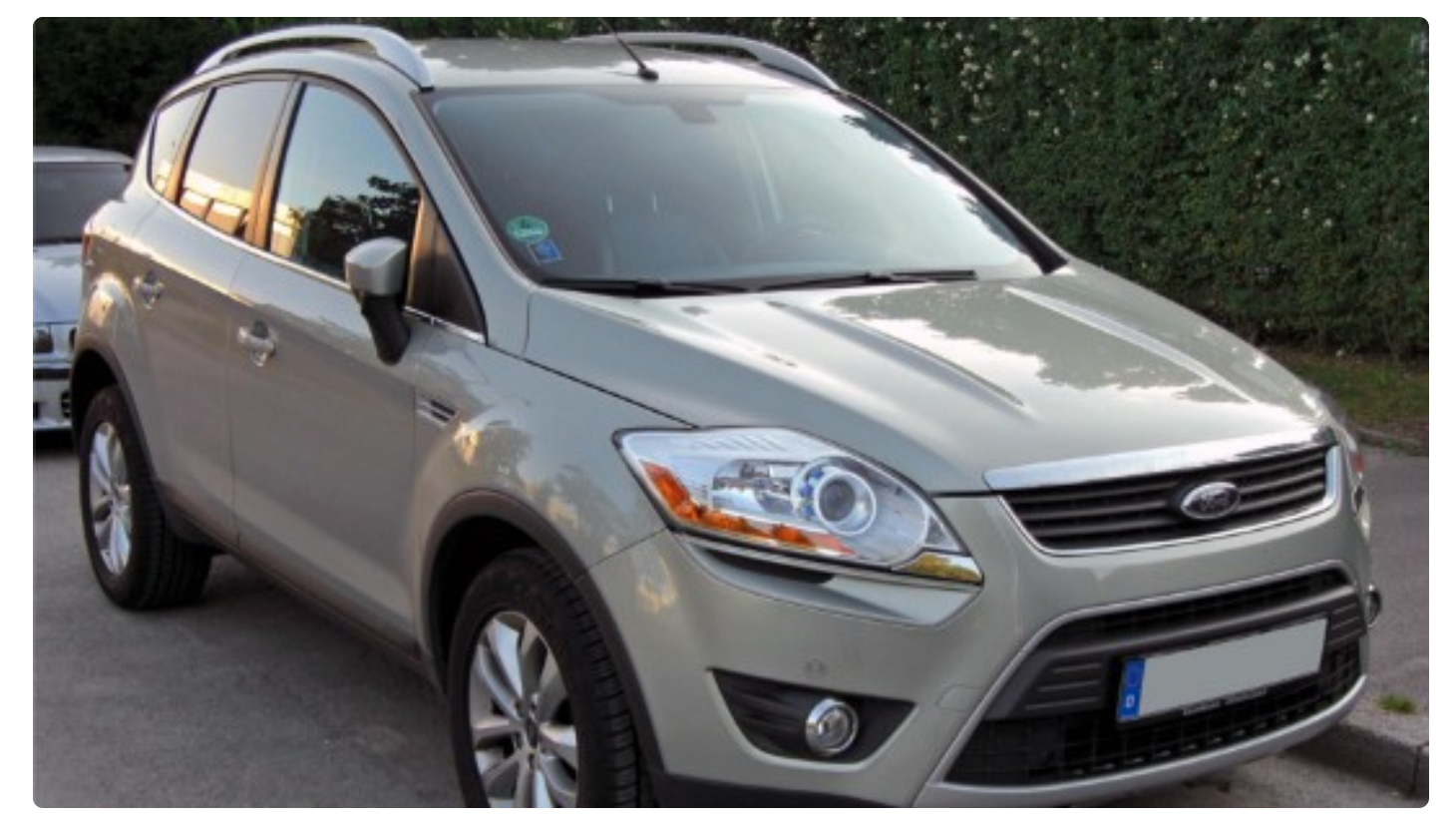 Why did this happen? 
A CNN finds the most obvious features that distinguishes one class from another, here all cars of Brand A were facing left and all cars of Brand B were facing right
Silvia Auricchio & Francesco Cirotto, Università degli studi di Napoli "Federico II" - INFN Napoli
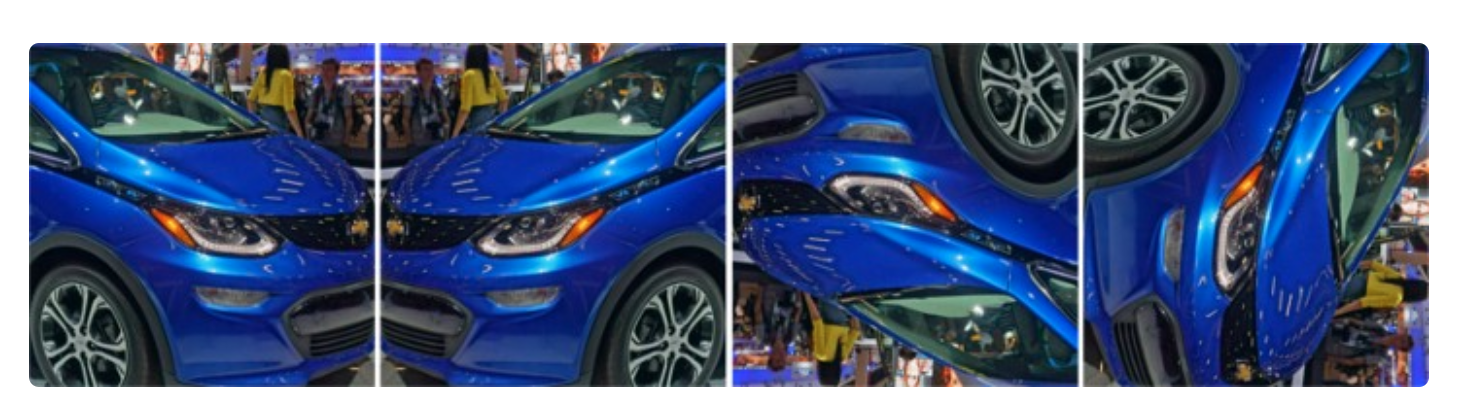 Solution
158
GRID SEARCH
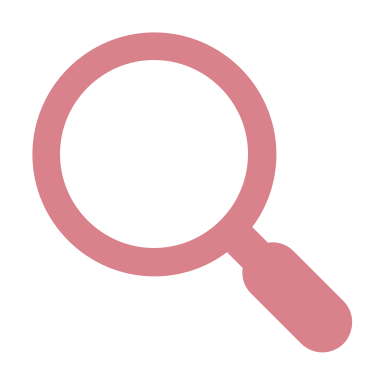 Grid-search is used to find the optimal hyperparameters of a model which results in the most ‘accurate’ predictions.
https://towardsdatascience.com/grid-search-for-model-tuning-3319b259367e
https://keras.io/api/keras_tuner/tuners/grid/
159